The G3 of Writing and Publishing Tips: Gentle Guidelines, Great Stories, and Gigantic Scholarly Gains
Curtis J. Bonk, Ph.D., Indiana University
cjbonk@indiana.edu 
Meina Zhu, Ph.D., Wayne State University meinazhu@wayne.edu
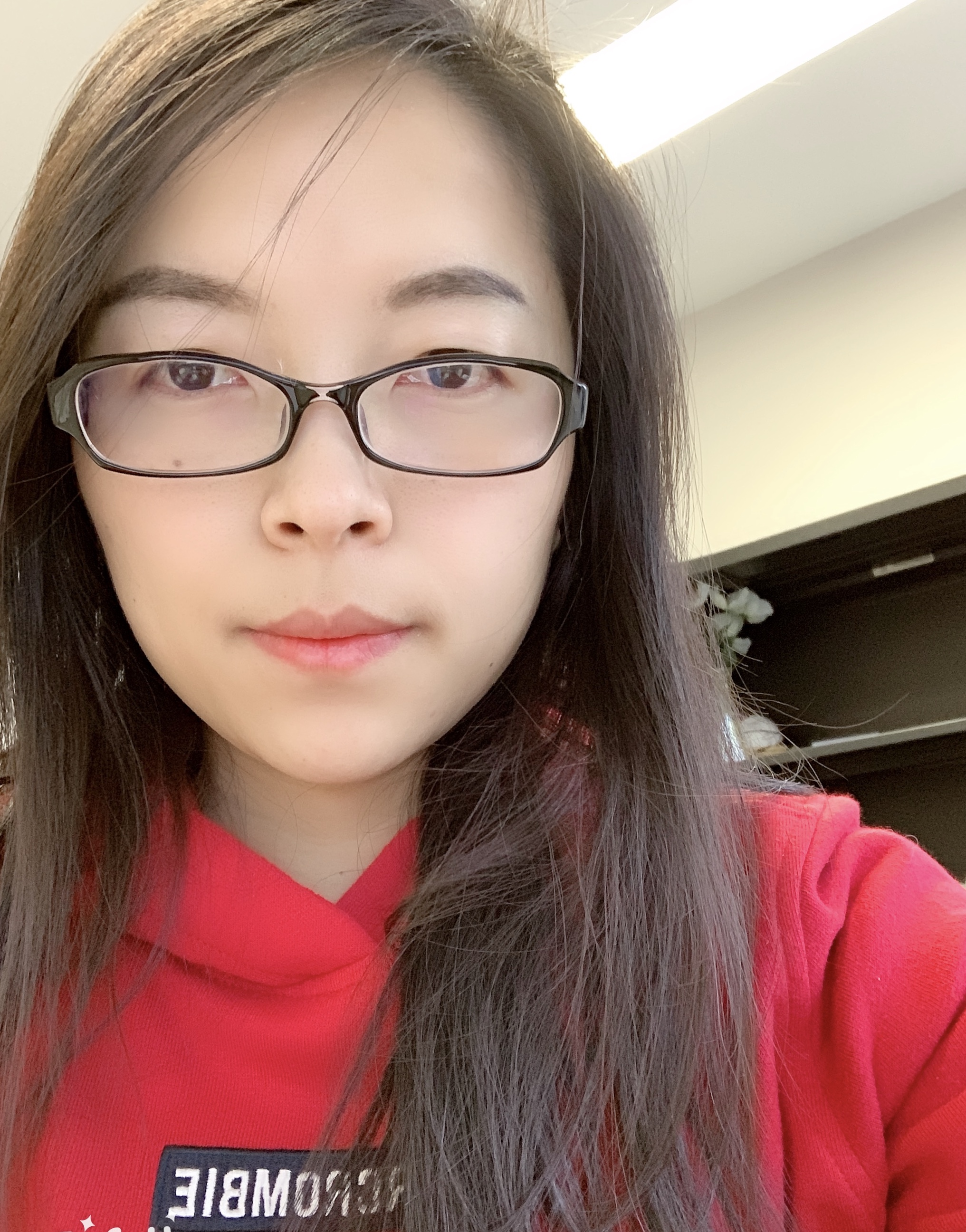 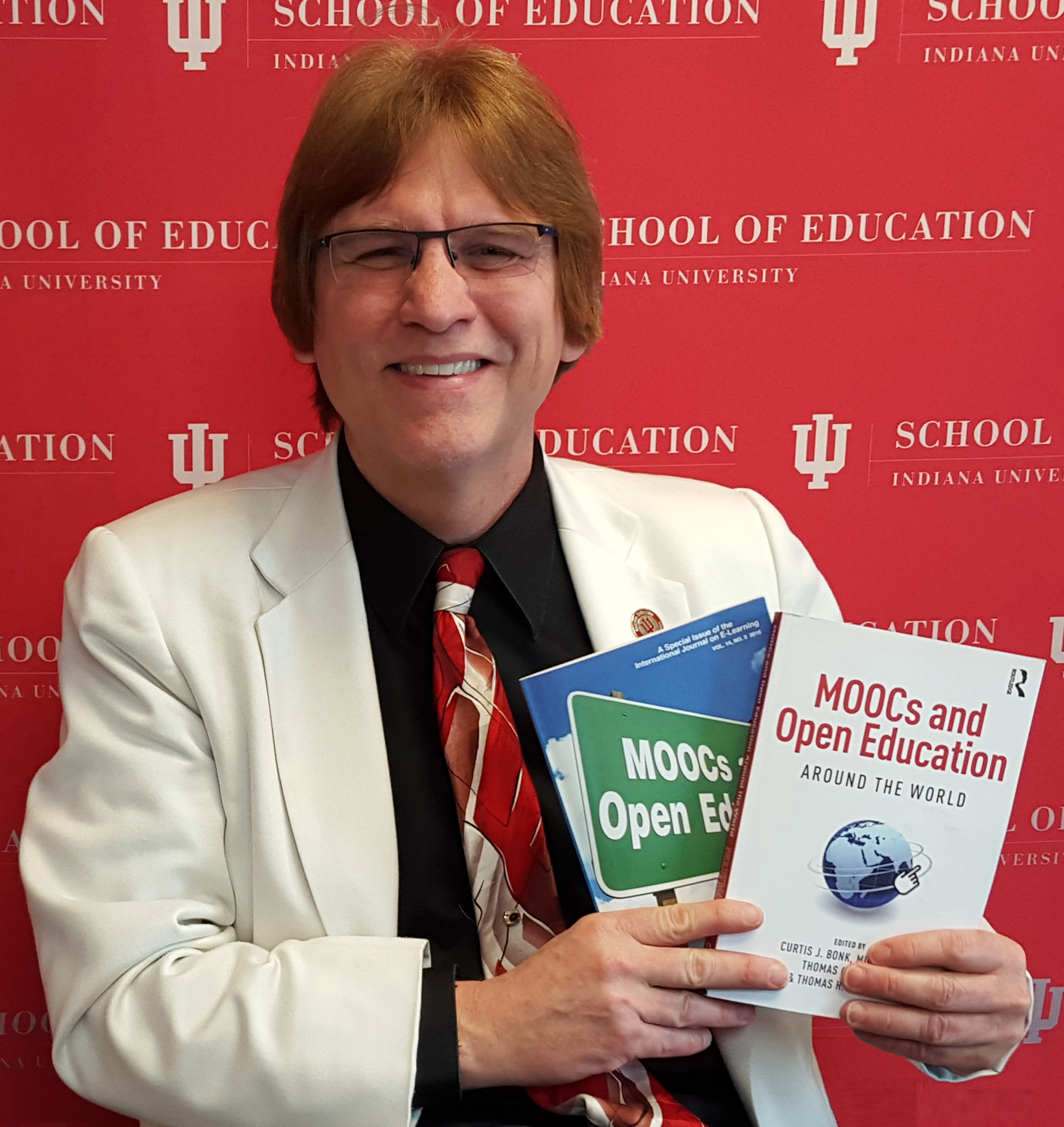 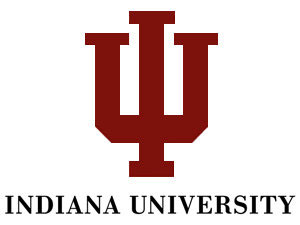 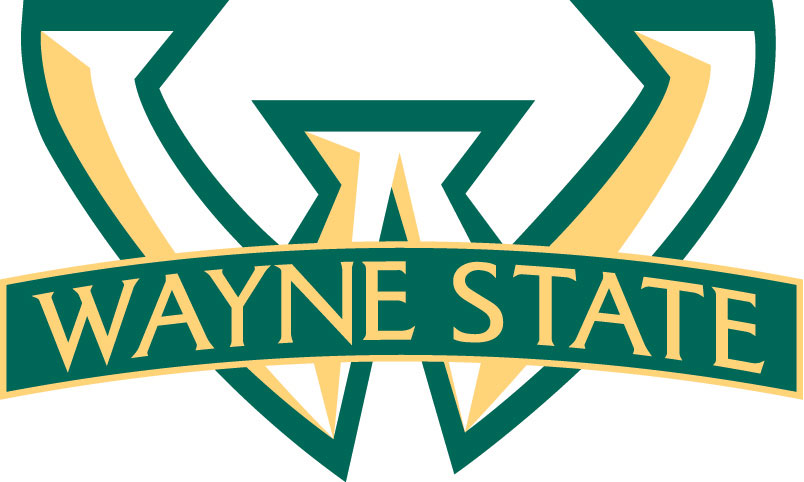 [Speaker Notes: All]
Sidenote: Don’t Just Publish for the Sake of Publishing…
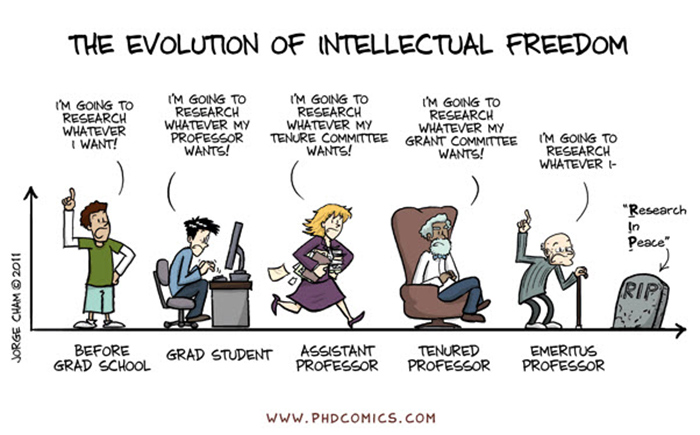 [Speaker Notes: Curt]
February 15, 2019The Hardest Part of Writing Is RestartingRebecca Schuman, The Chronicle of Higher Educationhttps://www.chronicle.com/article/The-Hardest-Part-of-Writing-Is/245720?cid=cp242
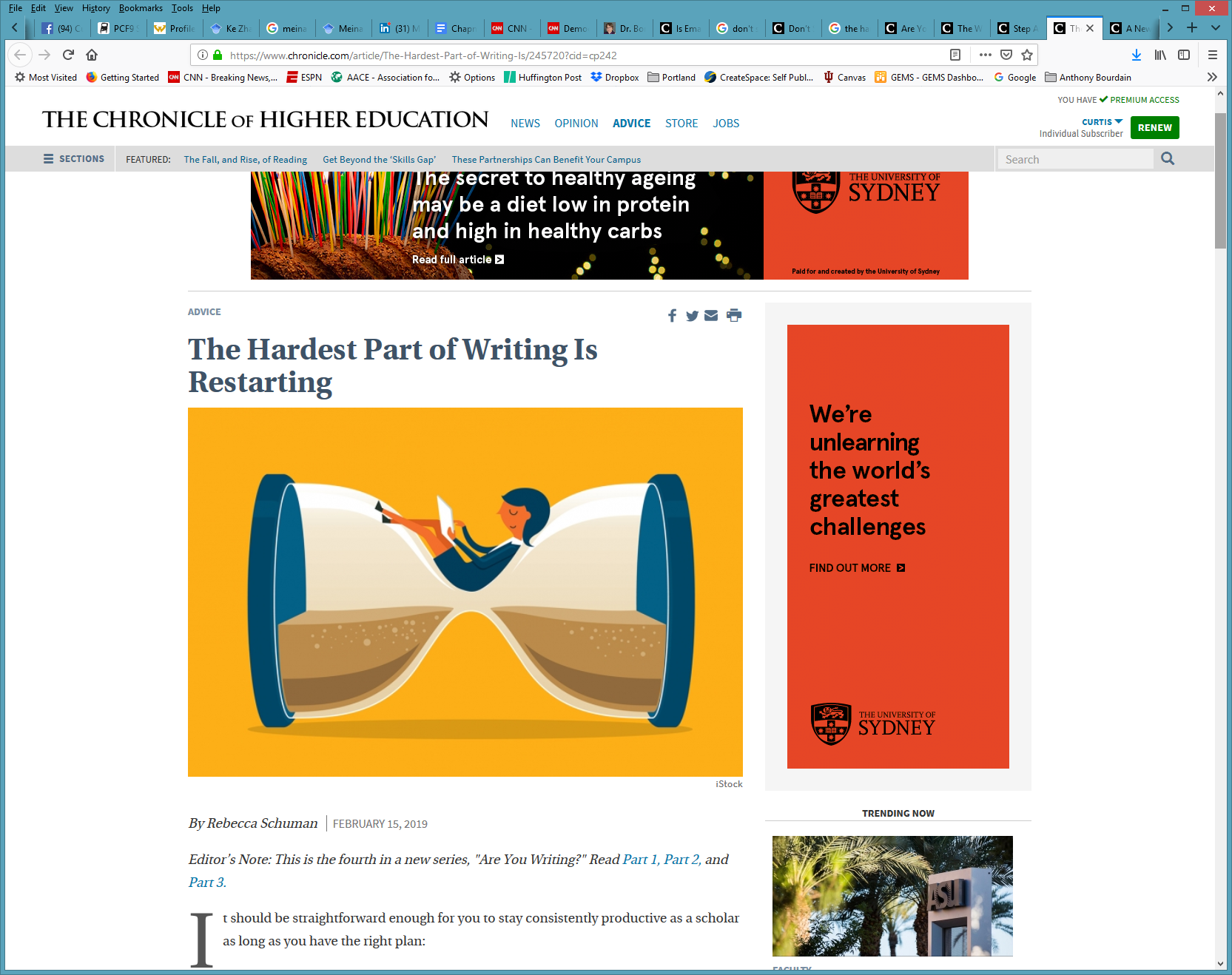 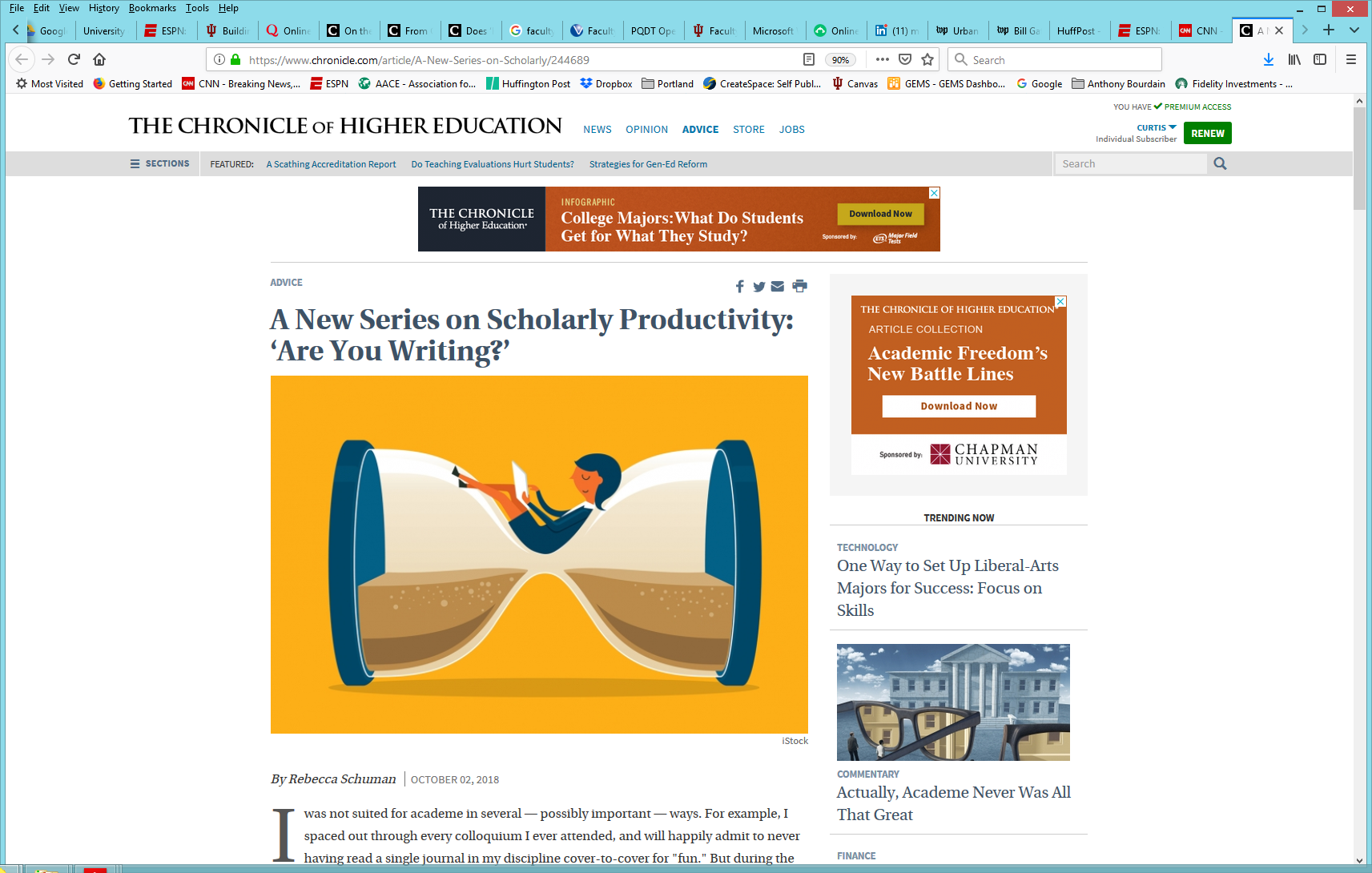 March 31, 2019Step Away From the Delete ButtonRebecca Schuman, The Chronicle of Higher Educationhttps://www.chronicle.com/article/Step-Away-From-the-Delete/246013?cid=cp242
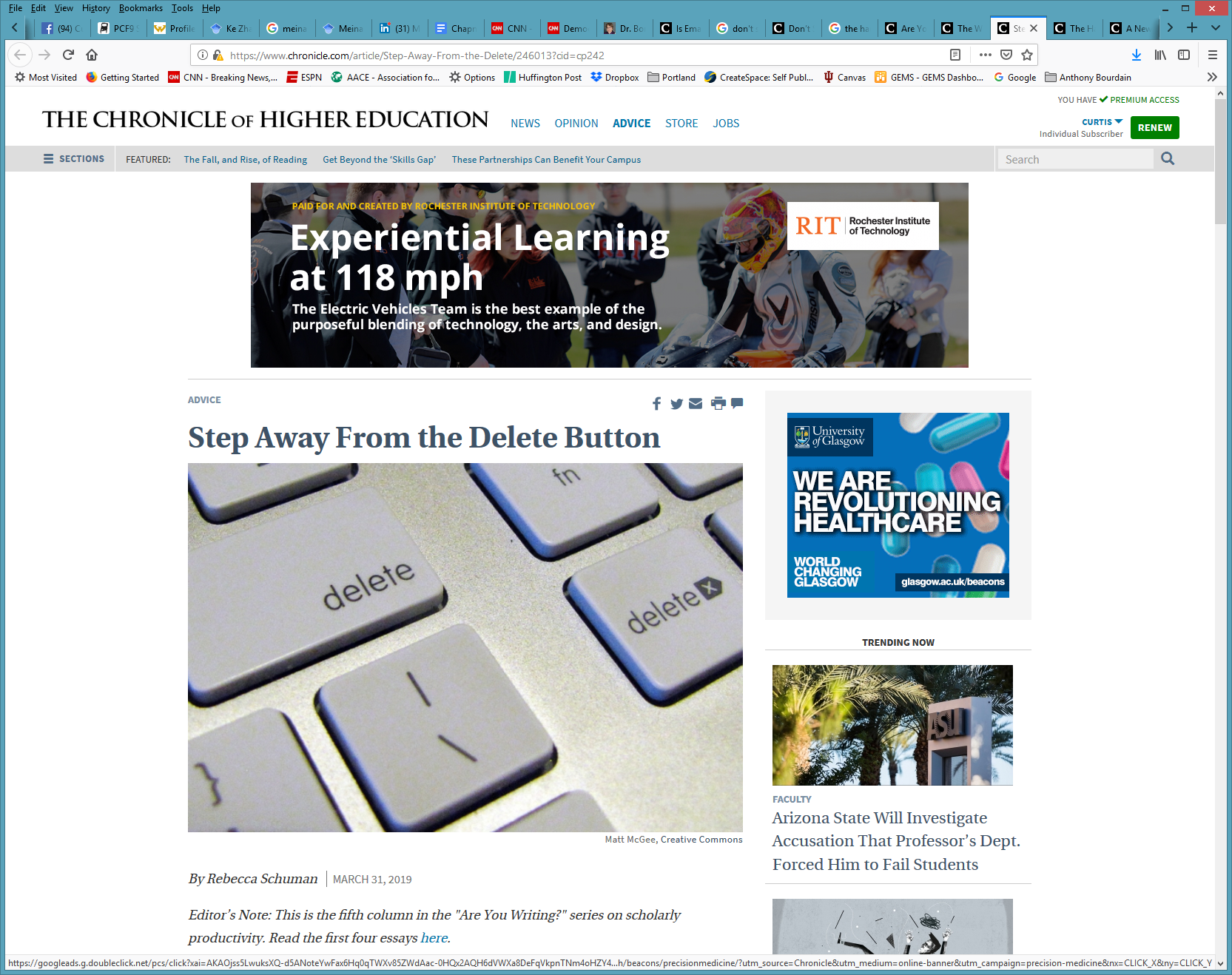 June 7, 20186 Ways to Beat Writer’s BlockRachel Tour, The Chronicle of Higher Educationhttps://www.chronicle.com/article/6-ways-to-beat-writers-block/
Work up a sweat. ... 
Take a quick trip. ... 
Just keep at it. ... 
Heed Anne Lamott's clarion call…”write a shitty draft first.”
Try the “compost” method…a pile of crap can lead to something worth cultivating
Remind yourself that even the best writers get stuck.
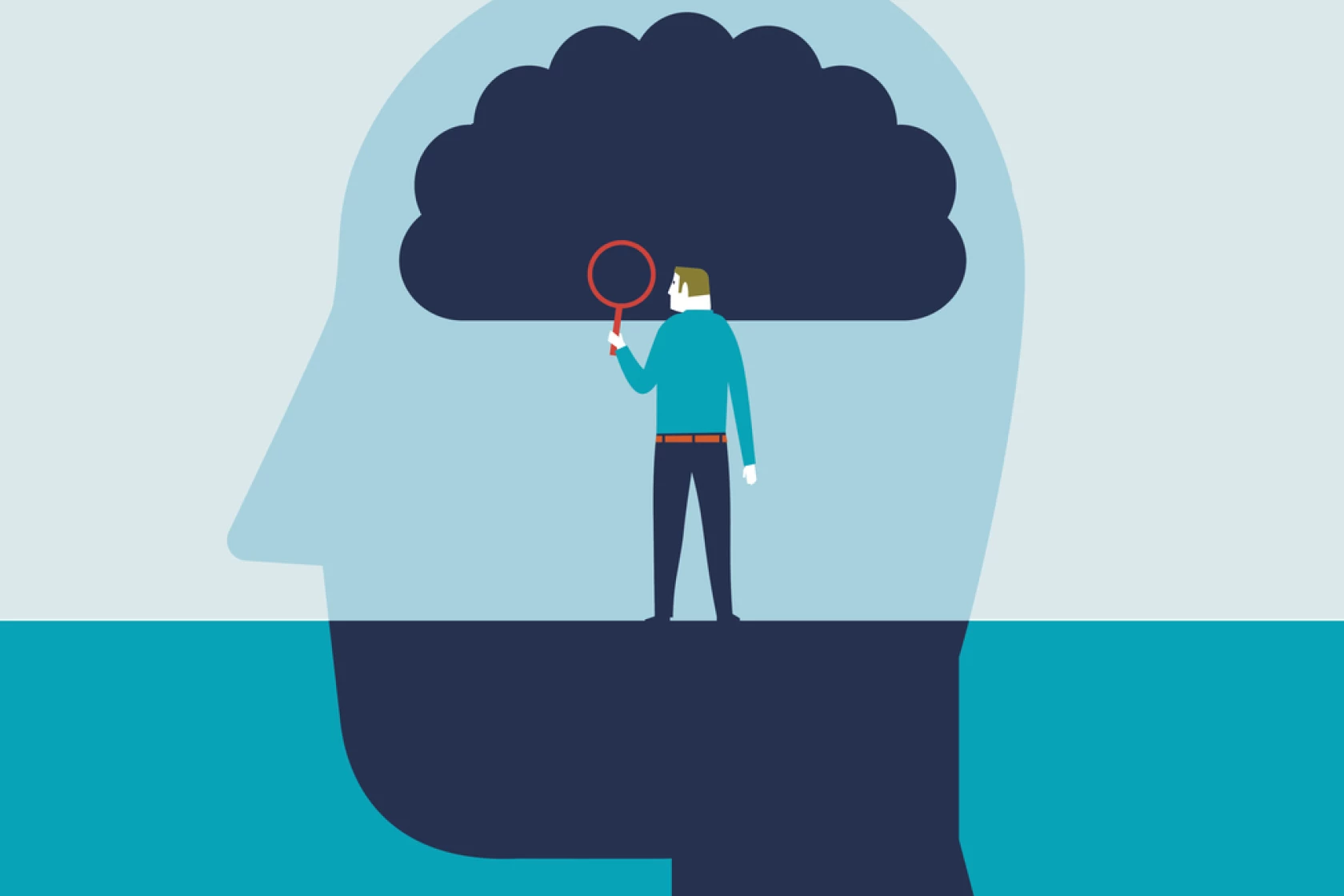 December 11, 2020How to Find a Writing Routine that WorksManya Whitaker, The Chronicle of Higher Educationhttps://www.chronicle.com/article/how-to-find-a-writing-routine-that-works
Always work on at least 2 projects.
Review potential publishers and options.
Set a reasonable writing timeline.
Make a writing schedule and plan.
Have a project-based writing schedule.
Expand notion of when “writing.”
Set time writing goals, not word goals.
Write what motivates you that day.
Establish flexible schedules.
Read more and edit as you go.
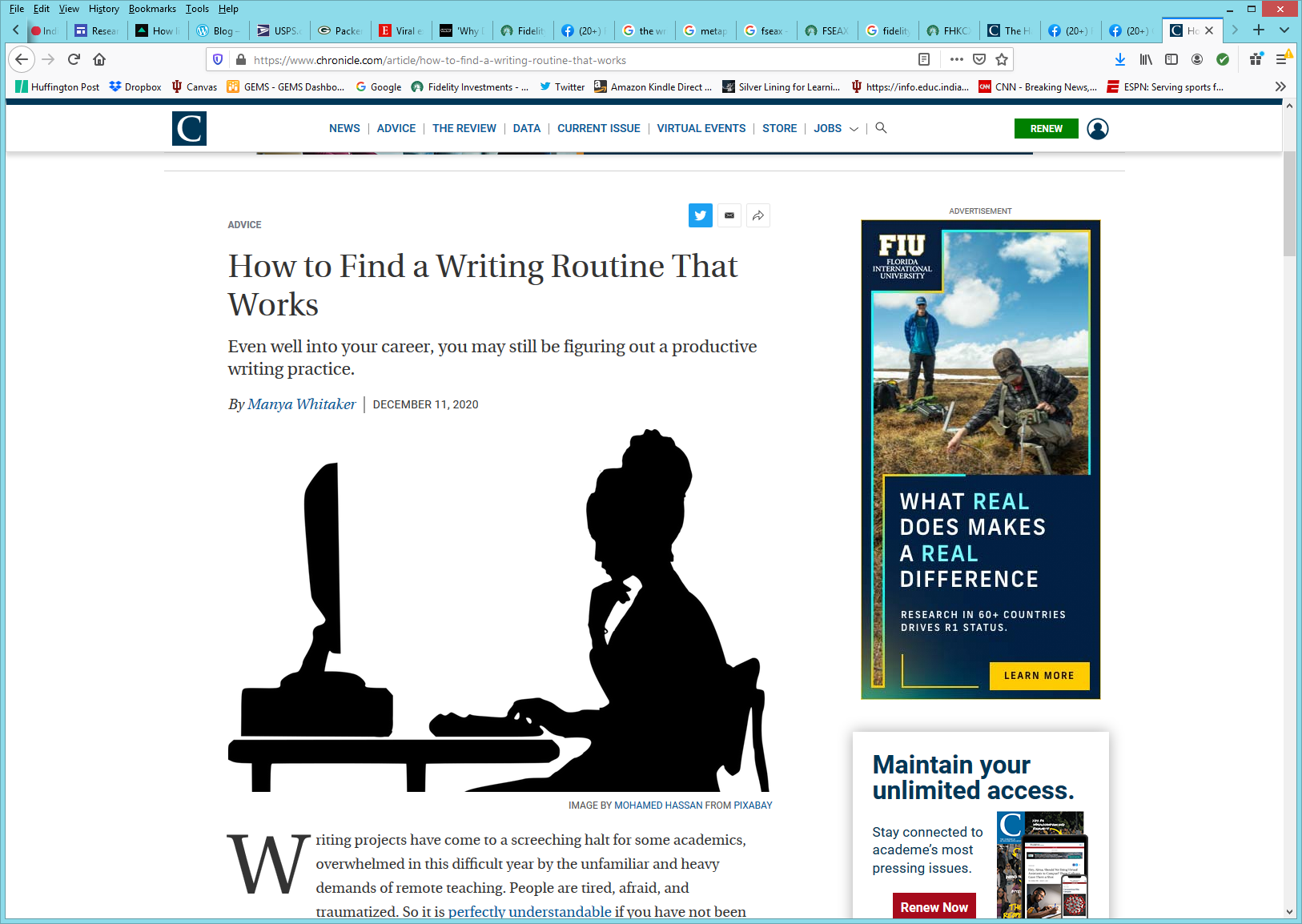 March 31, 2019Step Away From the Delete ButtonRebecca Schuman, The Chronicle of Higher Educationhttps://www.chronicle.com/article/Step-Away-From-the-Delete/246013?cid=cp242
Ideas will be no good on first pass.
There are no shortcuts…even a small subsection of a manuscript takes time.
You will need multiple versions of almost all your sentences to lead to polished prose.
It takes intellectual and artistic stamina to come up with ideas are good enough for academic journals.
Don’t let messy, gibberish words taunt and haunt you.
March 31, 2019Step Away From the Delete ButtonRebecca Schuman, The Chronicle of Higher Educationhttps://www.chronicle.com/article/Step-Away-From-the-Delete/246013?cid=cp242
Write for 25 minutes 1-3 times a day for a week with deleting a single word.
Bracket some messages to yourself of sections that will need attention later (to calm your inner delete button).
Uncertain and unliked text make a difference color.
After you break the habit of deleting, you can delete judiciously.
Trust your research and your ideas. Avoid setting standards at ridiculously high levels.
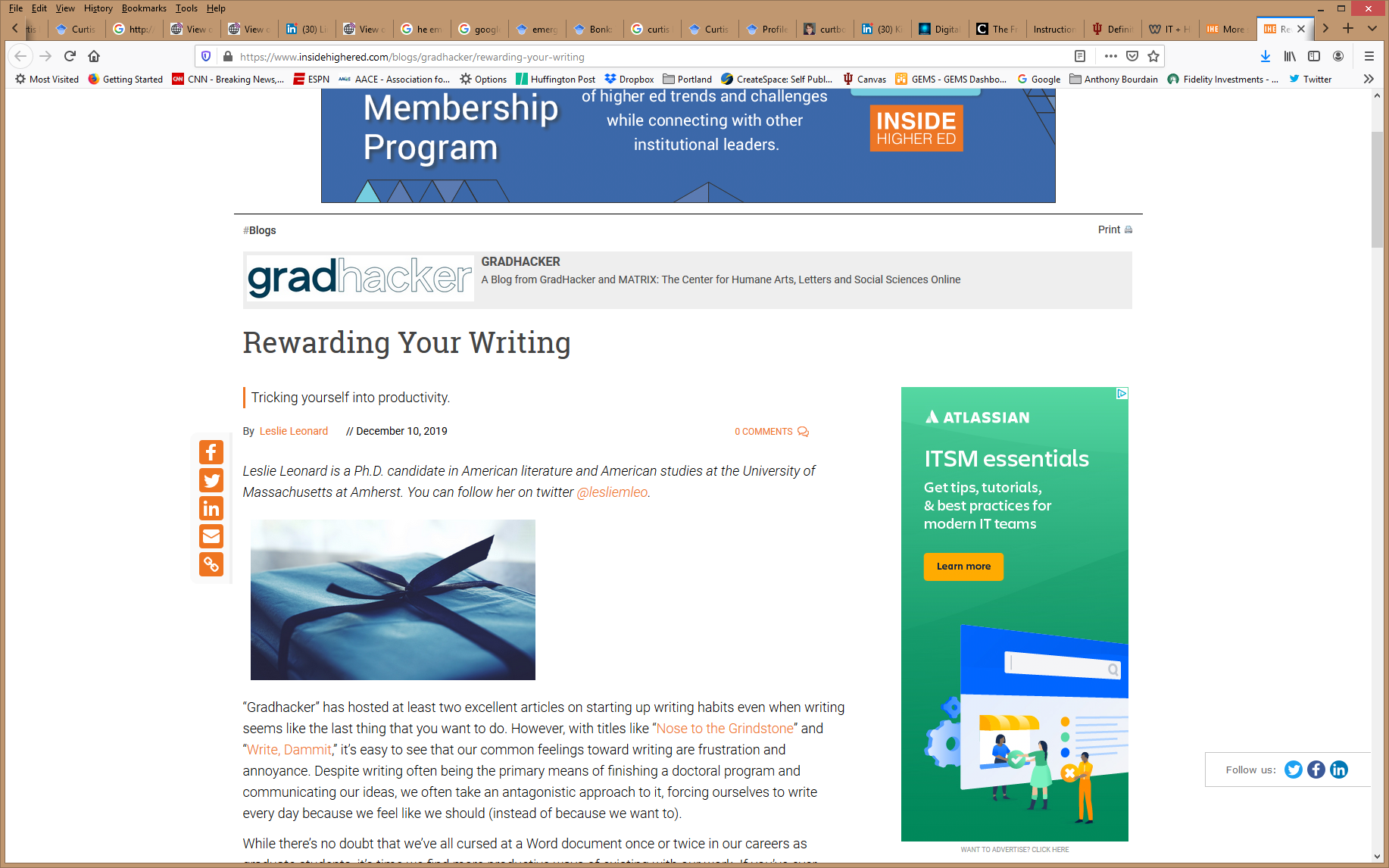 December 10, 2019Rewarding Your WritingLeslie Leonard, Inside Higher Edhttps://www.insidehighered.com/blogs/gradhacker/rewarding-your-writing
Track your writing. Have realistic expectations of output.
Find ways to mark days you have met your writing goals (e.g., stickers). 
Writing should be enjoyable, a reward in and of itself.
Rewards are many: sleeping in, a fancy cup of coffee, new clothes, movie tickets, spa day, etc.
Have drawings for random rewards for meeting goals.
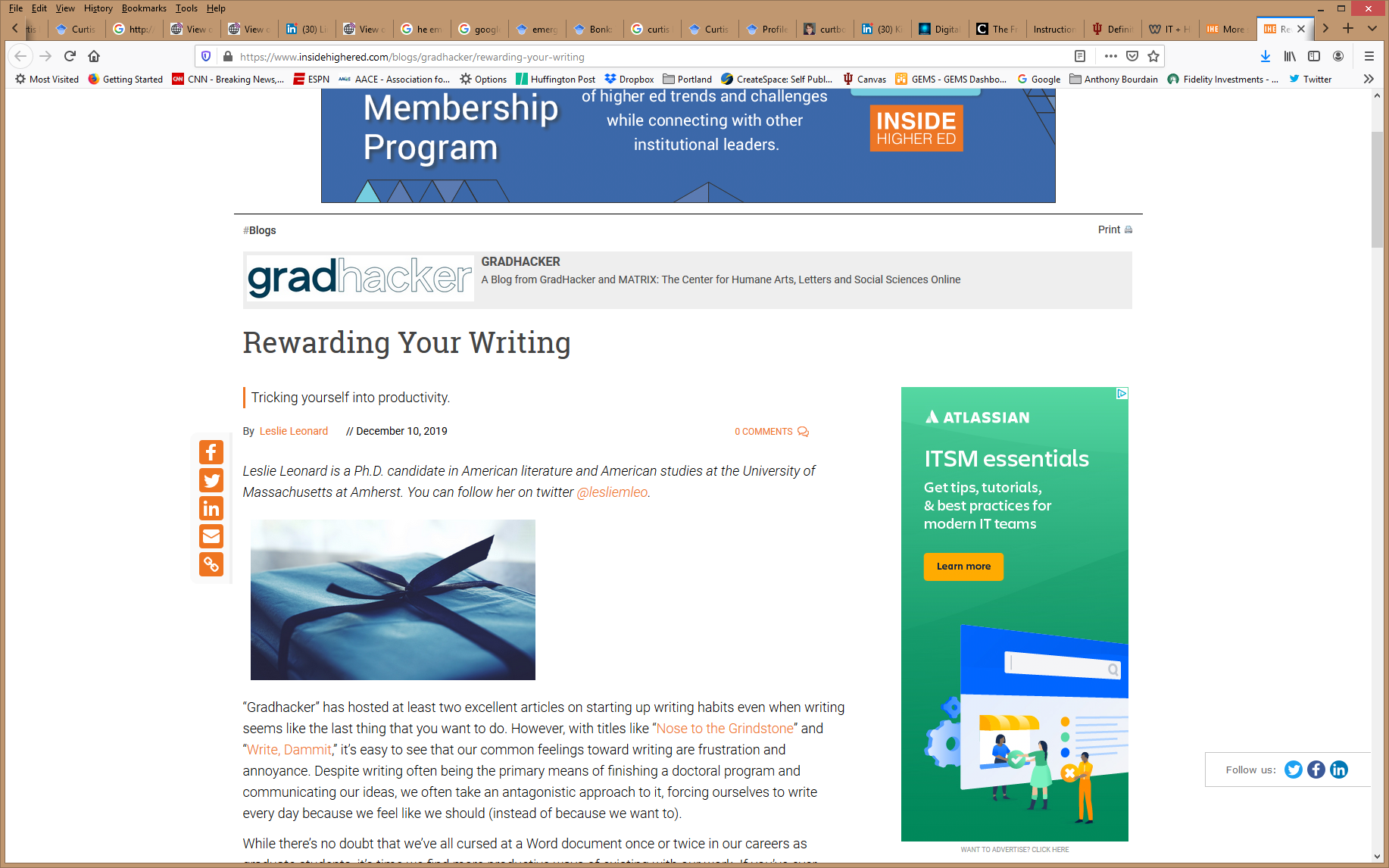 December 10, 2019Rewarding Your WritingLeslie Leonard, Inside Higher Edhttps://www.insidehighered.com/blogs/gradhacker/rewarding-your-writing
Let your rough drafts be rough.
Just write. List your goals. Get something down.
Use goofy fonts, nonsense words, rhymes, etc. (count these towards your writing goals and reward them). Allow any writing to count toward your goals.
Make the experience enjoyable with treats or fancy clothes, etc.
Find brief moments to write (e.g., waiting for a bus or a plane).
January 19, 2021Writing for Diverse Audience: Prewriting
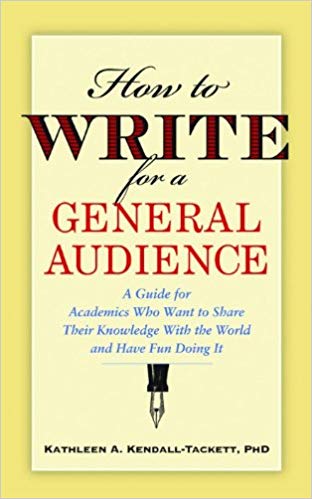 Ask questions about audience
Ask more questions about audience
Restate what you interpreted as the audience
 Read, read, and read some more
 Scan sample publications
 Look to the popular press and news
January 19, 2021Writing for Diverse Audience: Writing Drafts
Ask at least two others to read and comment.
 Read what you wrote out loud.
 Print it and look at it (digital versions can be misleading).
 Simplify wording.
 Revise and revise and revise some more.
 Use a thesaurus.
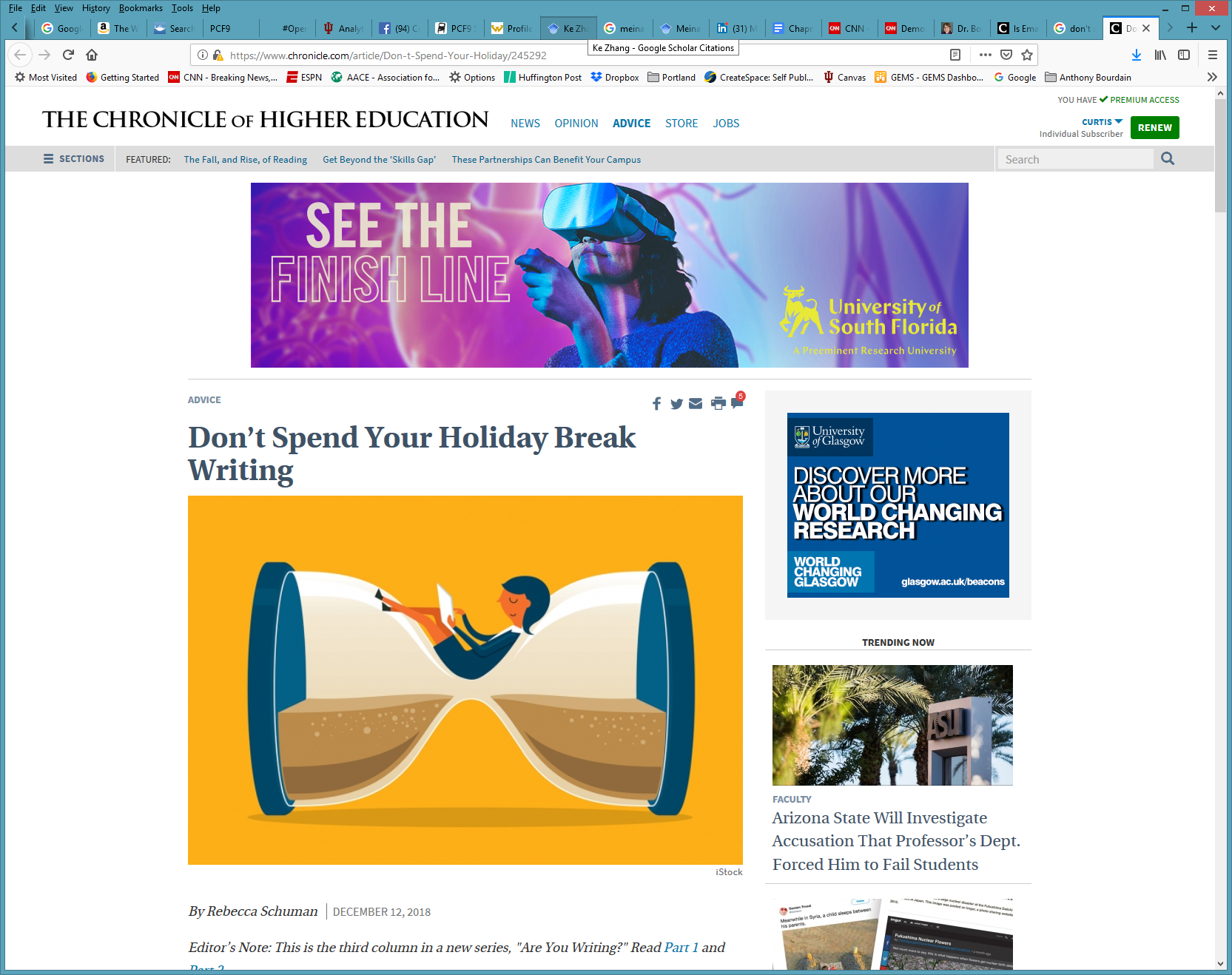 Part #2. The Publication Process and Considerations
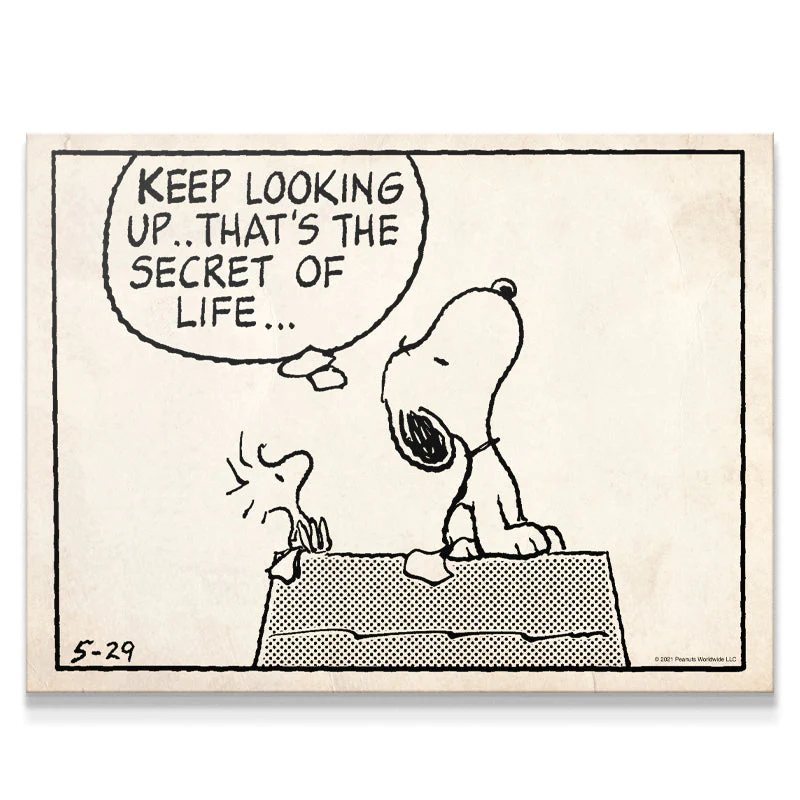 [Speaker Notes: Curt]
Put Forward your Best Work
Collaborative research projects
Literature reviews
Reflections/conceptual pieces
Grant projects
Class projects
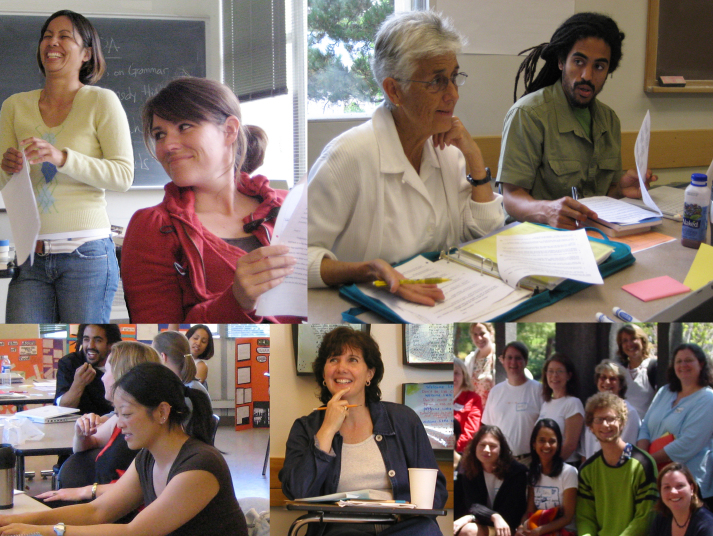 [Speaker Notes: Ana]
Finding a Journal that Fits
What to look for?
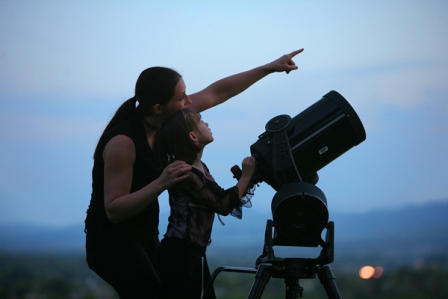 Who will be your target readers?
Who are the authors and journals you cite the most related with your research program?
Is there a match between your work and the journal aims and scope?
What is the journal turnaround time?
What is the journal acceptance rate?  
Do you know the editor(s)?
[Speaker Notes: Ana

https://www.editage.com/insights/how-to-choose-journals-for-submitting-your-paper

Who will be your target readers? Scholarly vs. non-scholarly periodicals

readership and target audience


Look for a match between your work and the journal aims and scope. – journal analysis

What is the journal’s turnaround time?

Acceptance rates? Get familiar with the journals’ acceptance rates]
Where to start?
Peer-Reviewed Journals
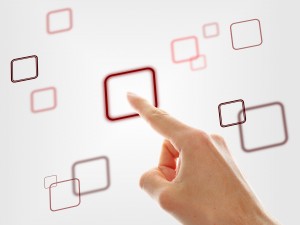 Top-tier journals: are SSCI-indexed
Second-tier journals: have an established history in the field
Third-tier journals: often are newer to the field
[Speaker Notes: Ana

you should publish everything you do, even if it is only acceptable for a lower tier journal.  It demonstrates your commitment to finish a project and makes your work available to everyone else.  Lower tier journals are also great outlets for quality undergraduate research that you have directed.]
TOP-TIER JOURNALS
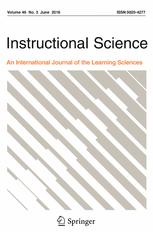 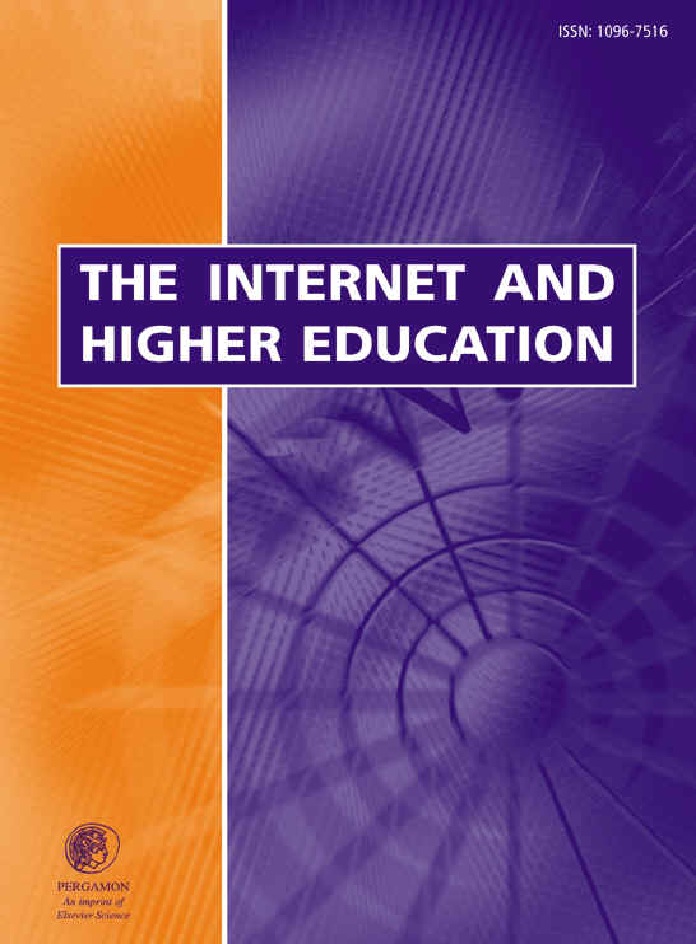 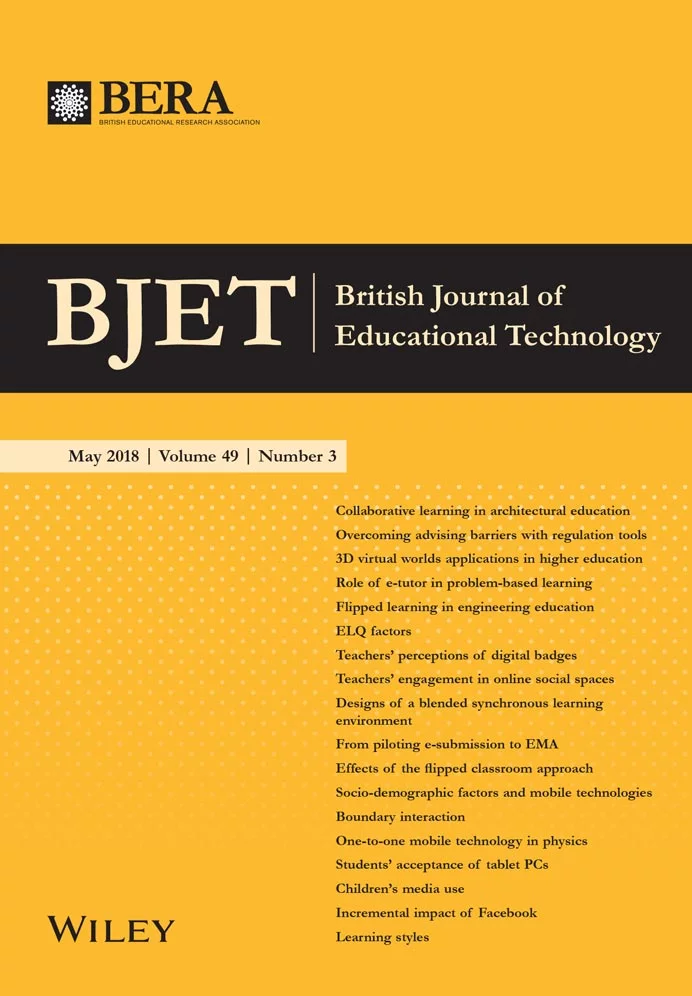 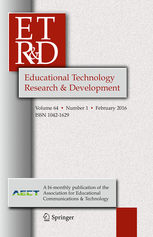 British Journal of Educational Technology
Educational Technology Research and Development
The Internet and Higher Education
Instructional Science
[Speaker Notes: Ana
Mention:
http://www.trainingshare.com/resources/distance_ed_journals_and_online_learning_books.php



More examples:
Distance EducationDistance Education; The Internet and Higher Education; Asian Journal of Technology InnovationAsian Journal of Technology Innovation ; Australasian Journal of Educational Technology 
Educational  Technology Research and Development]
SECOND-TIER JOURNALS
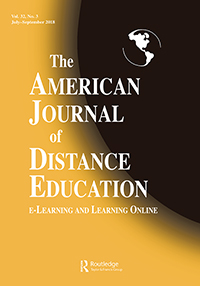 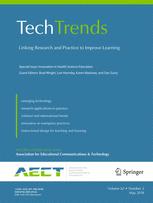 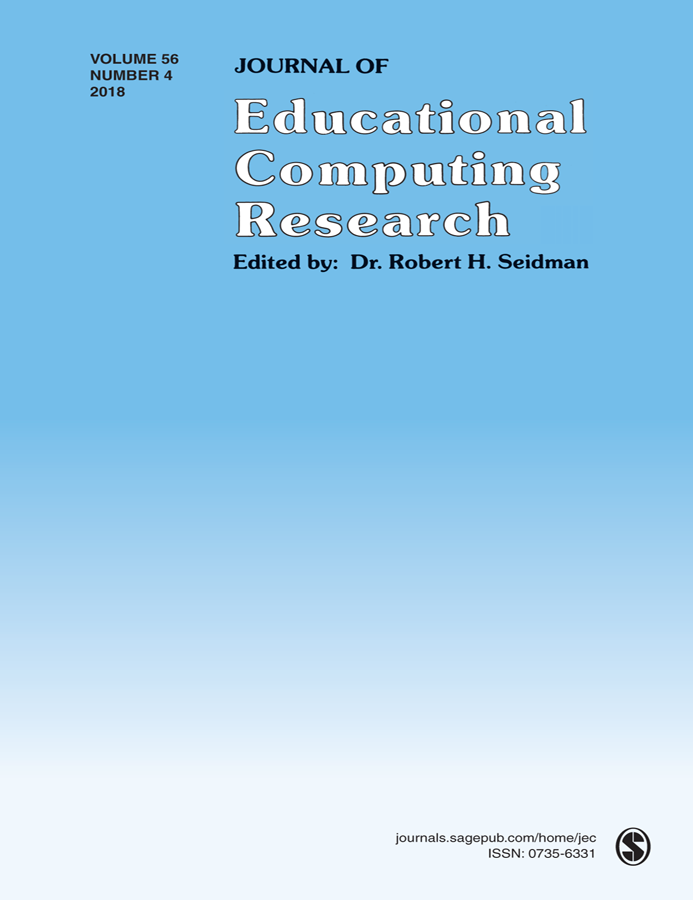 TechTrends
The American Journal of Distance Education
Journal of Educational Computing Research
[Speaker Notes: Ana

Journal of Technology and Teacher EducationJournal of Technology and Teacher Education; The Quarterly Review of Distance EducationJournal of Technology and Teacher Education; The Quarterly Review of Distance Education; Science & Education 
Journal of Digita Learning in Teacher Education
International Review of Research in Open and Distributed Learning
The American Journal of Distance Education]
THIRD-TIER JOURNALS(often new journals)
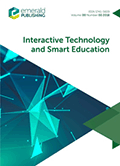 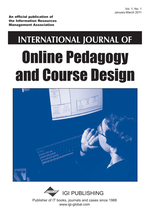 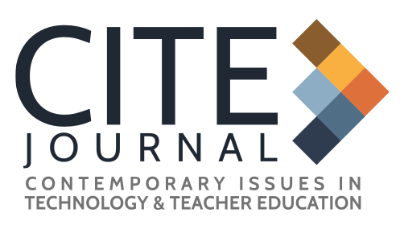 International Journal of Online Pedagogy and Course Design
Contemporary Issues in Technology and Teacher Education
Interactive Technology and Smart Education
[Speaker Notes: Ana

International Journal of Gaming and Computer Mediated SimulationsInternational Journal of Gaming and Computer Mediated Simulations; Advances in MultimediaInternational Journal of Gaming and Computer Mediated Simulations; Advances in Multimedia; Learning: Research and Practice

International Journal of Designs for Learning]
Resource and Idea Suggestions
Subscribe to news feeds (not too many)
Save links and images to interesting articles
Review saved documents for themes monthly
Share those links in Facebook, Twitter, etc., for peer reactions
Write to people interviewed in articles
Academic Information/ Resources (Cont’d)
(Feng-Ru Sheu, Kent State University, 2018)
Journal selection/evaluation
Impact/accreditation (*Predatory Journals)
Citation index (Web of Science, Google Scholar, etc.)
Impact factor
Ranking
Open Access vs. non-Open Access
Directory of Open Access Journals 
Open Access Scholarly Publishers Association
Selecting a Journal(Feng-Ru Sheu, Kent State University, 2018)
Be Aware Predatory Journals!
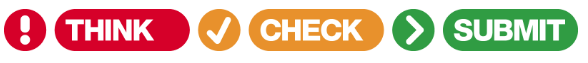 Criteria to check the journal
Do you or your colleagues know the journal?
Can you easily identify and contact the publisher?
Is the journal clear about the type of peer review it uses?
Are articles indexed in services that you use?
Is it clear what fees will be charged?
Do you recognize the editorial board?
Is the Publisher a member of a recognized industry initiative?

Access the checklist in detail at http://thinkchecksubmit.org/check/
[Speaker Notes: Feng-Ru]
Selecting a Journal(Feng-Ru Sheu, Kent State University, 2018)
Two resources to identify the journals and publishers
The Directory of Open Access Journals (DOAJ): https://doaj.org/ 
Identify legitimate and high quality open access, peer-reviewed journals 
Beall’s List of Predatory Journals and Publishers: https://beallslist.weebly.com/  	
Identify predatory journals/publishers
[Speaker Notes: Feng-Ru]
Generate Starter Text…
Author a blog
Use social media
Submit a conference proposal
Write editorials
Write book and software reviews
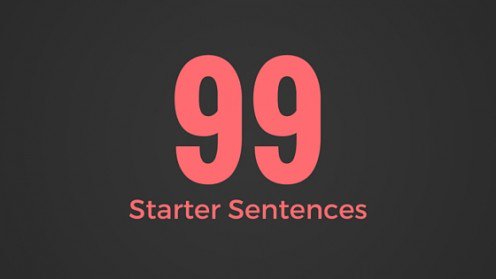 101
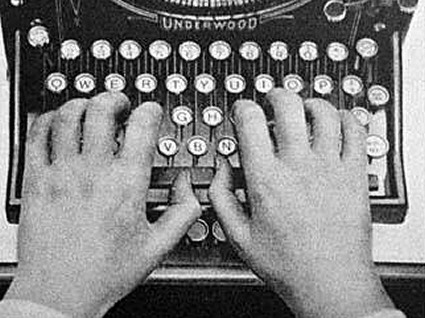 [Speaker Notes: Curt]
Take the Plunge…Part 1
Look for opportunities to create publishable manuscripts from your dissertation
Contribute with a chapter
Conduct an interview
Write a practical article, newsletter, or book review
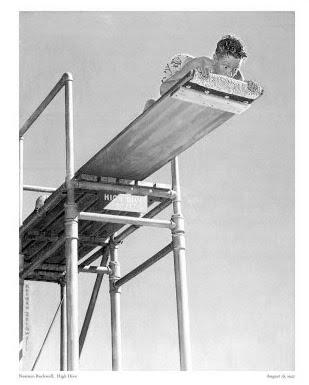 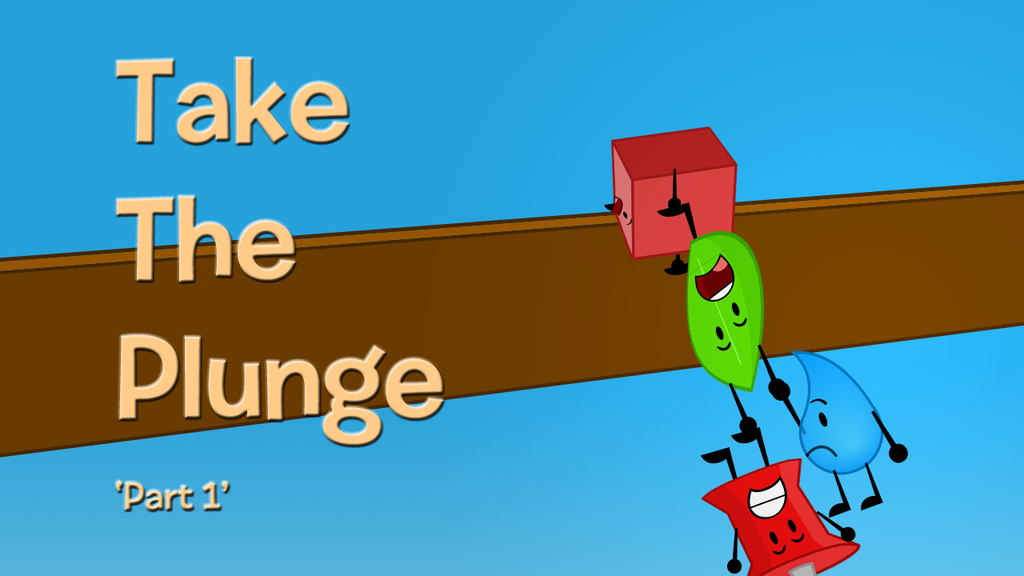 [Speaker Notes: Ana

Review articles and conference proposals (learn about peer-review criteria and guidelines)
Review book proposals
Do a conference workshop
Organize a symposium]
Take the Plunge…Part 2
Write a major grant proposal
Lead a special journal issue
Edit a book
Sole author a book
Get your name out there!
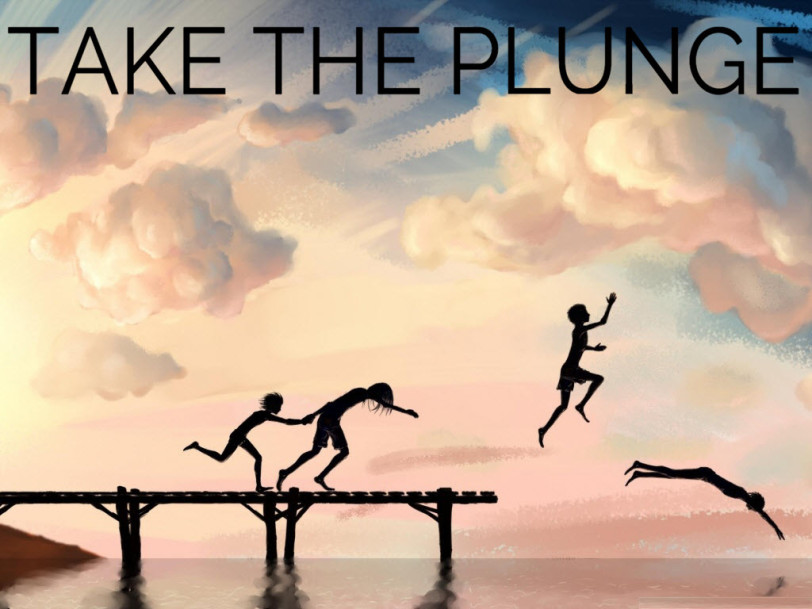 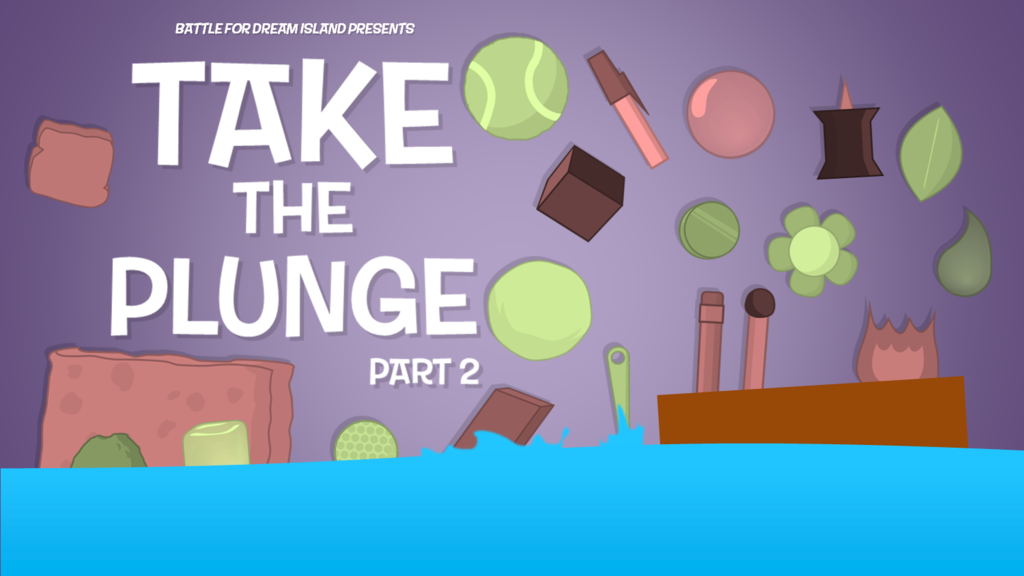 [Speaker Notes: Curt]
Part #3. Time Out for Early Career Writing Advice
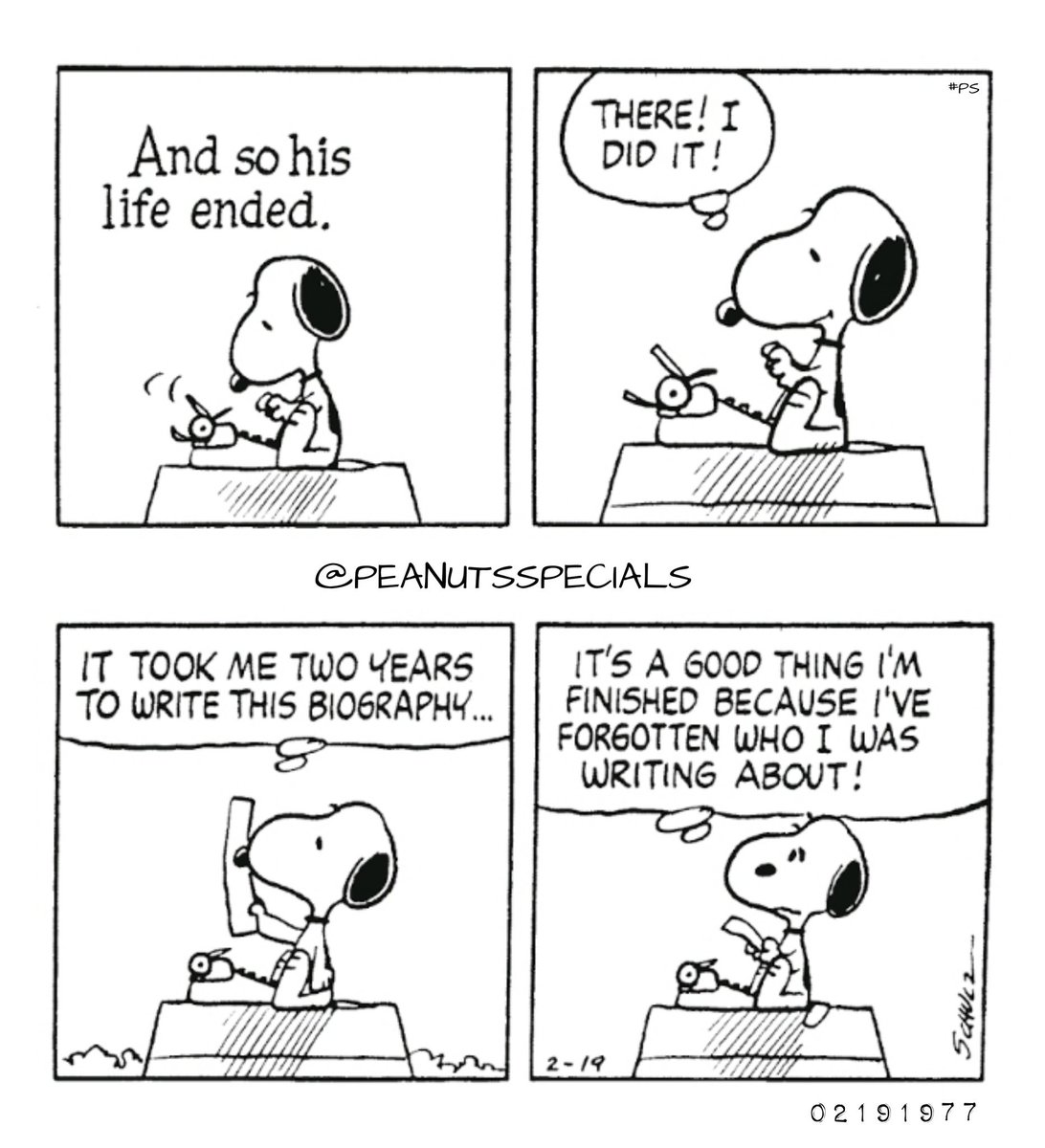 [Speaker Notes: Curt]
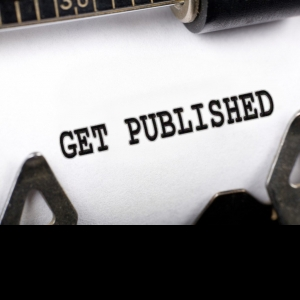 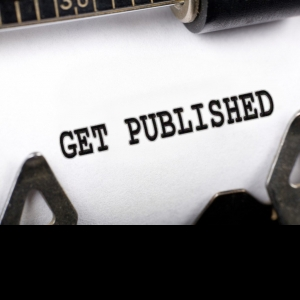 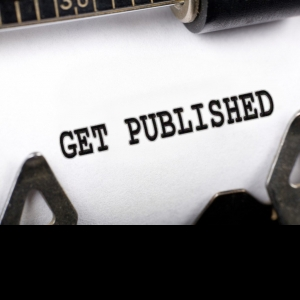 Insights and Advice on Getting Published from a New Faculty’s Perspective
Writing Tips and Insights
Writing Difficulties and Challenges of a Early Career Scholar
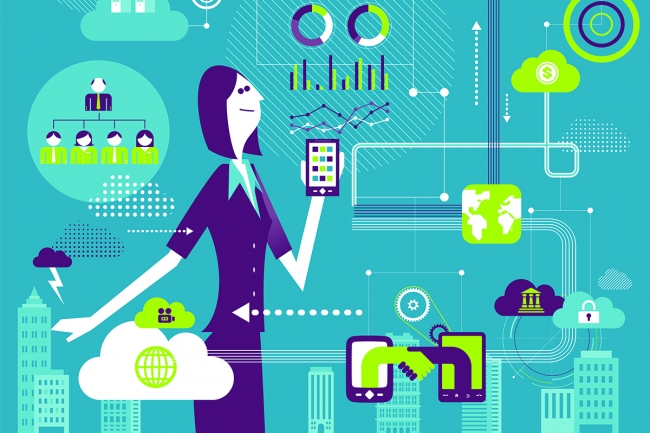 Time
Writing habits
Resources
Local/Global Support
Starter text
Reputation
Connections
Journal awareness
Energy/Stamina
Service/Teaching duties
[Speaker Notes: Ana]
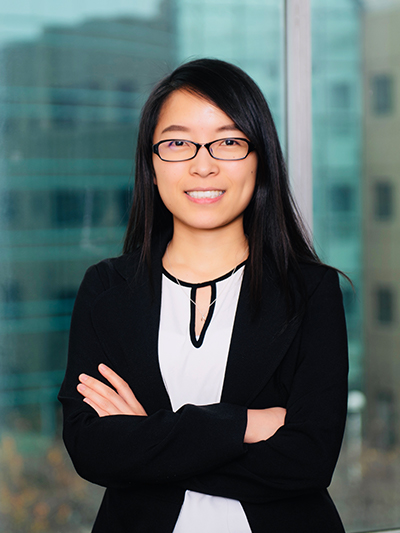 Meina Zhu: An Early Career Perspective
1. Goals2. Strategic Plans3. Reflection4. Collaborators5. Professional Development
6. Research focus
1. Writing Goals
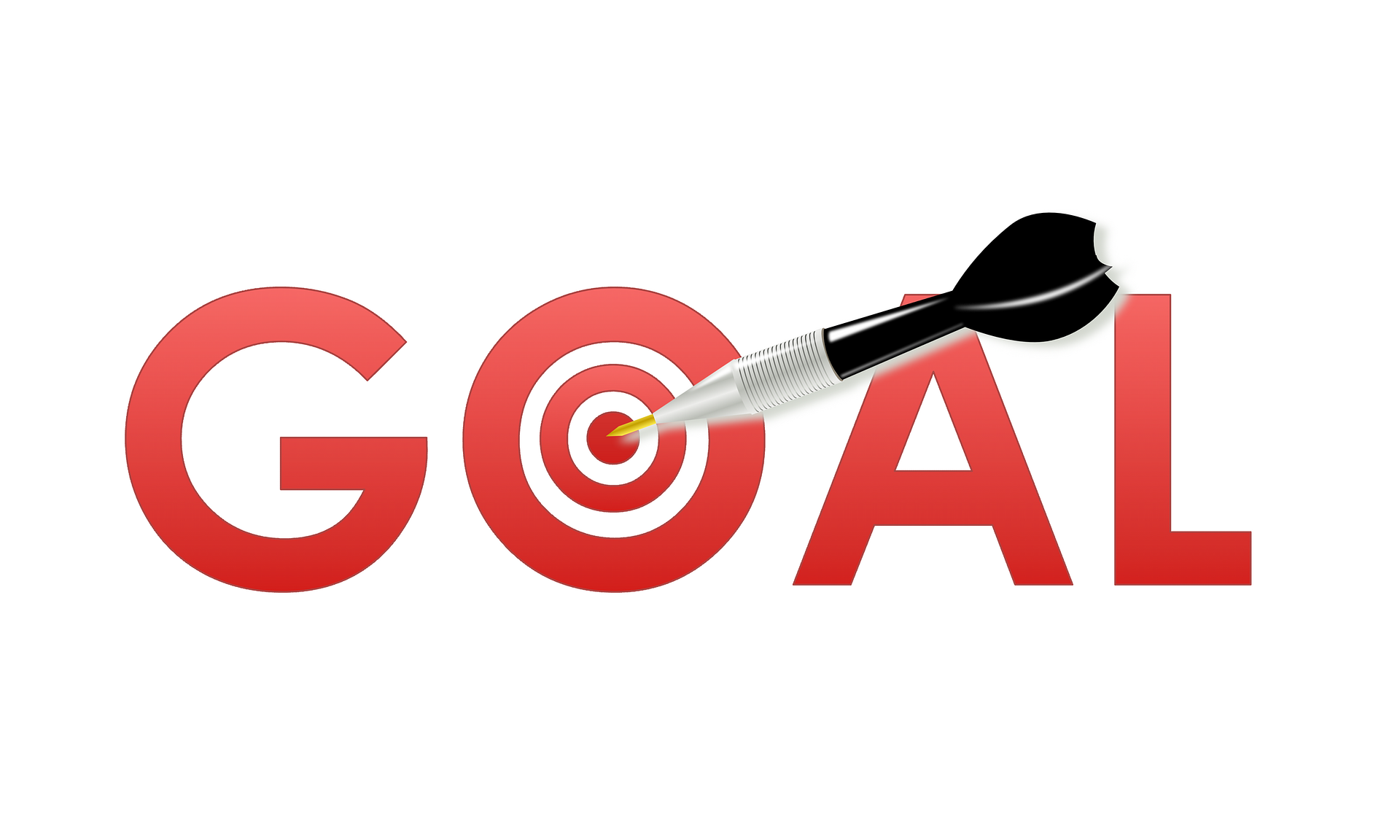 [Speaker Notes: https://images.app.goo.gl/MKuUp4qKm1YVWaVy6]
2. Strategic Plans
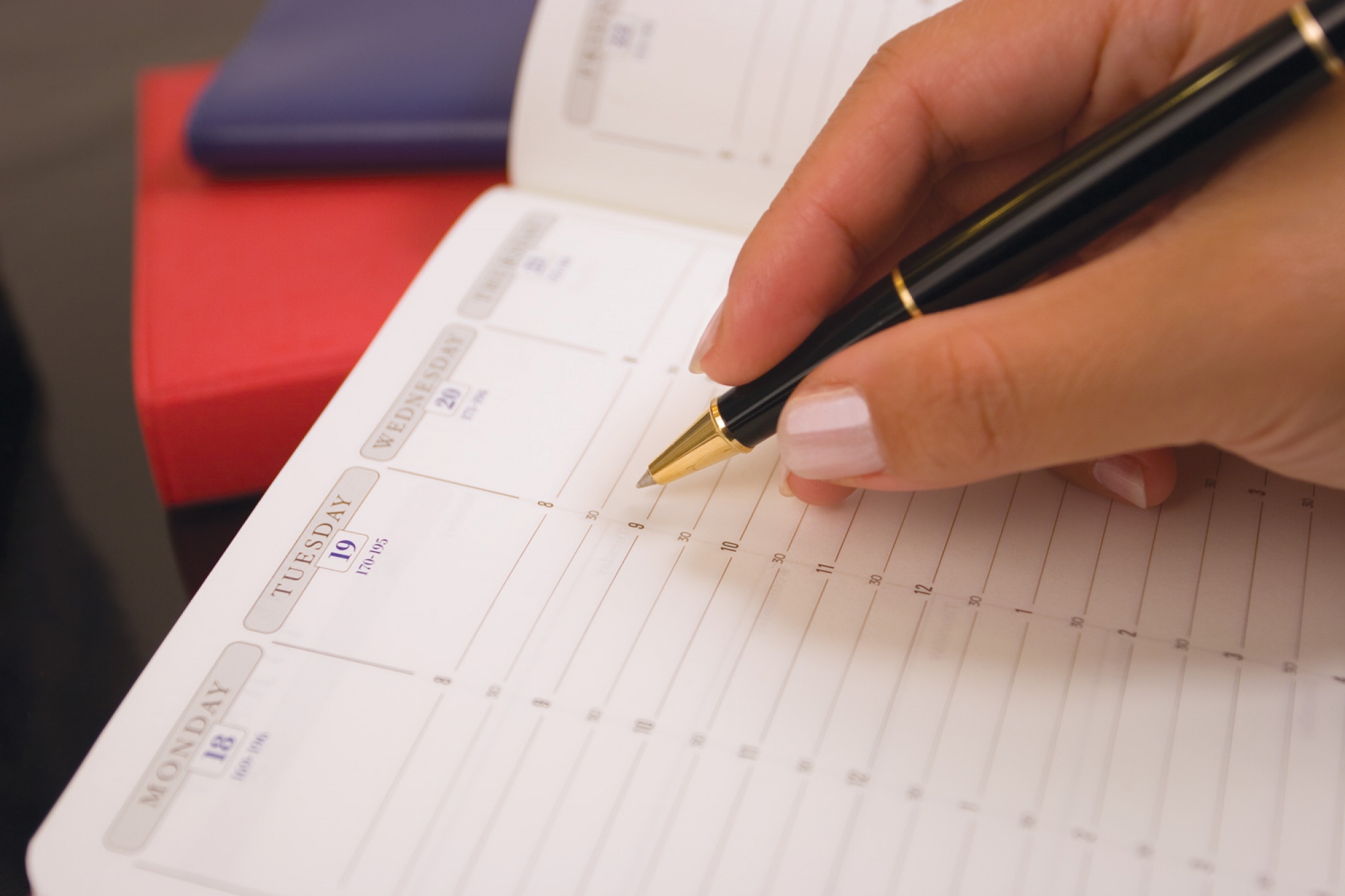 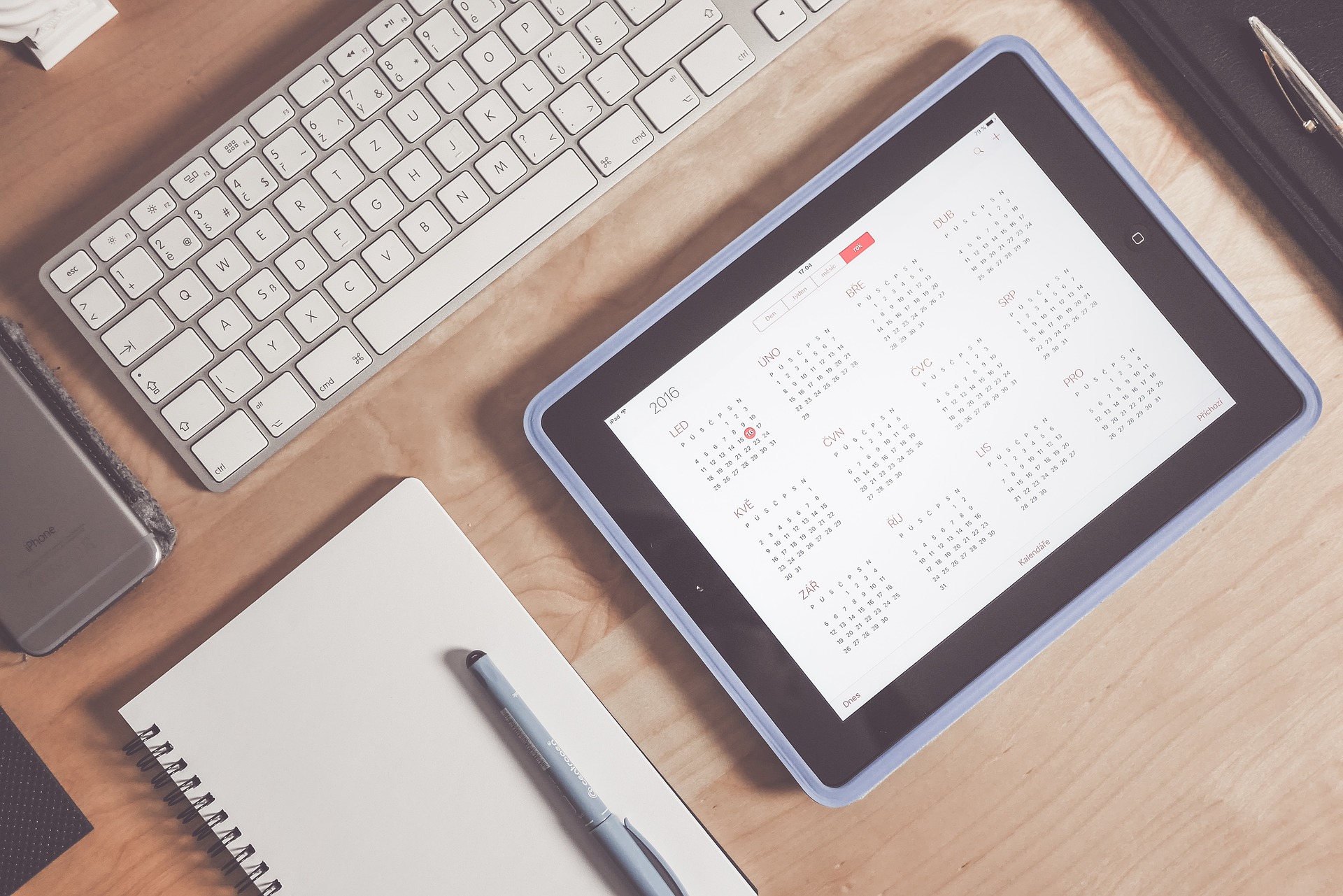 3. Reflection on Writing
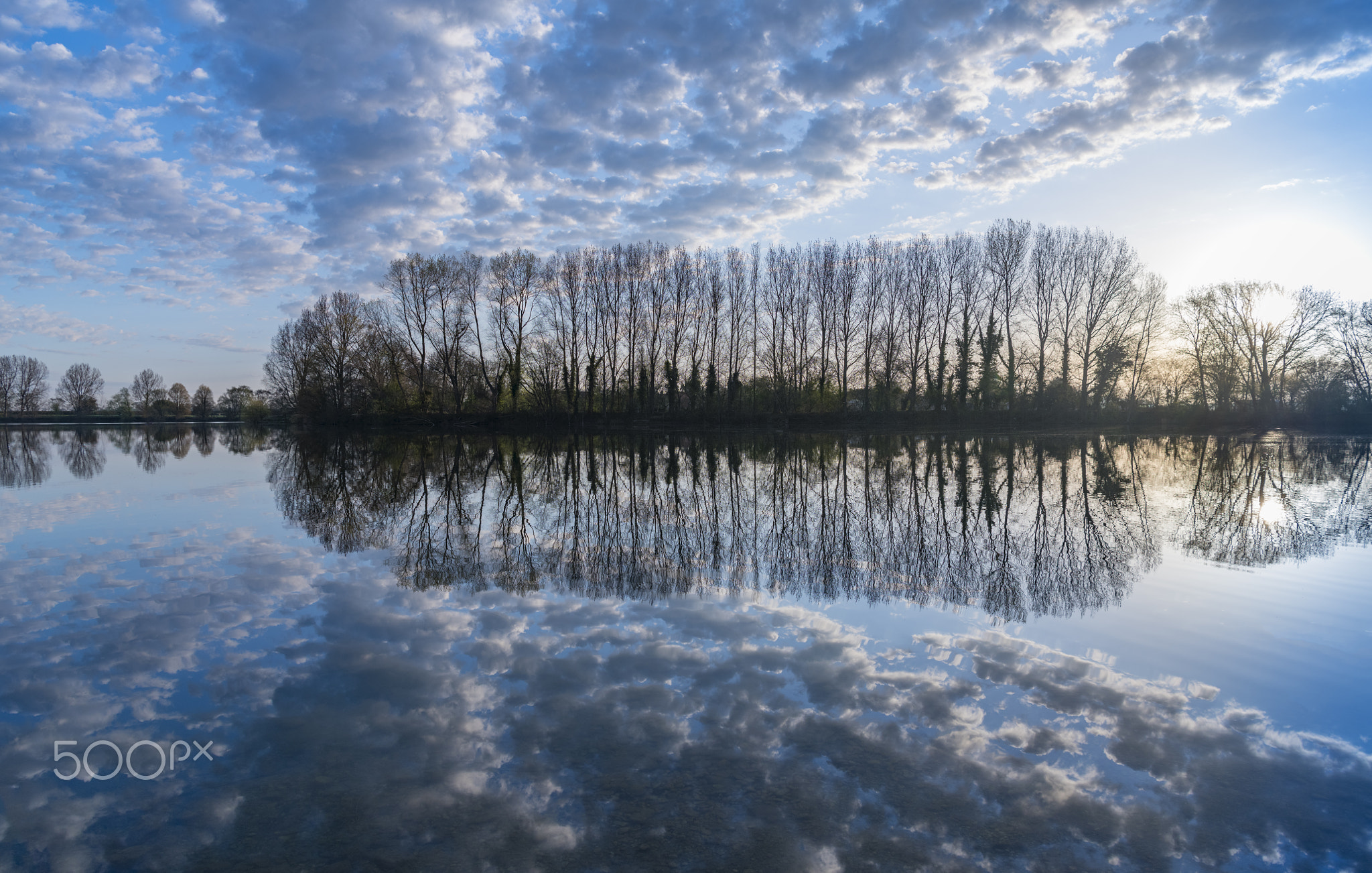 [Speaker Notes: https://images.app.goo.gl/GaBmk1XemmM54JxR7]
Ten Journal Published In (from easiest to most difficult experience)
Open Praxis  
Contemporary Educational Technology  
TechTrends  
Turkish Online Journal of Distance Education  
Online Learning  
Distance Education   
Educational Technology Research and Development  
Education and Information Technologies  
Journal of Computing in Higher Education  
British Journal of Educational Technology
4. Writing Collaborators
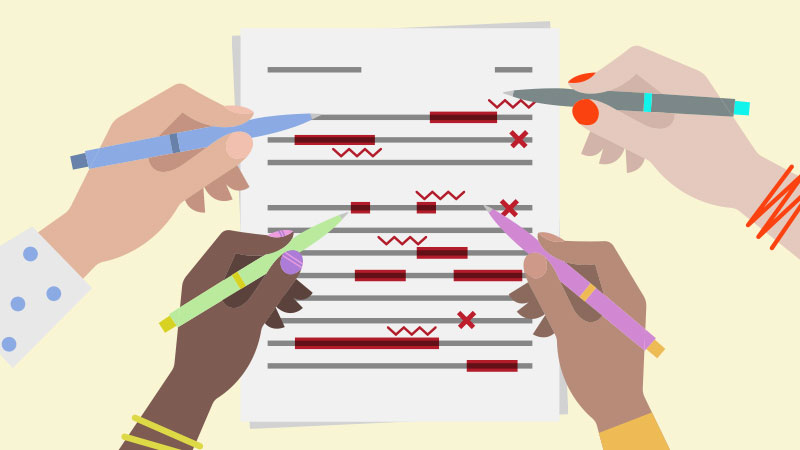 [Speaker Notes: Curt]
Writing Collaboration Advice
Build and maintain relationship
Respect diverse culture background and perspectives
Provide clear guidelines and instructions to book authors at the beginning
Respect different book chapter authors agenda
October 3, 2019Crucial Co-Writing ConsiderationsJordan McNeill, Inside Higher Edhttps://www.insidehighered.com/blogs/gradhacker/crucial-co-writing-considerations
Clarify authorship order ahead of time.
Have an honest conversation about the strengths of each team member--draft, revise, proofread, and format your manuscript.
Be clear on division of labor.
Nonwriting tasks are important too—taking notes, submission guidelines, and keep track of deadlines.
Set up digital collaboration norms and platforms—archiving, tracking, commenting, etc.
Respond to feedback professionally.
Build in time for feedback and revision.
Singular voice throughout paper—assign one member of team to read for writing style and flow.
MeinaResearch Collaboration-Why?
Improve quality of research.
Extend research relationships and networks.
Foster interdisciplinary and transdisciplinary research.
Share expertise and knowledge transfer.
Enhance scientific and publishing productivity.
Accelerate dissemination of findings for community benefit.
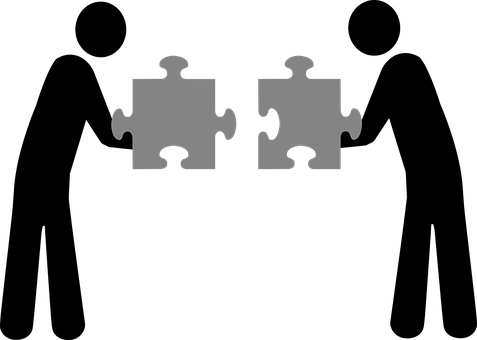 [Speaker Notes: Retrieved from https://www.google.com/search?q=collaboration&tbm=isch&ved=2ahUKEwj8ivazkeDsAhUI0awKHcTRALsQ2-cCegQIABAA&oq=collaboration&gs_lcp=CgNpbWcQAzIFCAAQsQMyAggAMgIIADICCAAyAggAMgIIADICCAAyAggAMgIIADICCAA6BAgjECc6BAgAEEM6BwgAELEDEEM6CAgAELEDEIMBULmxDliCvQ5gzL4OaABwAHgAgAFPiAHKBpIBAjEzmAEAoAEBqgELZ3dzLXdpei1pbWfAAQE&sclient=img&ei=iQeeX7yiDYiiswXEo4PYCw&bih=881&biw=1965&tbs=il%3Acl&hl=en#imgrc=TBP9Sue5H-FIAM]
Meina… Research Collaboration-How?
Identify the skills that you can offer
Identify how the collaboration will meet your needs
Find collaborators
Introduce yourself
Set expectations at the beginning of the collaboration
Leverage tools for collaborations
Keep communicating
Do not be discouraged
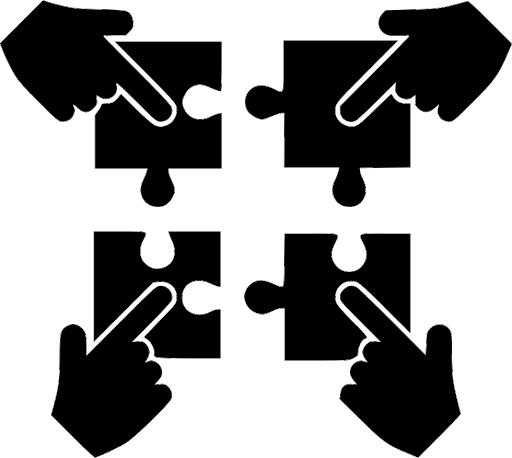 [Speaker Notes: Retrieved from https://www.google.com/search?q=collaboration&tbm=isch&ved=2ahUKEwj8ivazkeDsAhUI0awKHcTRALsQ2-cCegQIABAA&oq=collaboration&gs_lcp=CgNpbWcQAzIFCAAQsQMyAggAMgIIADICCAAyAggAMgIIADICCAAyAggAMgIIADICCAA6BAgjECc6BAgAEEM6BwgAELEDEEM6CAgAELEDEIMBULmxDliCvQ5gzL4OaABwAHgAgAFPiAHKBpIBAjEzmAEAoAEBqgELZ3dzLXdpei1pbWfAAQE&sclient=img&ei=iQeeX7yiDYiiswXEo4PYCw&bih=881&biw=1965&tbs=il%3Acl&hl=en#imgrc=1C1gKEYxDs39-M&imgdii=FLQg6a_t9CpumM]
5. Professional Development
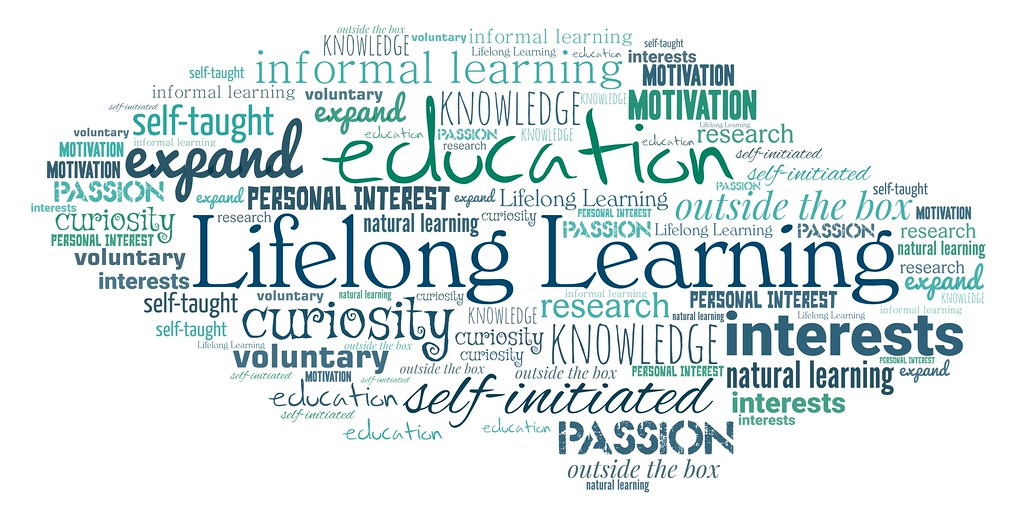 [Speaker Notes: https://images.app.goo.gl/TQVEw8DGimxmRLGr9]
6. Research Directions
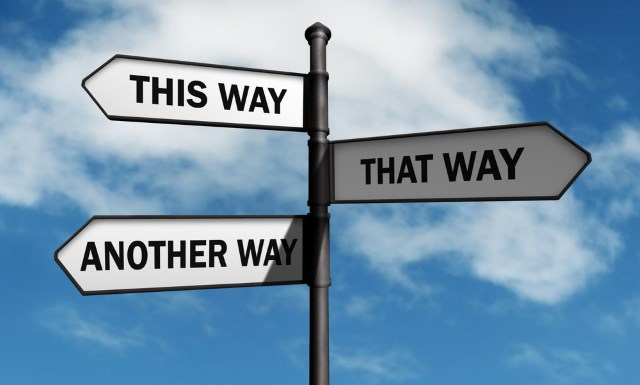 [Speaker Notes: https://letslearnenglish.com/asking-for-and-giving-directions/]
Part #4. Time Out for Senior Revising and Publishing Advice
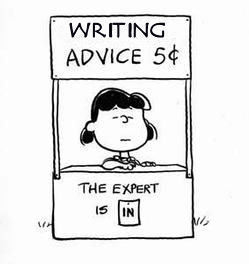 [Speaker Notes: Curt]
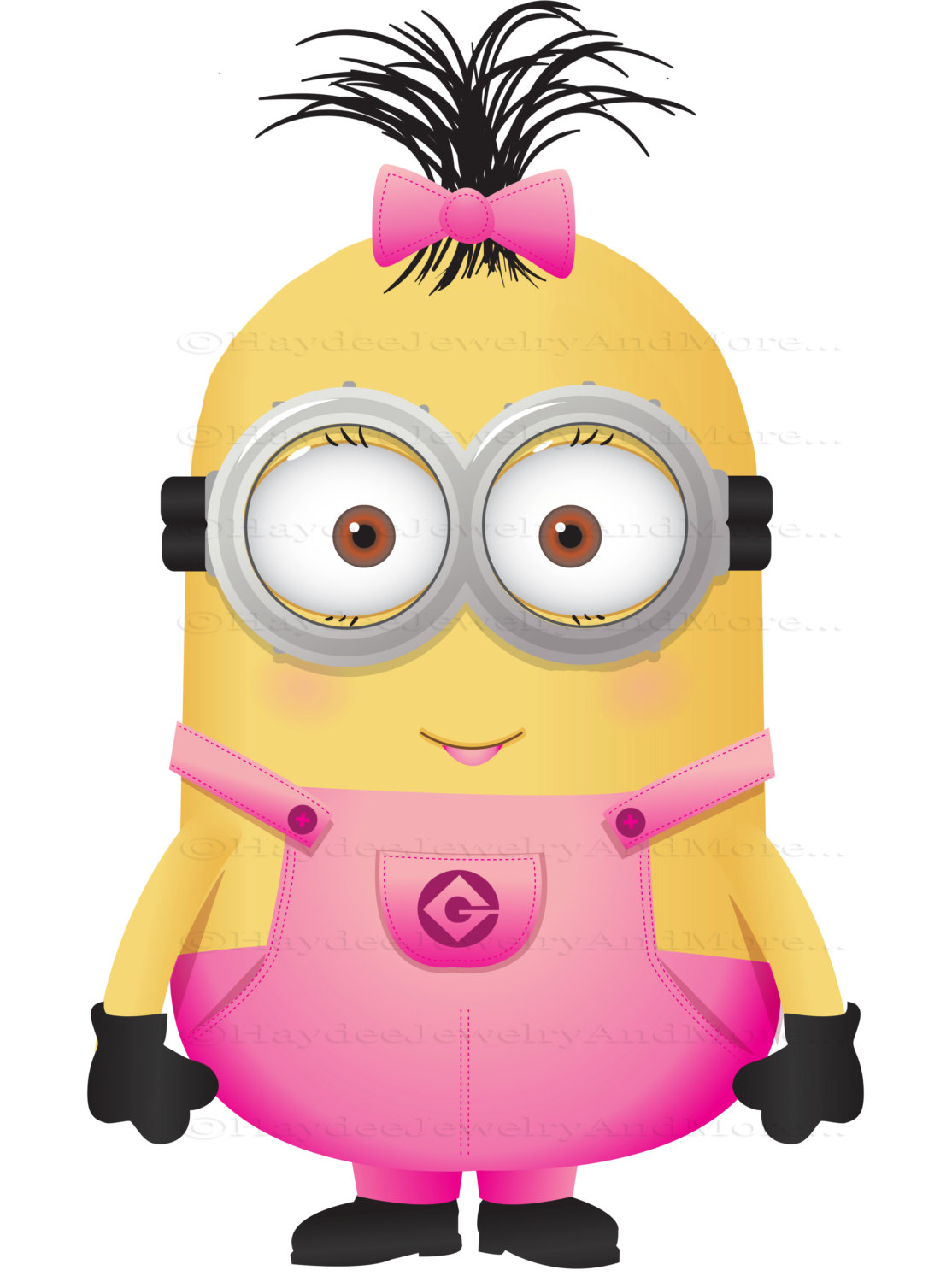 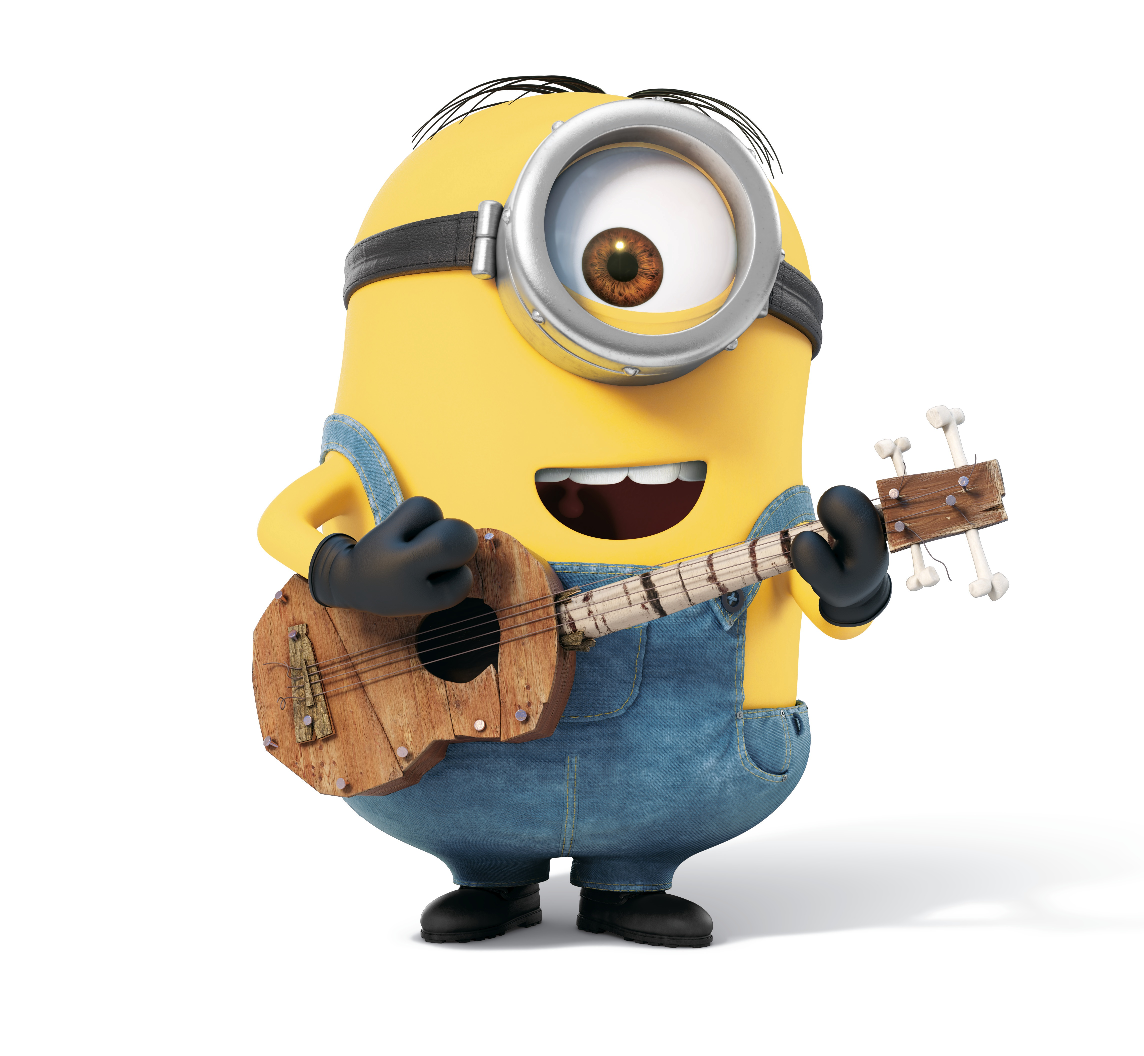 June 23, 2022All writing and revision involves both Surface Level and Depth of Thought
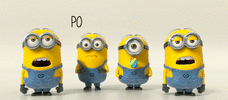 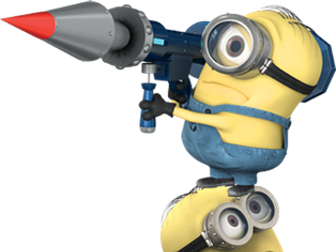 Mark the Level of DifficultyA New Series on Scholarly Productivity: ‘Are You Writing?’ (Oct, 4, 2018)Rebecca Shuman, The Chronicle of Higher Educationhttps://www.chronicle.com/article/A-New-Series-on-Scholarly/244689
Read as peer reviewer; mark up everything.
Catalog problems on a 1 to 3 difficulty scale (Level 1 takes less than 30 minutes, Level 2 takes 2 hours or less; Level 3 takes more time).
Fix the easy ones and gain momentum for the harder ones!
Take breaks as needed.
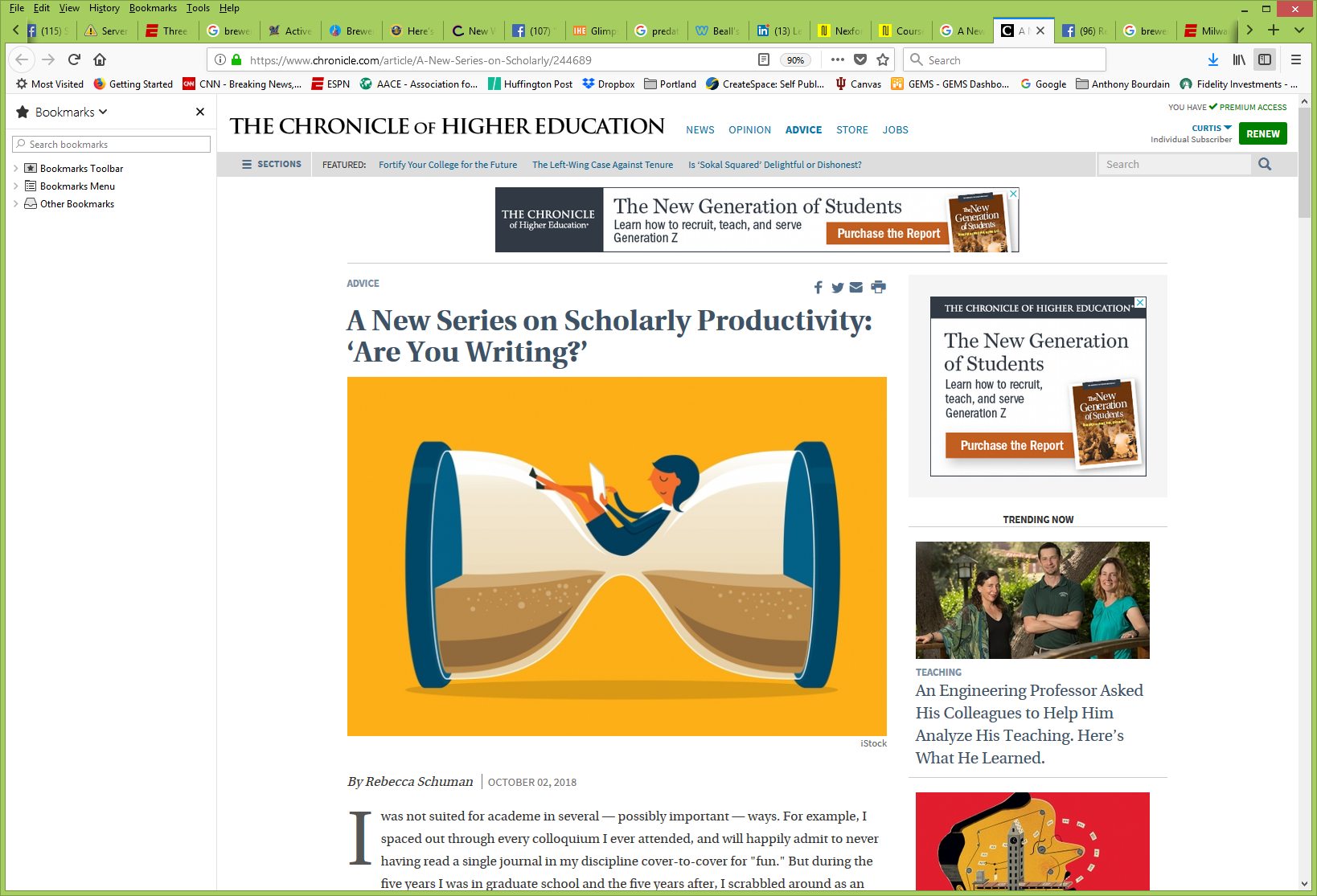 [Speaker Notes: Curt]
February 12, 2019From Dreaded to AmazingCathy N. Davidson, Inside Higher Edhttps://www.insidehighered.com/advice/2019/02/12/how-use-reviewers-revise-and-resubmit-comments-most-effectively-opinion
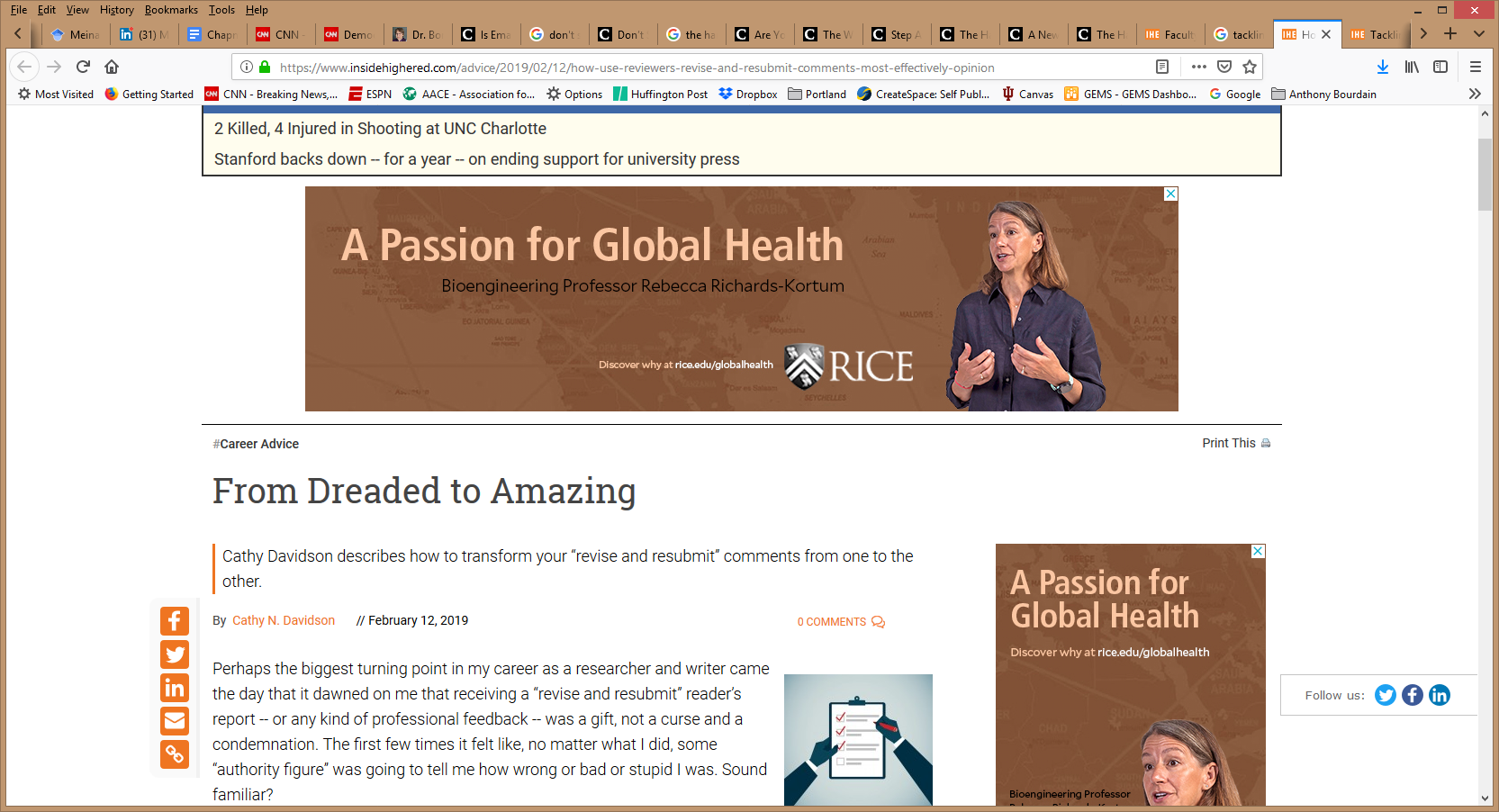 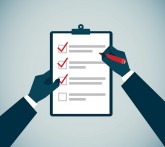 February 12, 2019From Dreaded to AmazingCathy N. Davidson, Inside Higher Edhttps://www.insidehighered.com/advice/2019/02/12/how-use-reviewers-revise-and-resubmit-comments-most-effectively-opinion
Revise and Resubmit Steps:
Print out reader/reviewer reports.
Make 4 categories.
Make each category its own sheet of paper.
Keep clean copy of the manuscript.
Make online copy; use different fonts and colors or type size or margins.
February 12, 2019From Dreaded to AmazingCathy N. Davidson, Inside Higher Edhttps://www.insidehighered.com/advice/2019/02/12/how-use-reviewers-revise-and-resubmit-comments-most-effectively-opinion
Revise and Resubmit Steps:
Make revisions by hand and online.
Keep a physical copy of the revisions.
No. 1 Praise. I list any complimentary comments according to Reader A, Reader B or both. I put in page numbers if they are available.
Don’t touch anything the readers love (i.e., don’t revise the good stuff).
February 12, 2019From Dreaded to AmazingCathy N. Davidson, Inside Higher Edhttps://www.insidehighered.com/advice/2019/02/12/how-use-reviewers-revise-and-resubmit-comments-most-effectively-opinion
Revise and Resubmit Steps:
No. 2. Fix typos, factual errors, run-on sentences, clarity points, etc. List them according to Reader A, Reader B, etc.
Do small, easy fixable things and check off on sheet No. 2. This is a great psychological warmup.
February 12, 2019From Dreaded to AmazingCathy N. Davidson, Inside Higher Edhttps://www.insidehighered.com/advice/2019/02/12/how-use-reviewers-revise-and-resubmit-comments-most-effectively-opinion
Revise and Resubmit Steps:
No. 3. Attack the large, conceptual, and structural revisions. Make the revision and then show a friend the before and after and get his or her feedback. Get feedback when feel stuck.
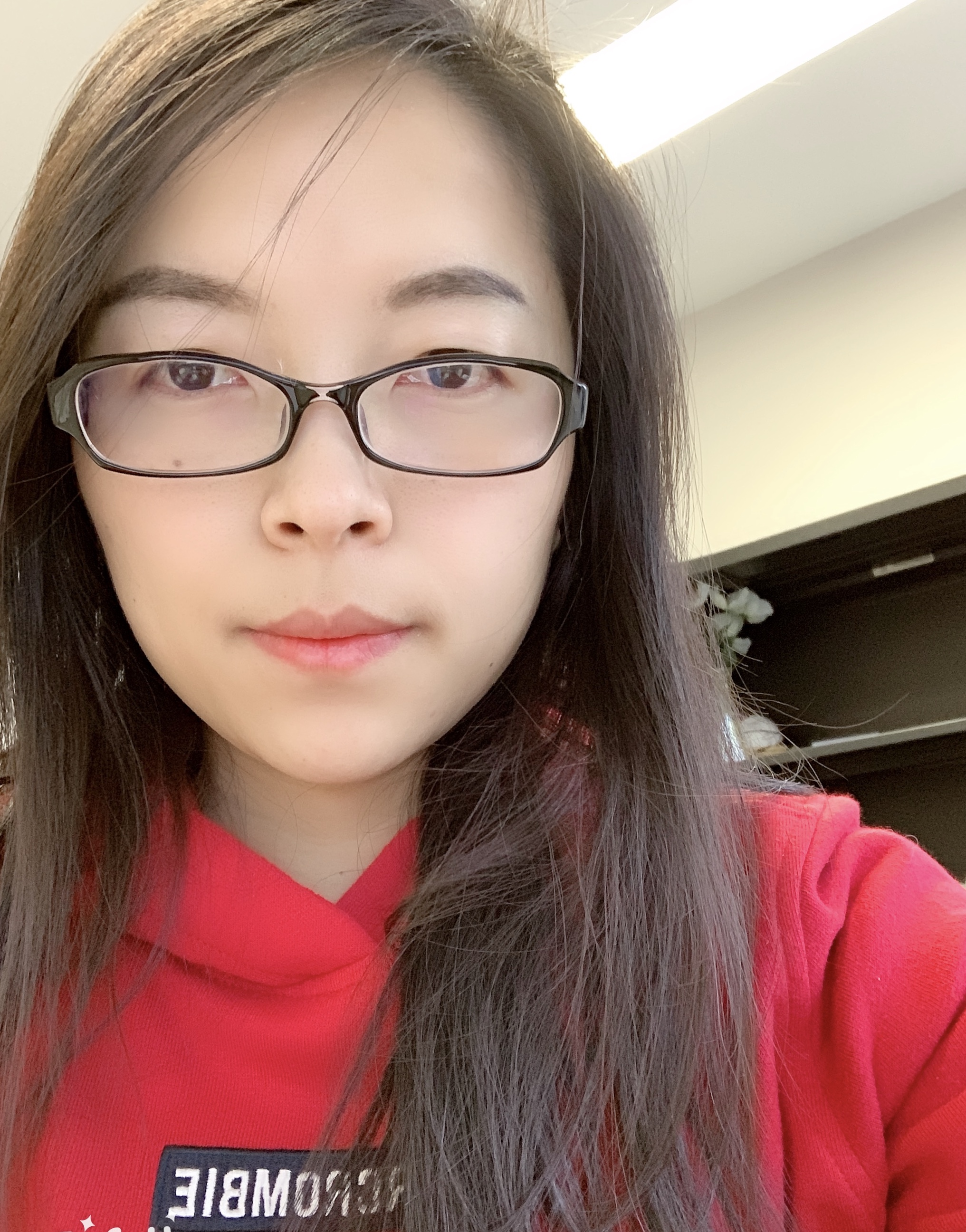 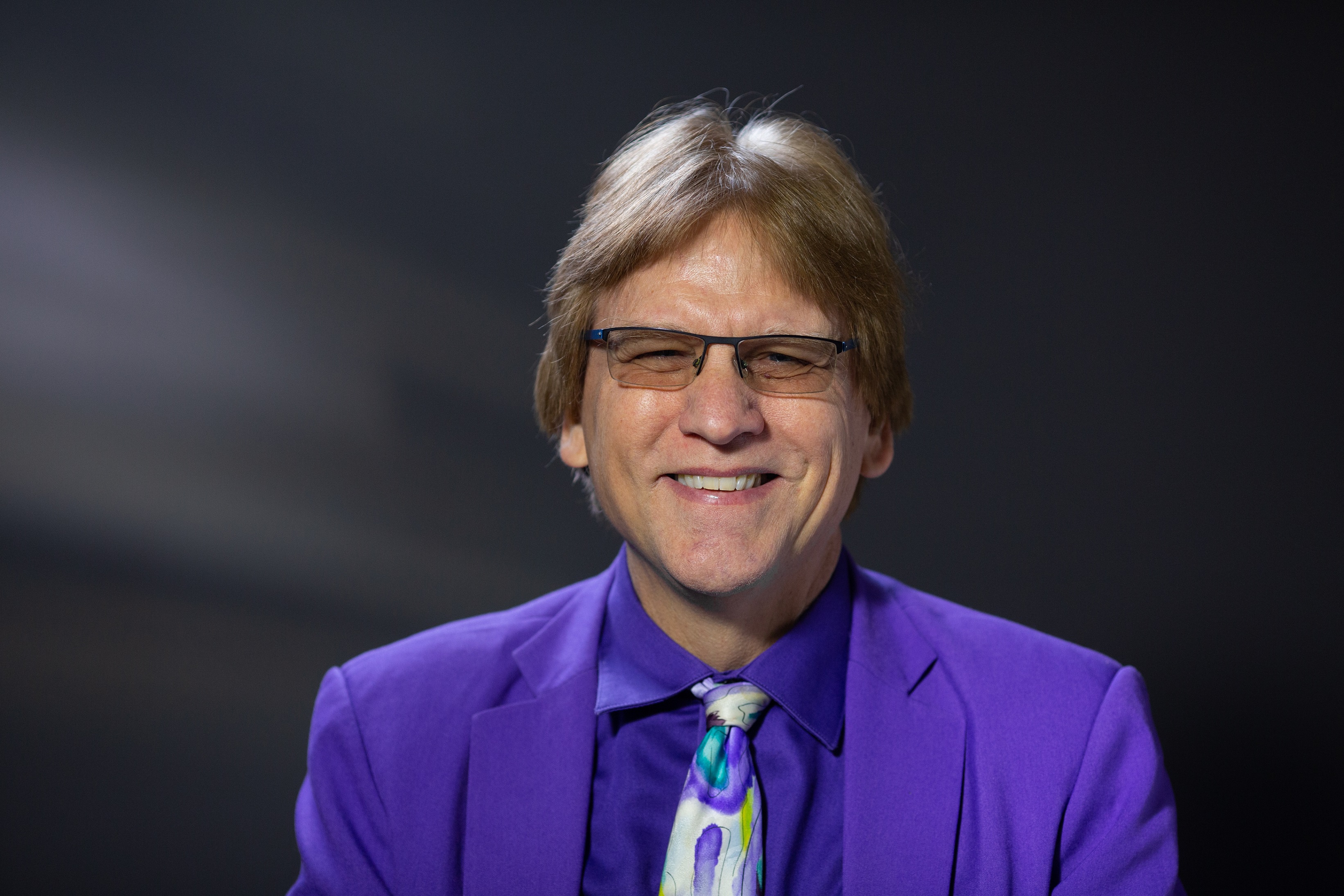 Curt Bonk and Meina Zhu: Reflections on the Hot Streak10 General Factors
1. Persistence and grit.
2. Sense of now. Focus on the moment.
3. Do things one at a time.
4. Assemble best team for you. There are many smart and kind people out there to partner with.
5. Everyone has clear role.
6. Create comfort with the people and your writing space.
7. Intense and relaxed planning.
8. Explore possible journals and commit.
9. Set bold and audacious goals.
10. Revel in good luck. Do not sulk if bad luck.
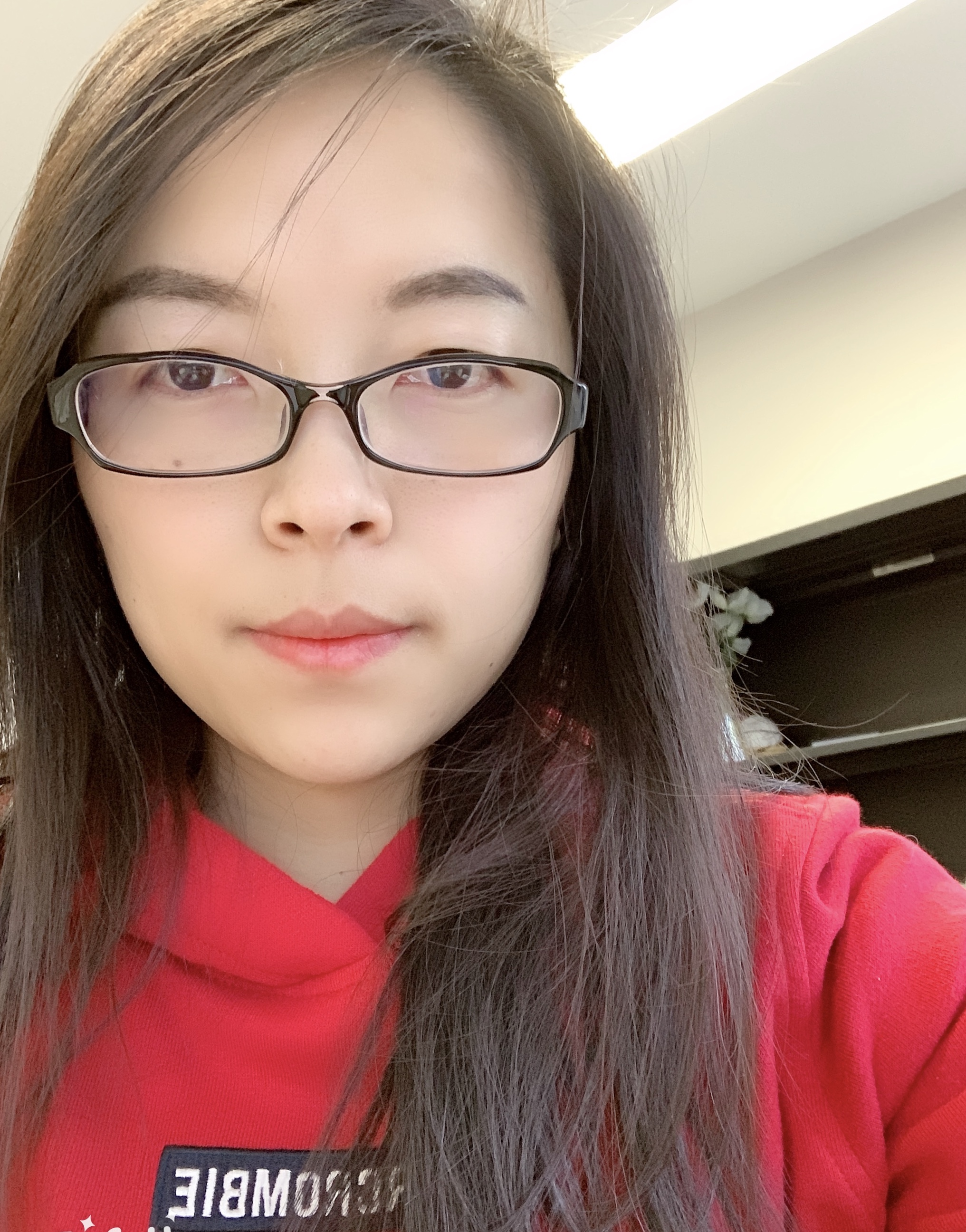 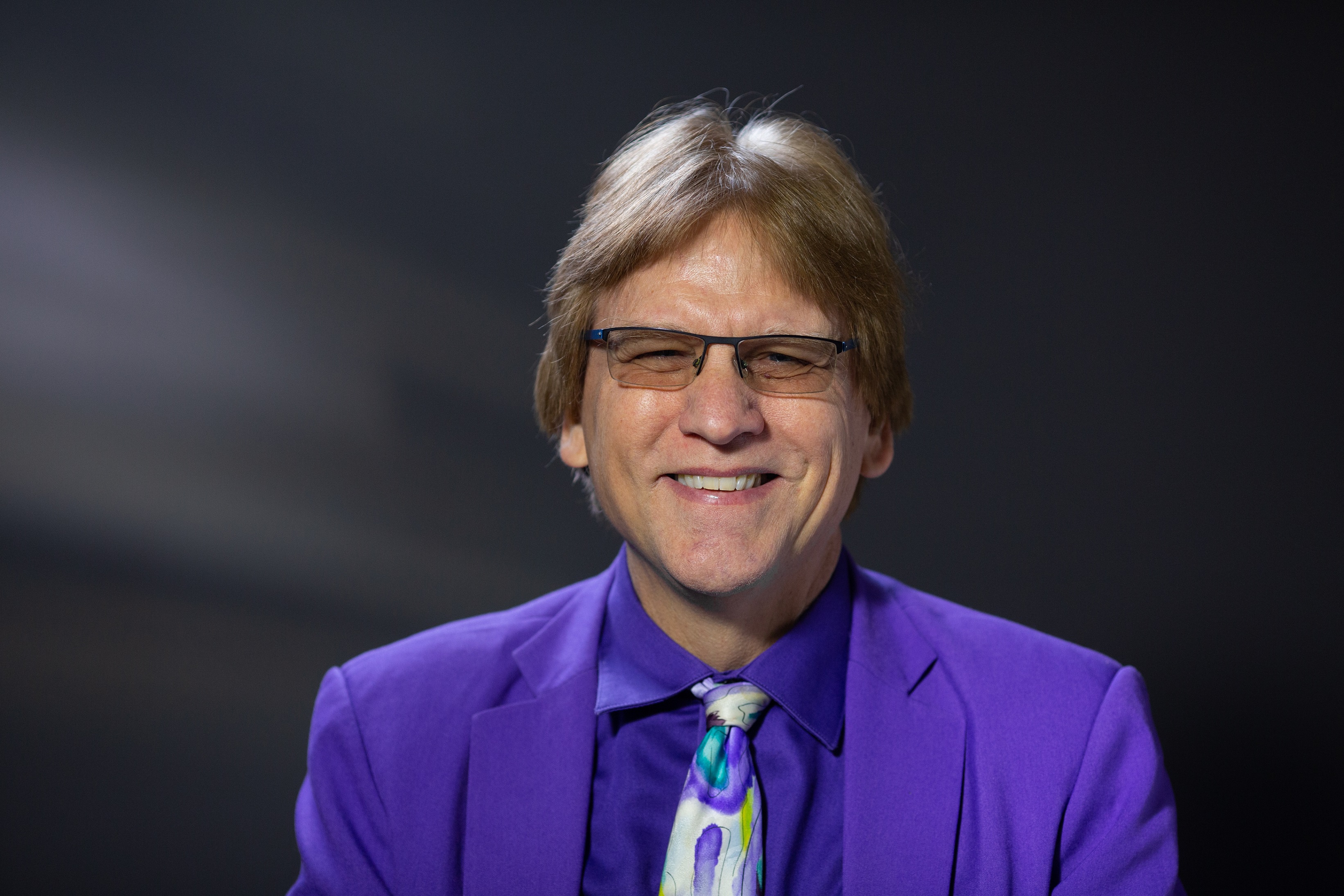 Curt Bonk and Meina Zhu: Reflections on the Hot Streak10 Specific Factors
1. Plan your schedule—long view of 3-5 years!
2. Calendar view—6 monthly calendars!
3. Planner view—look at weeks, months, and years.
4. Notes in pocket view.
5. Timeline views.
6. Do move a month ahead without reflecting back.
7. Constantly track progress.
8. Discuss progress with others.
9. Be willing to say “yes.” Be very willing to say “no.”
10. Recheck list. Recheck goals.
Part #5. Time Out for Some Writing Space Advice
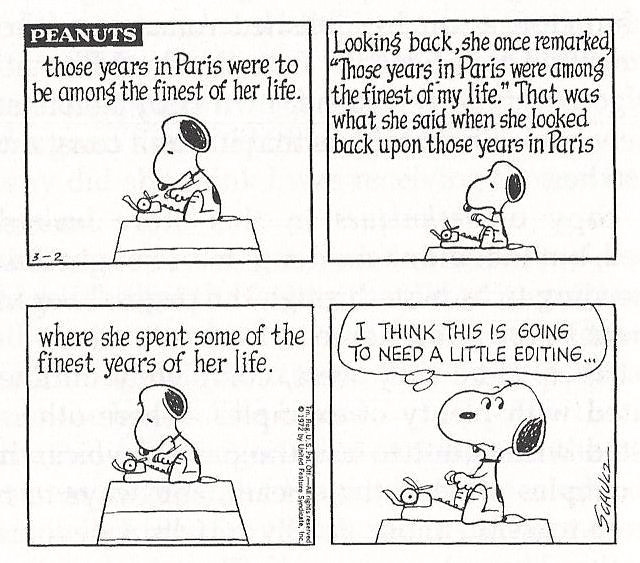 [Speaker Notes: Curt]
Writing Space #1: Meina Zhu, Wayne State University
My room is my writing space when it is dark outside.
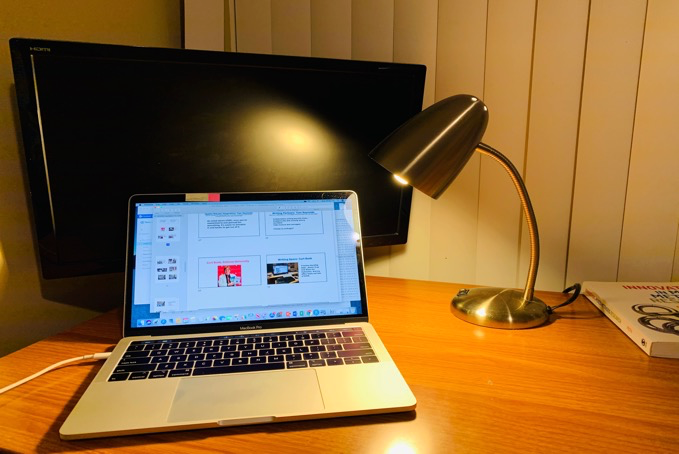 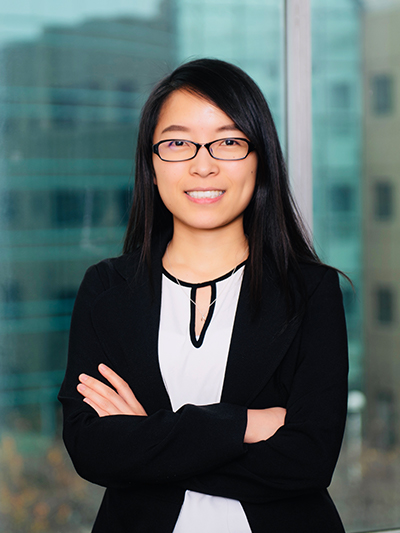 Writing Space #2: Meina Zhu
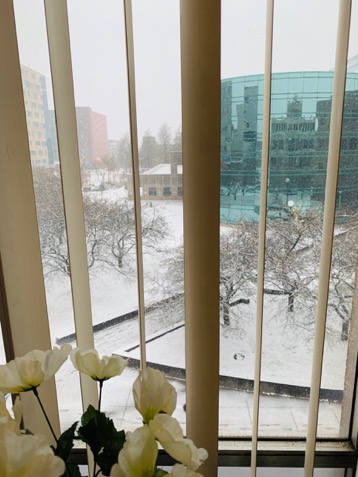 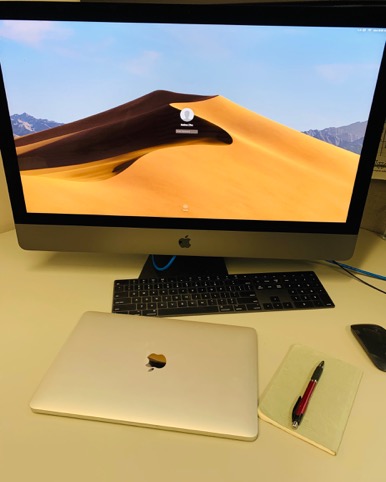 My office is my favorite place for writing during day time: perfect temperature, big screen, and great view.
Writing Tools: Meina Zhu
My collaborative tools are: 

 Google Drive 
 One Drive
 Mendeley
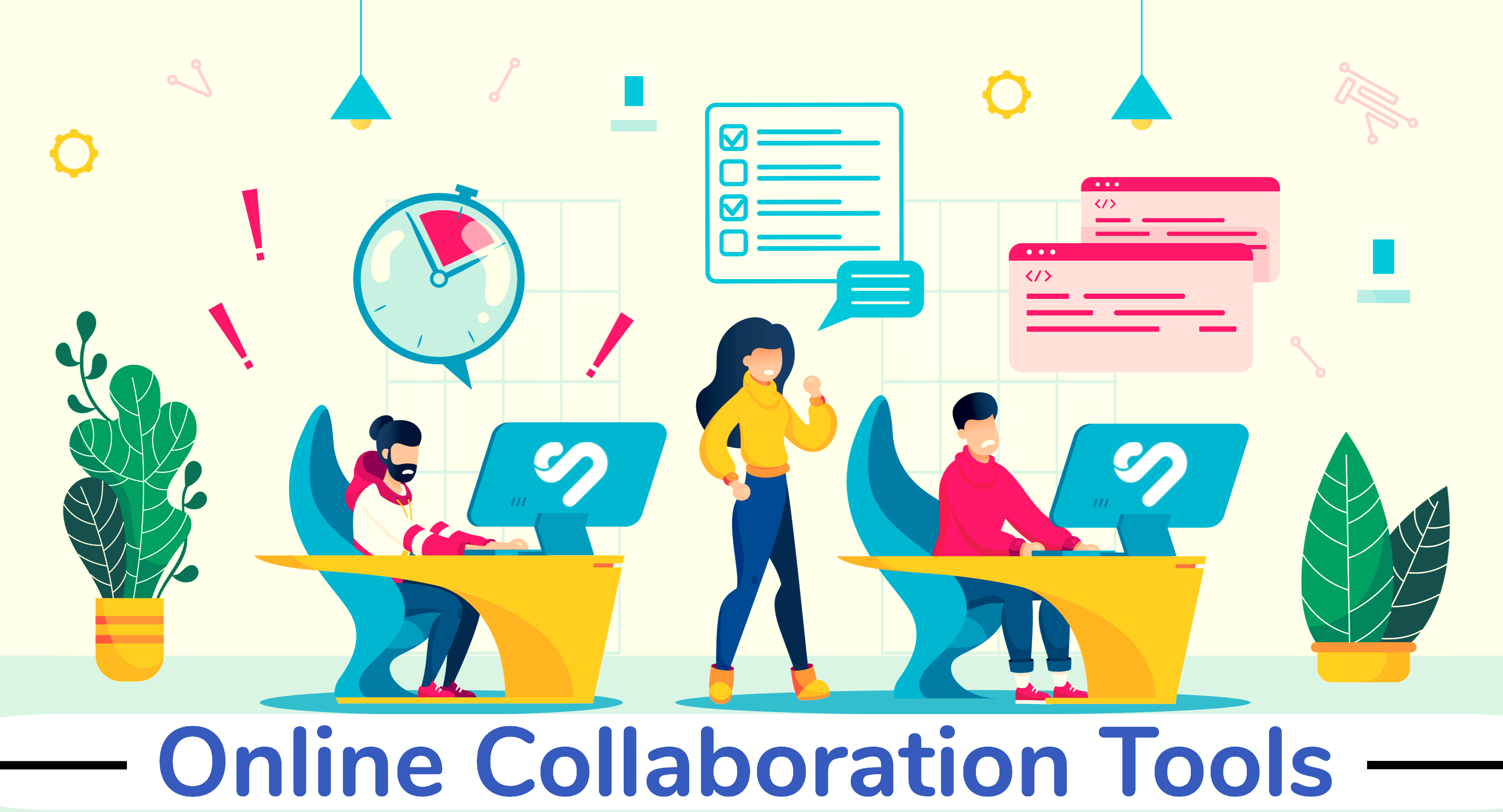 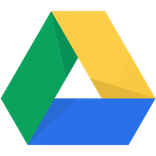 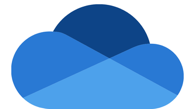 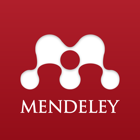 Plans and Goals: Meina Zhu
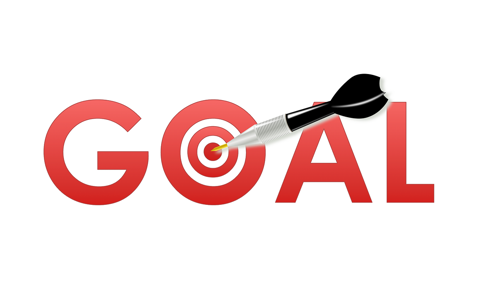 Five year plans
One year plan
Two months plan
Weekly plan
Daily to do
Writing Partners and Mentors: Meina Zhu
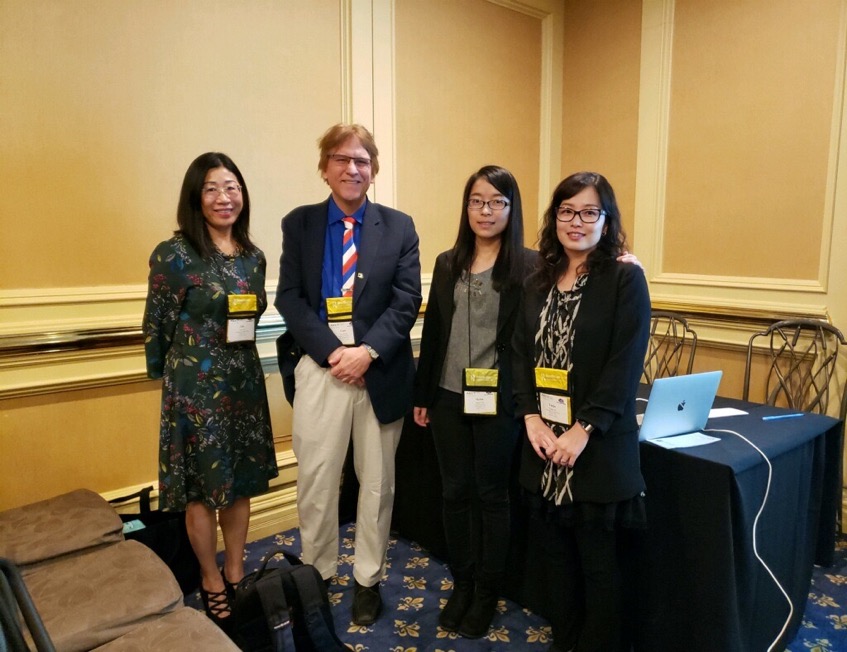 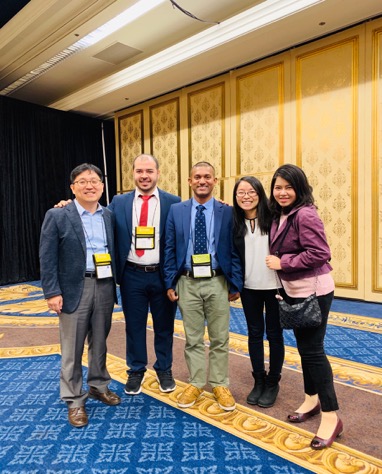 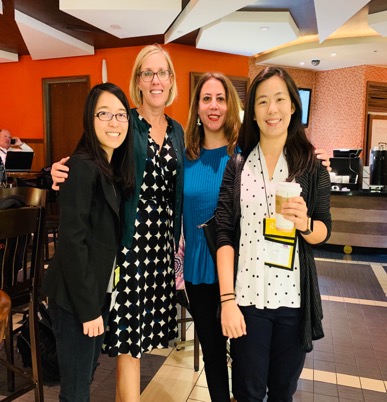 Writing SpaceCurt Bonk, Indiana University
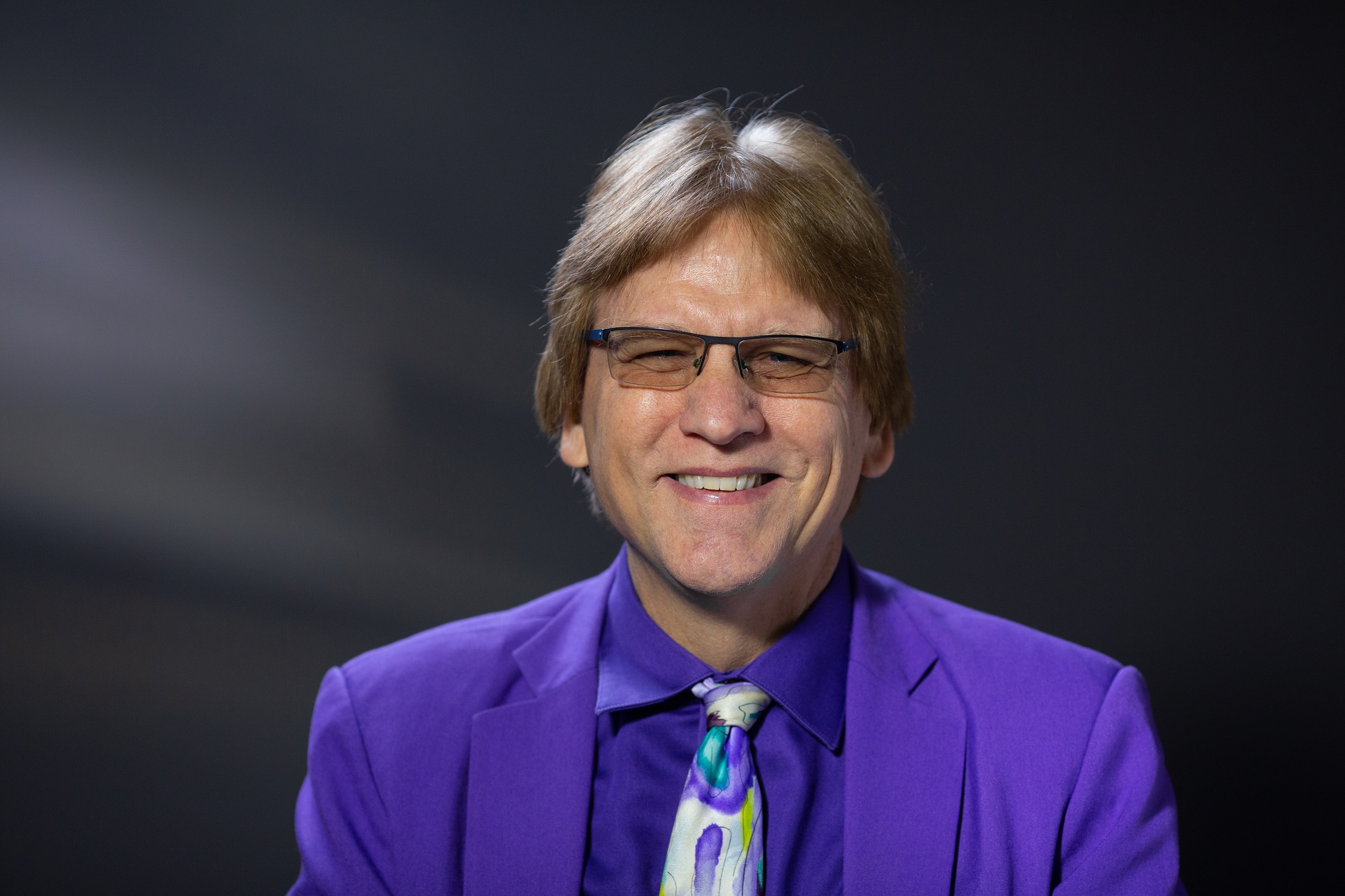 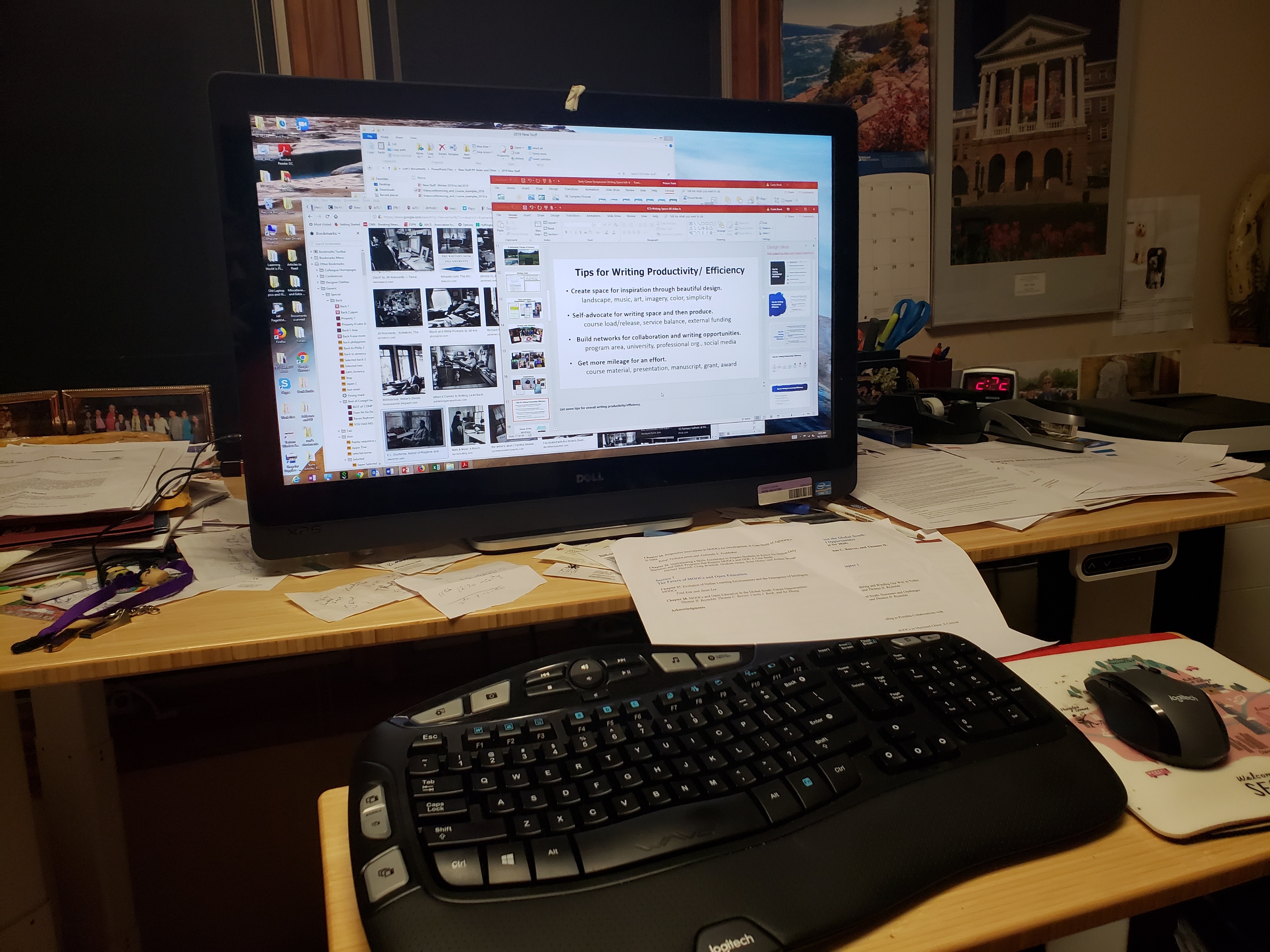 I having standing desk…power it up and down via hydraulics. And my office looks out into a forest.
Writing Space
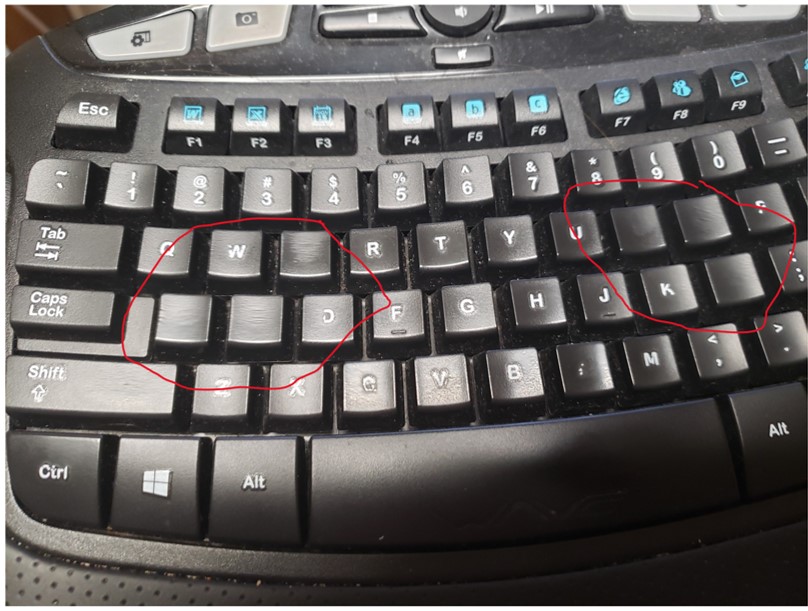 One of my biggest challenges is my tendency to burn through keyboards!
Writing Space: Curt BonkAfter Cleaning
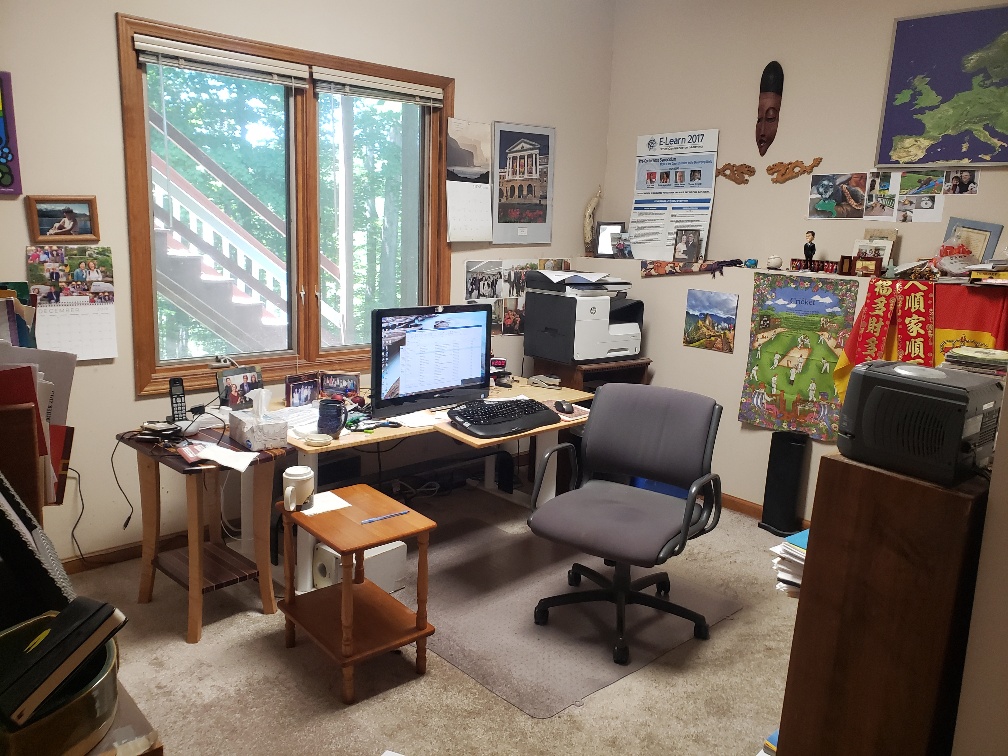 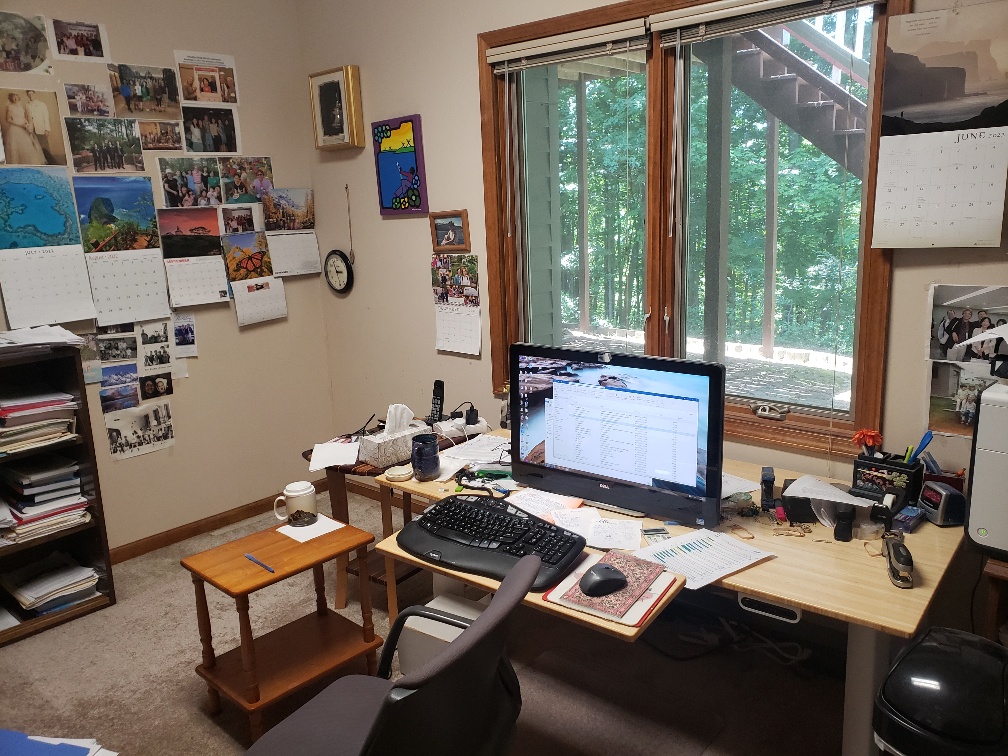 Writing Space: Curt Bonk
Plans and Goals: Curt BonkHow do you schedule your writing? How far in advance do you plan your writing? How do you prioritize your writing? How do you visualize your writing? Do you use a timeline or a planner? Do you have advice for developing a writing plan?
Plan: I save days for writing in my paper planner.
Focus: I say no to things that don’t fit my writing plans.
Track: I note projects in process and completed in my daily Dalia Lama quote of the day.
Monitor: I look at articles I have in review, in revision, and in press in my CV all the time.
Be Responsive: I respond to co-writer requests.
Goals: Put writing plans in annual report.
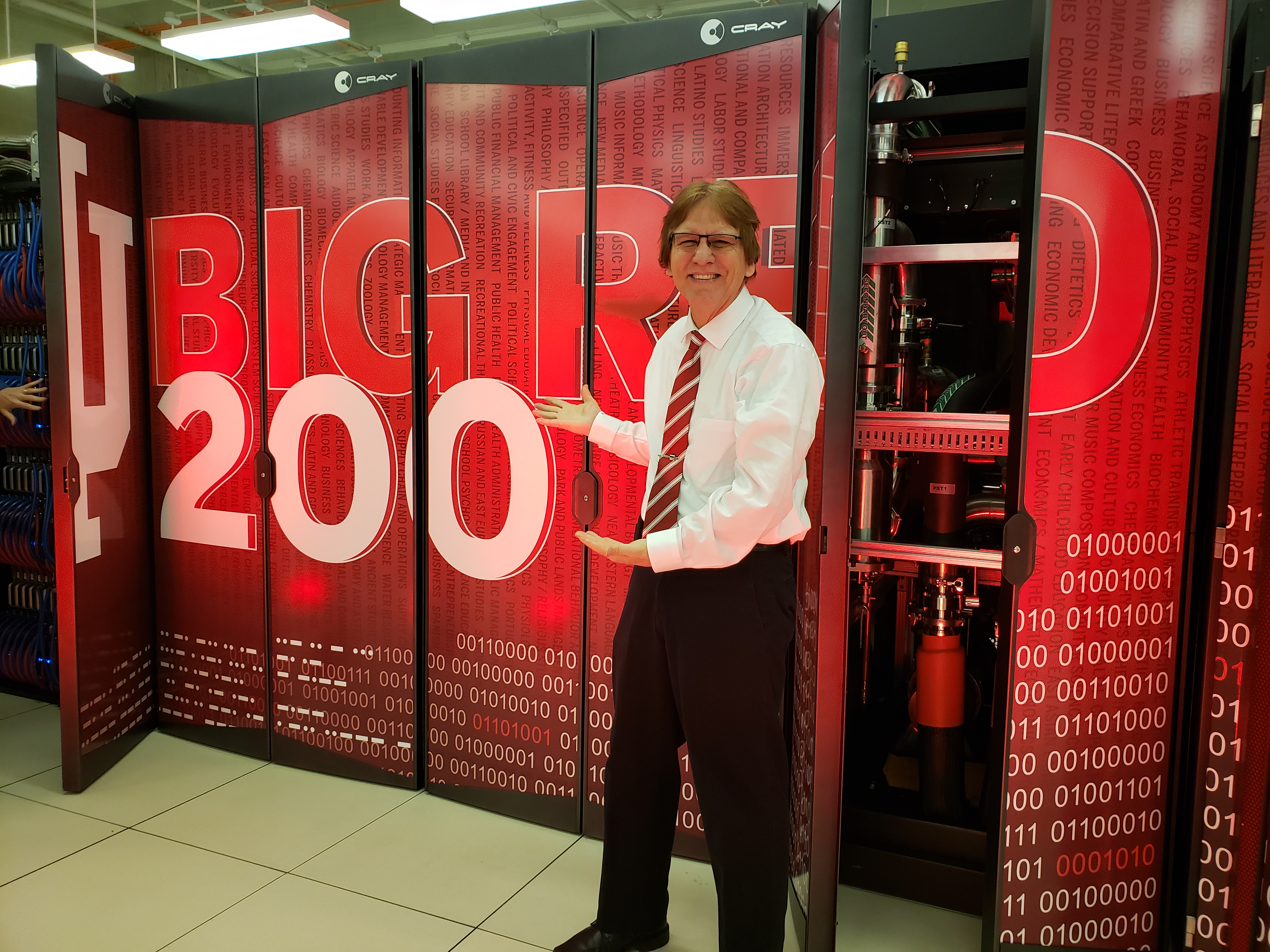 Writing Tips: Curt BonkAnything special that you do?
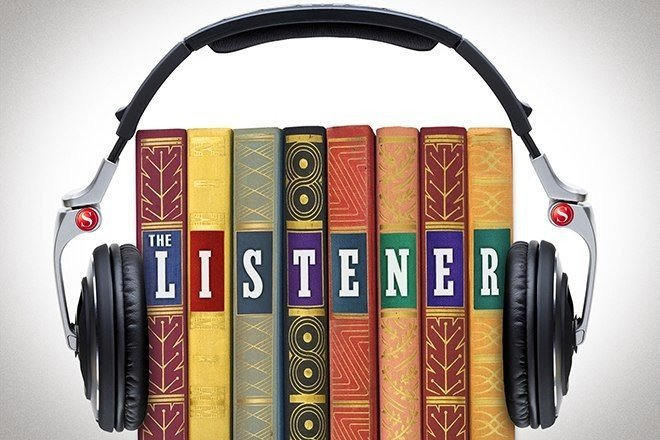 My top 10 key writing tips:
Create a “Work” file on your desktop.
Save screen shots, dates, and URLs of articles.
Create “Articles to read” folder on your desktop.
Listen to audiobooks for writing ideas.
Watch movies & look for educational issues and ideas.
Always save documents at least twice.
Send draft of document to yourself on email…restart anywhere.
Ask friends to read second or third draft.
Save articles published by year.
Keep drafts of articles in special files.
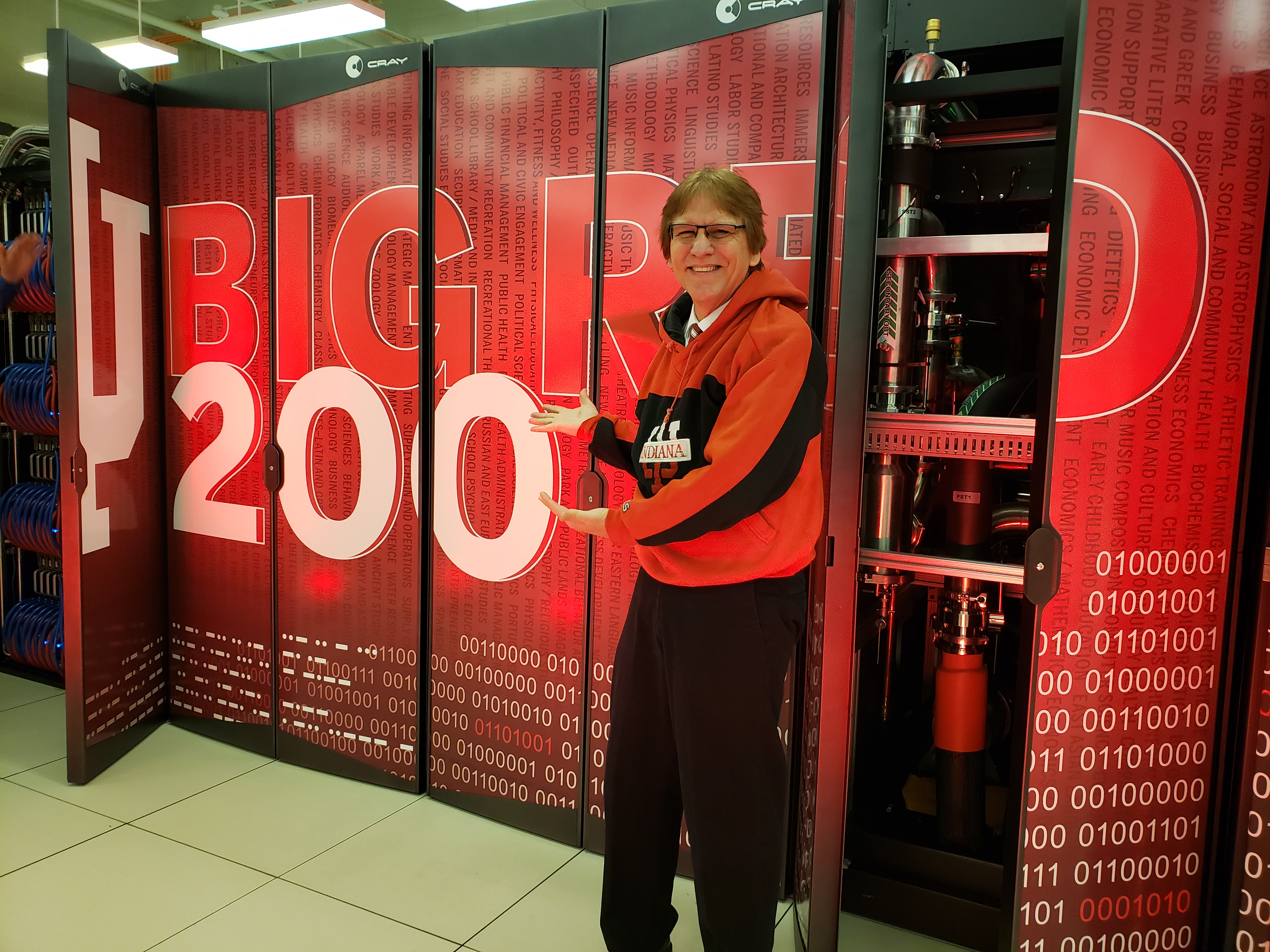 10 More Writing Tips: Curt BonkAnything special that you do?
My top 20 key writing tips:
11. The Collins thesaurus.
12. Look for historical info online (e.g., Wikipedia and other).
13. Relocate to another room to edit document (i.e., kitchen table).
14. Sometimes sit. Sometimes stand.
15. Print out articles that you read parts of online.
16. Review paper piles on my pool table before you write.
17. Find info and URLs in previous talk slides.
18. Almost be more optimistic than pessimistic.
19. Work when your friends and family are sleeping.
20. Wherever you are is your writing space.
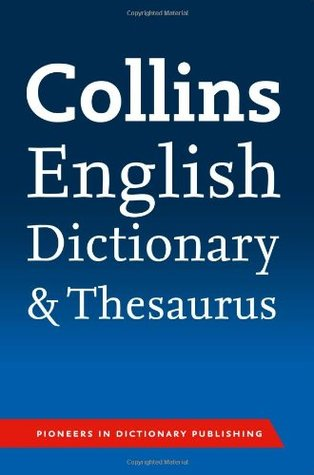 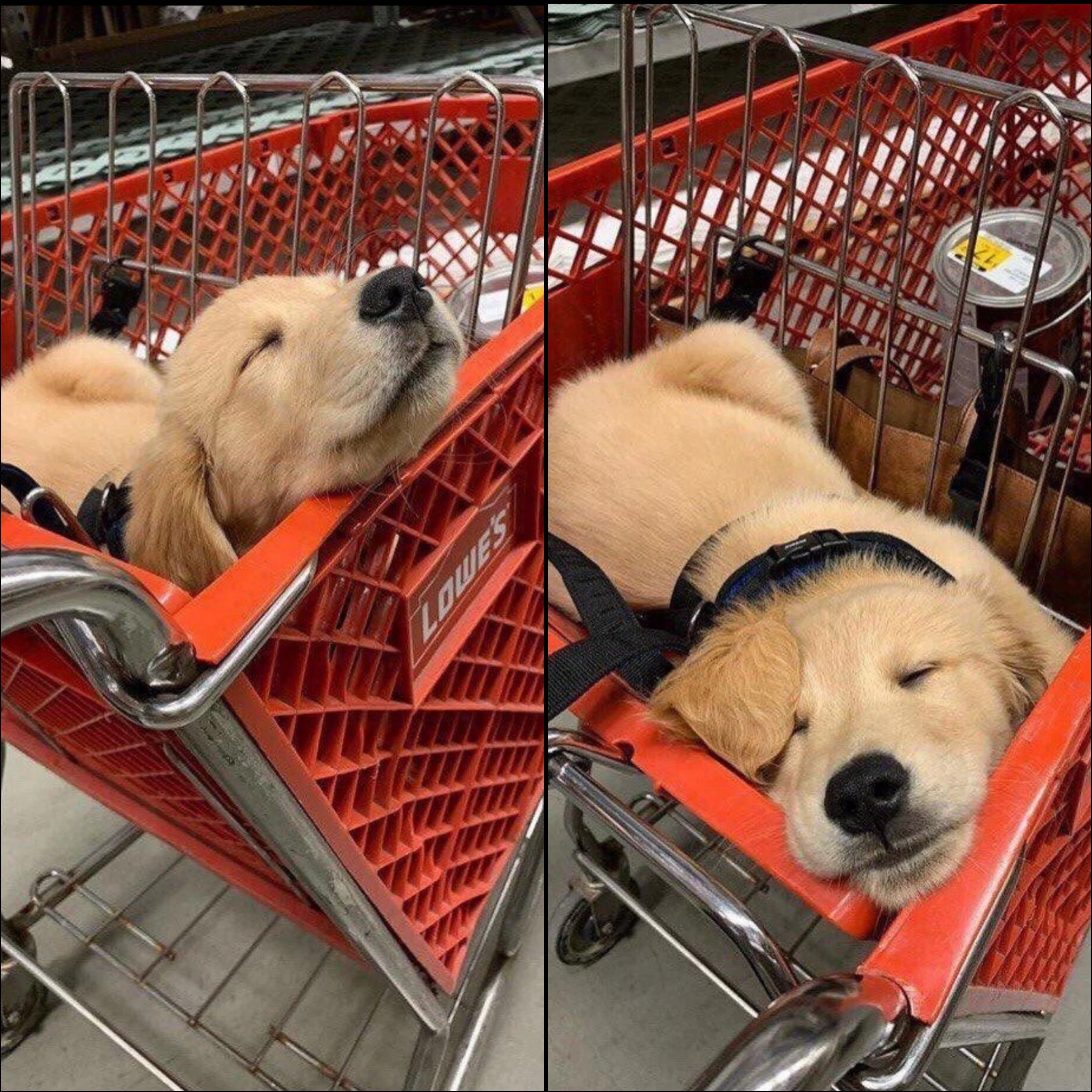 Writing Tools: Curt BonkWhat particular writing tools do you use? How have they changed over time? What about tools for collaboration?
My top 10 key writing tools:
Keyboard—buy special letter keys
Microsoft Word
Google Search (I hate Bing)
Email. And forward email to self.
TravelinEdMan blog
Dropbox
Zoom (or Skype for team meetings)
Blue pens and lots of paper
My monster syllabus (R678)
FutureMe: Write a letter to yourself in the future: https://www.futureme.org/
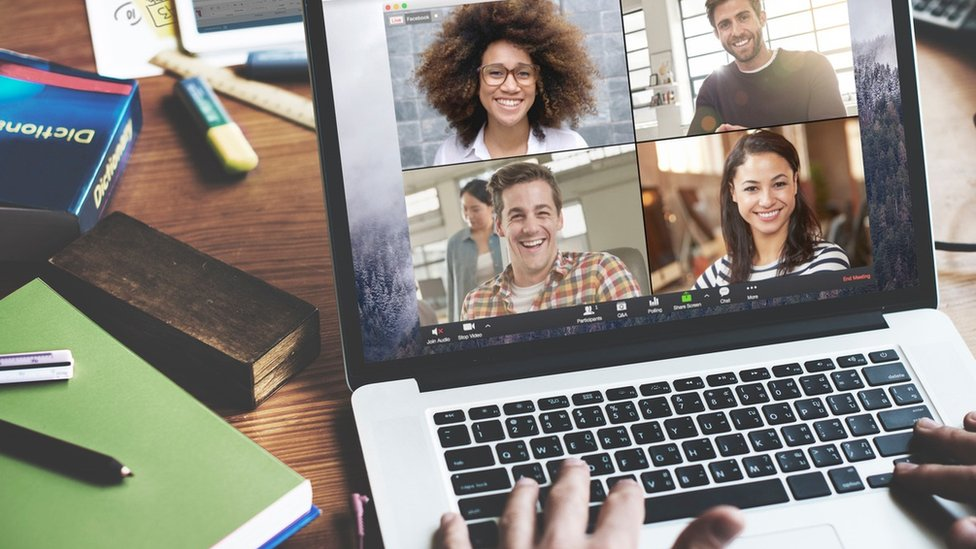 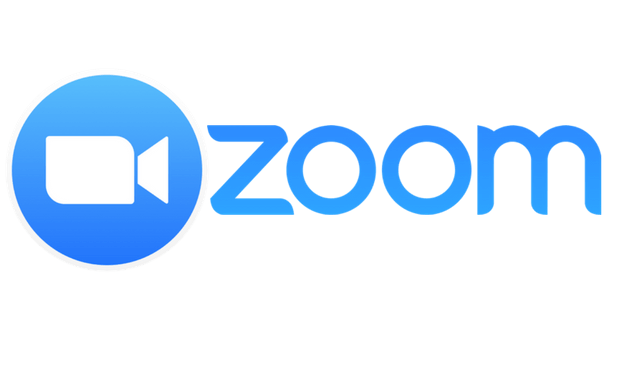 Habits/Rituals/Inspiration: WritingHow do approach your writing tasks? Any rituals that you use and recommend for inspiration? Anything that really works for you?
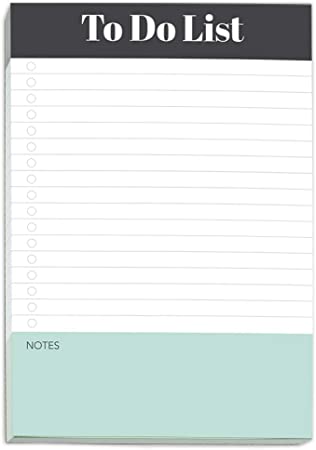 Save writing ideas on slips of paper and look back at them.
Talk about your ideas.
Save starter text.
Clear email and to-do list.
Create checklist of plans.
The Top 20 Writing Tips
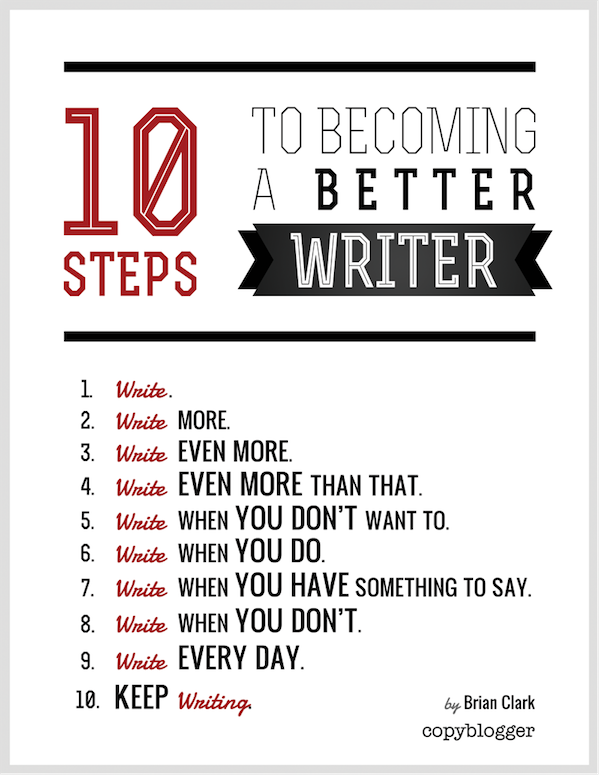 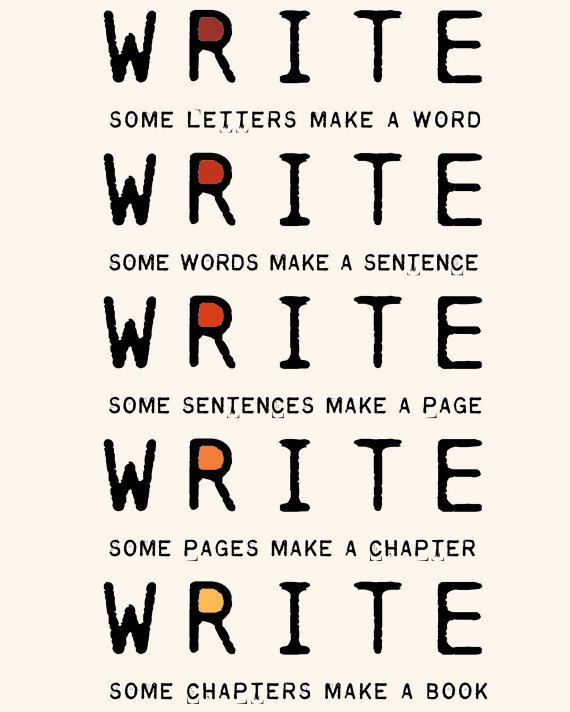 [Speaker Notes: Curt]
1. Mark Writing Days in Planner
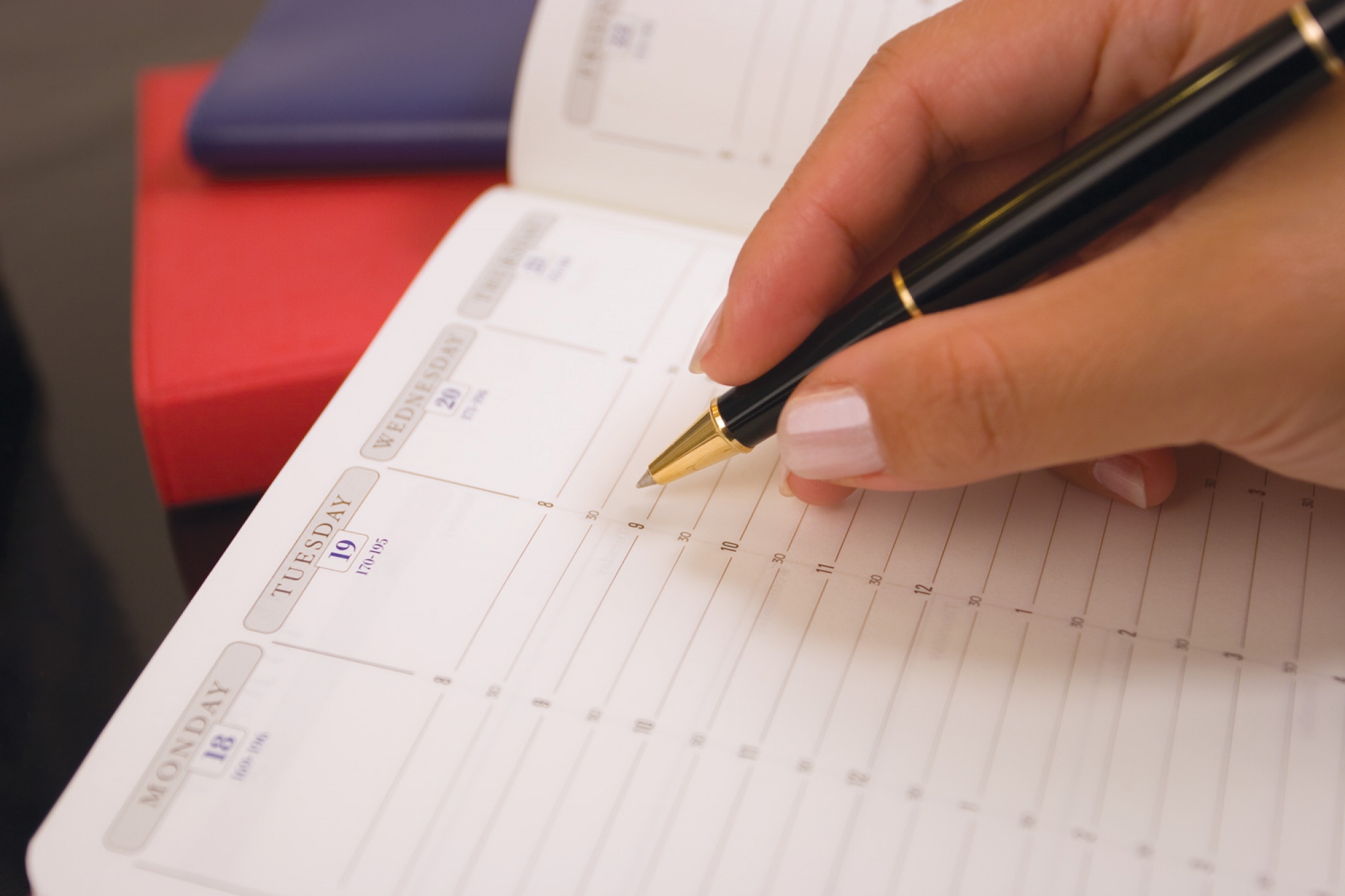 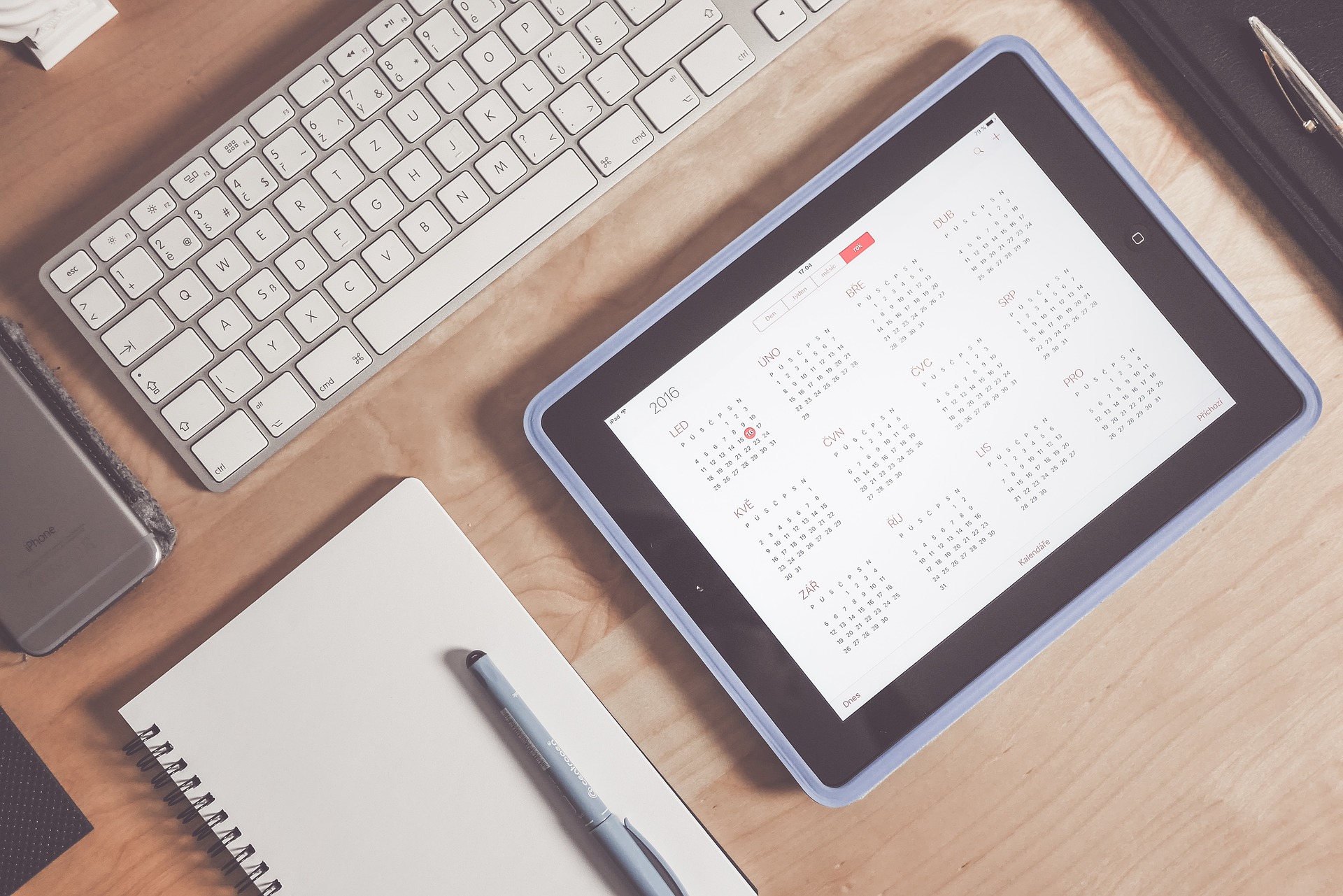 [Speaker Notes: Curt]
2. Maintain a List and Network of Potential Research and Writing Collaborators
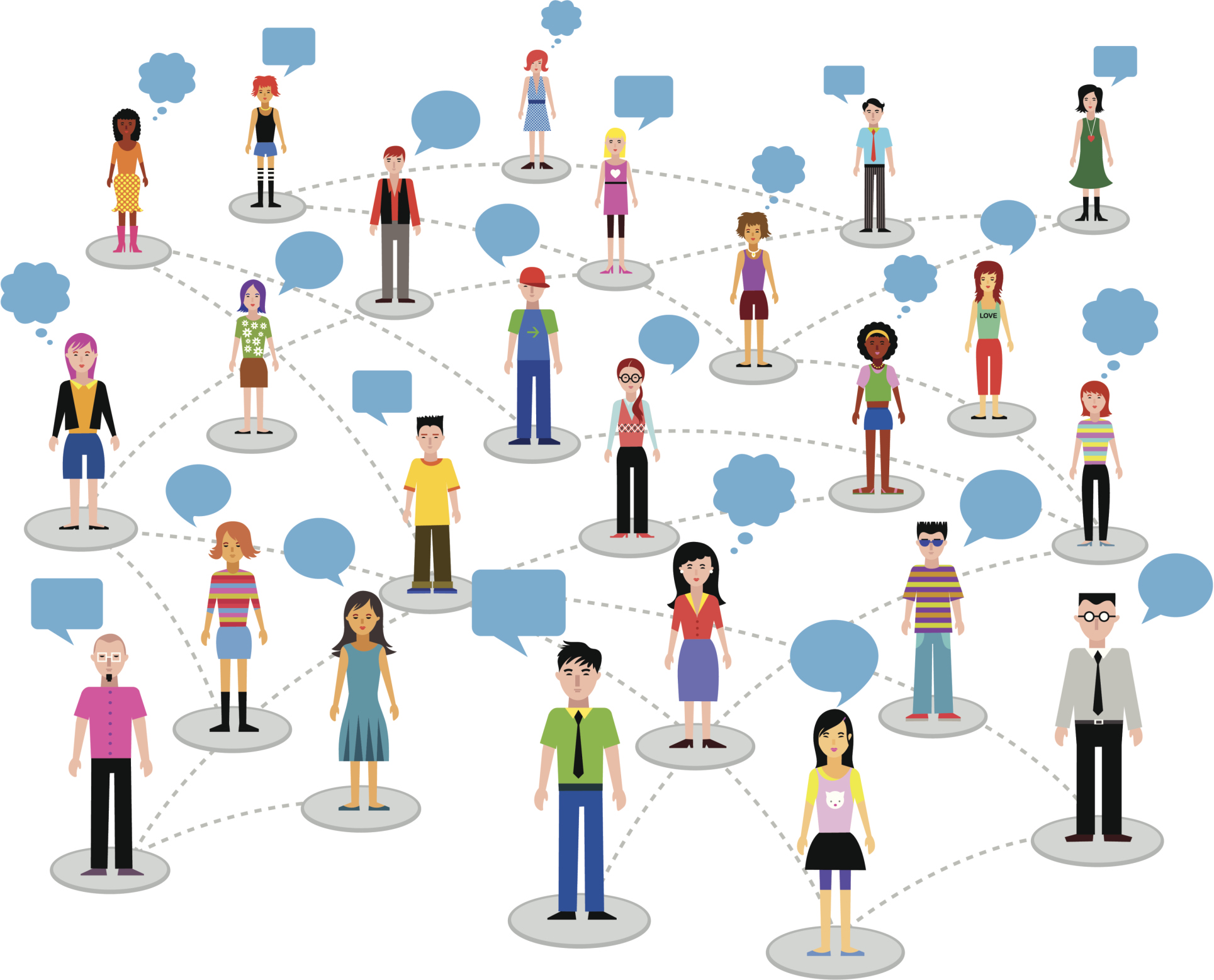 [Speaker Notes: Curt]
Sidenote: Find Good People to Work With…Life is Short—Avoid Egomaniacs and People Who Lie
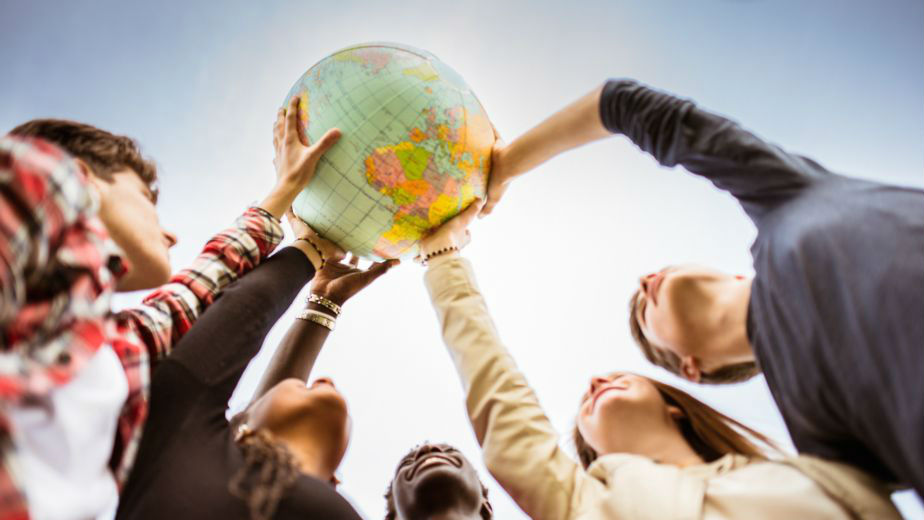 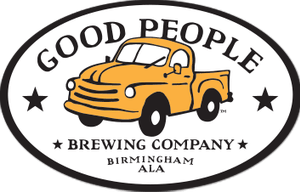 [Speaker Notes: Curt]
3. Draft a Timeline or Multiple Timelines with Flexible Goals
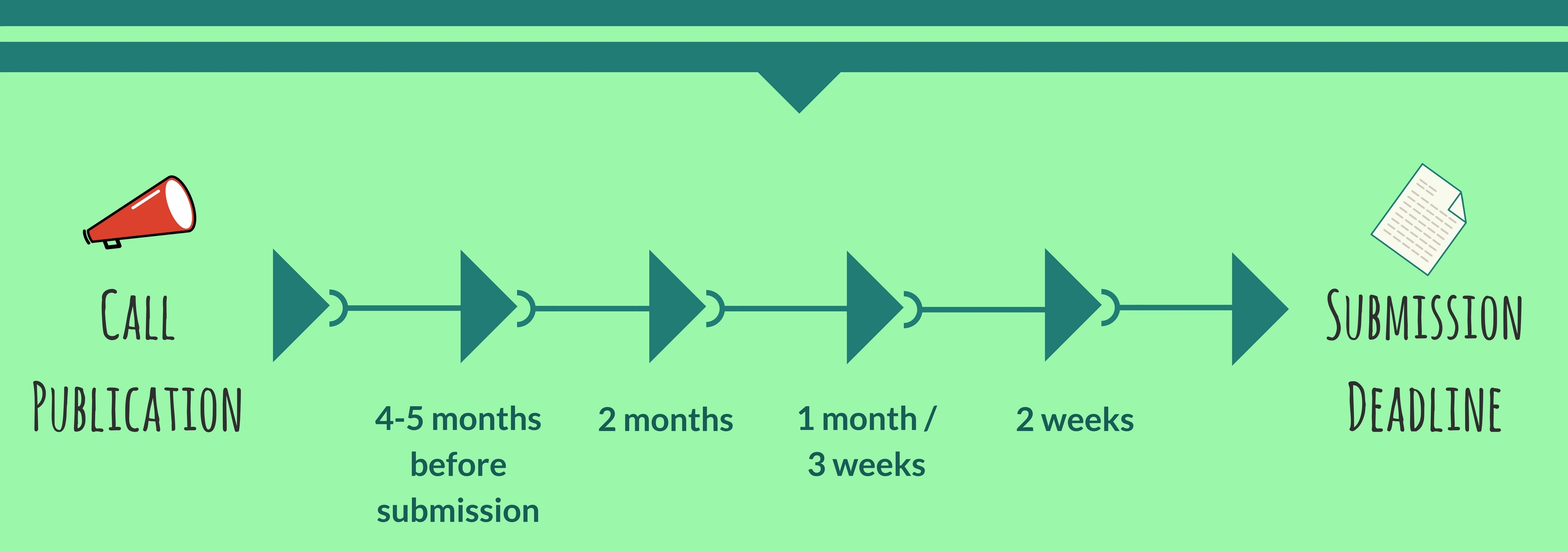 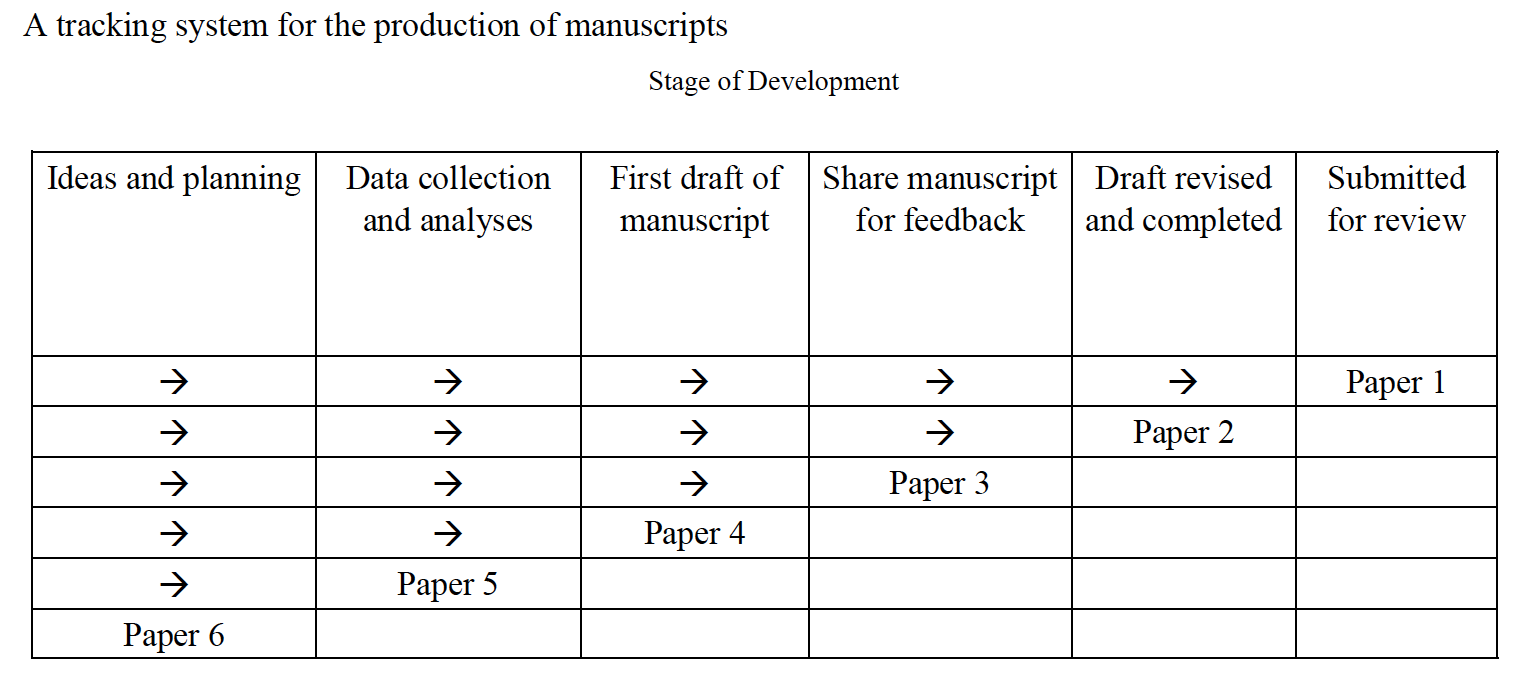 [Speaker Notes: Curt

Screenshot from Cecil’s article]
4. Think Ahead About the Publishing Potential of Each Project
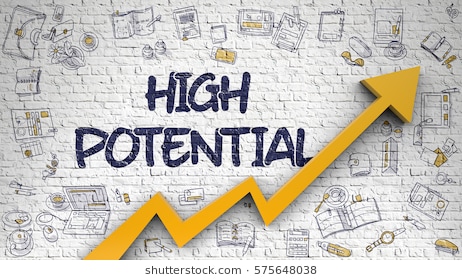 [Speaker Notes: Curt]
5. Be a Bumblebee and Butterfly
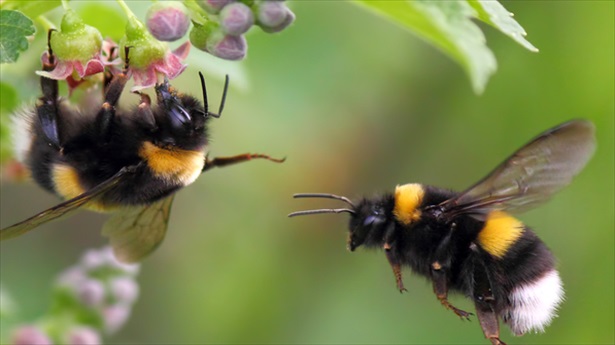 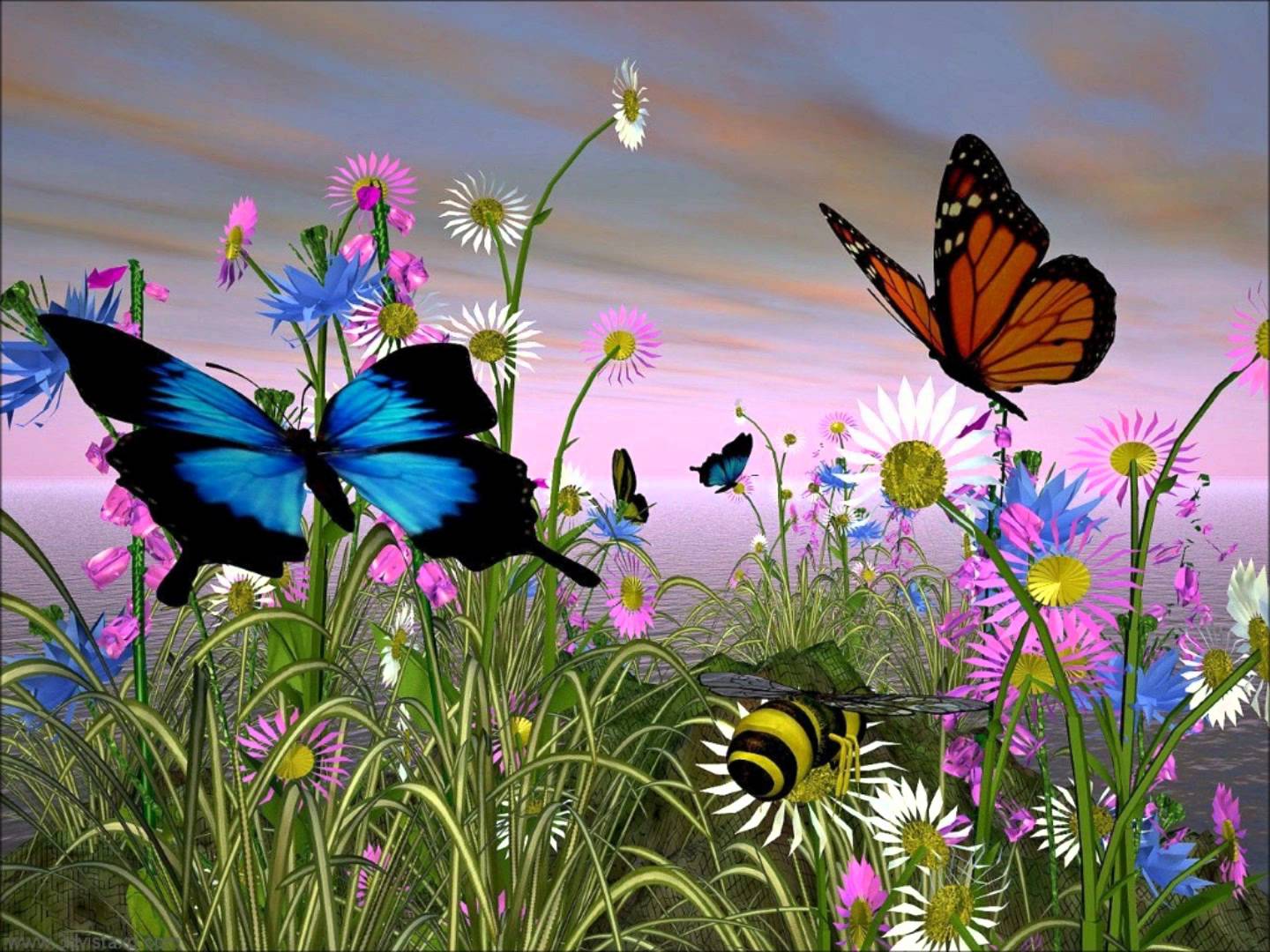 [Speaker Notes: Curt]
6. Find, Save, and Use Starter Text (overcomes writer’s block)
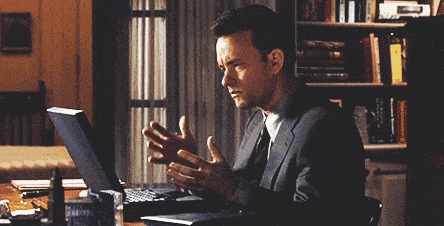 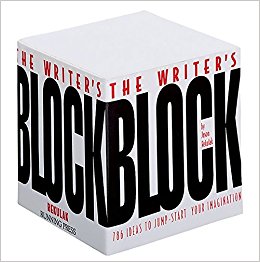 [Speaker Notes: Curt]
7. Always Scan the Reference Sections of Other Articles to See What Journals are Popular
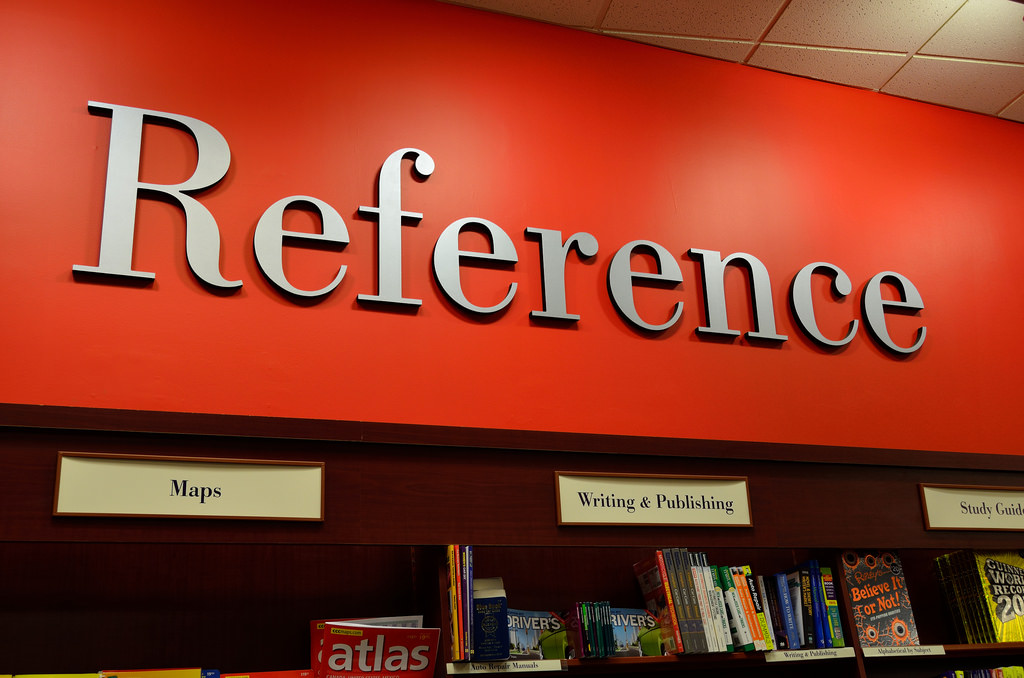 [Speaker Notes: Curt]
8. Avoid High Quality (i.e., SSCI) Journal Fixations
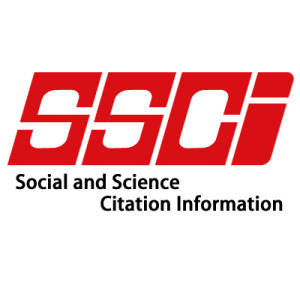 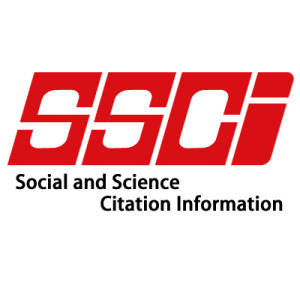 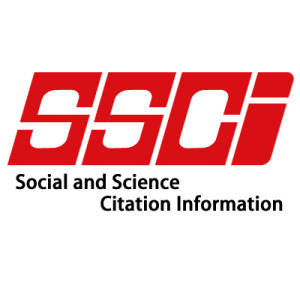 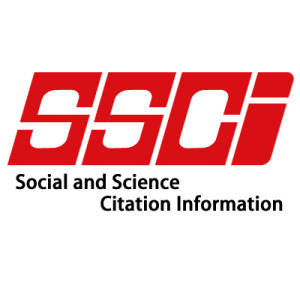 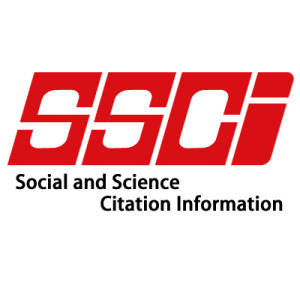 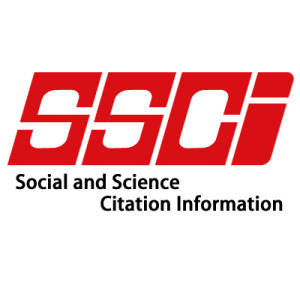 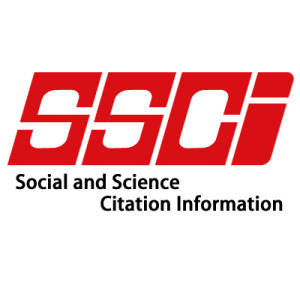 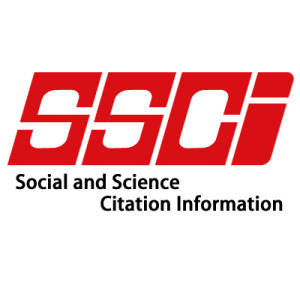 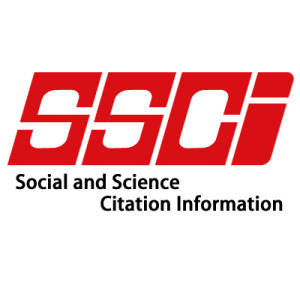 [Speaker Notes: Curt]
9. Be Second or Third Author Sometimes to Spread Limited Resources
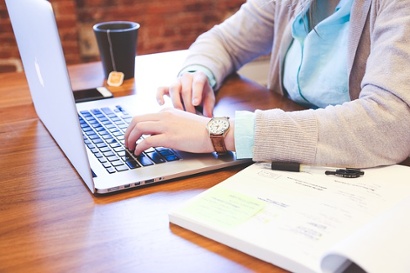 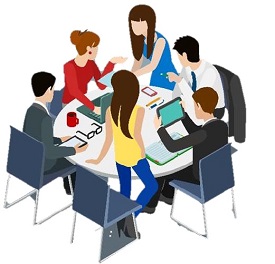 [Speaker Notes: Curt]
11. Edit Your Papers a Lot! (Mozartian vs. Beethovenian)
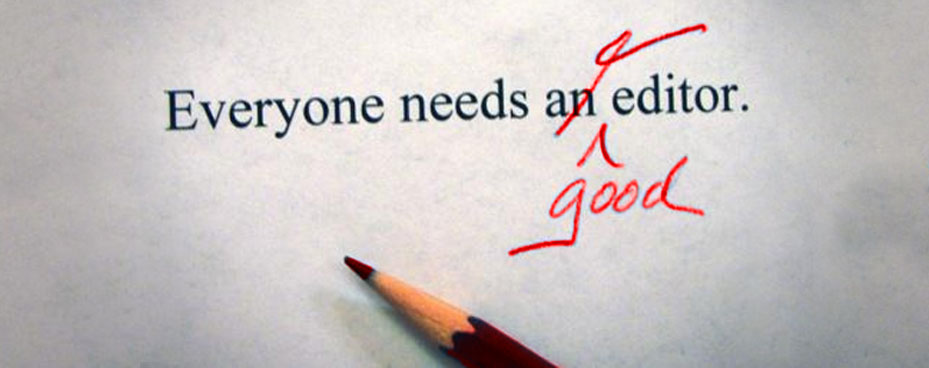 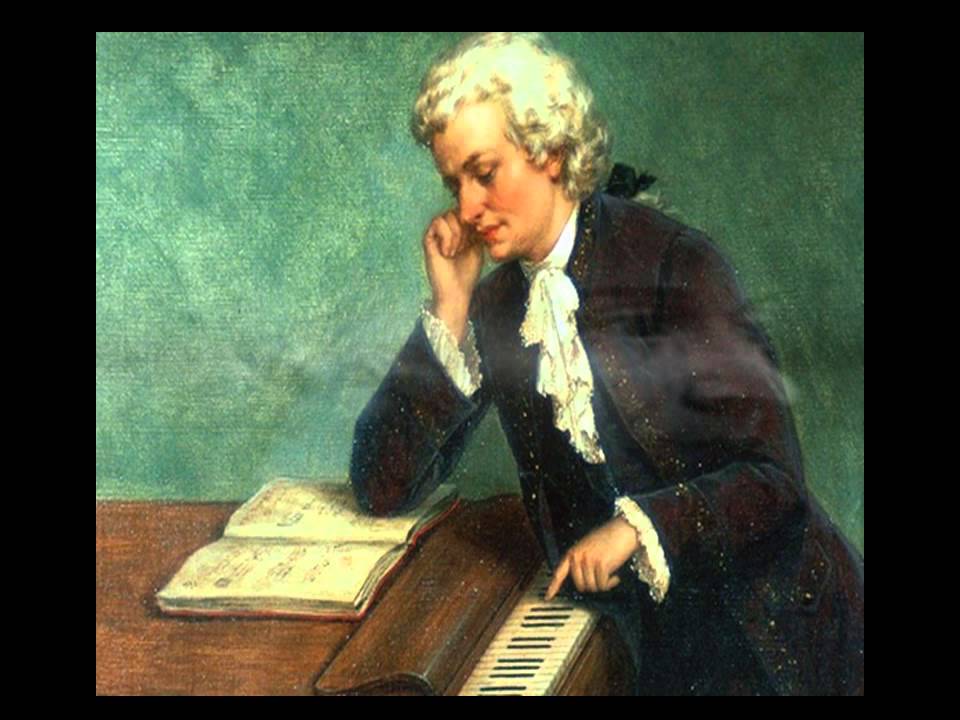 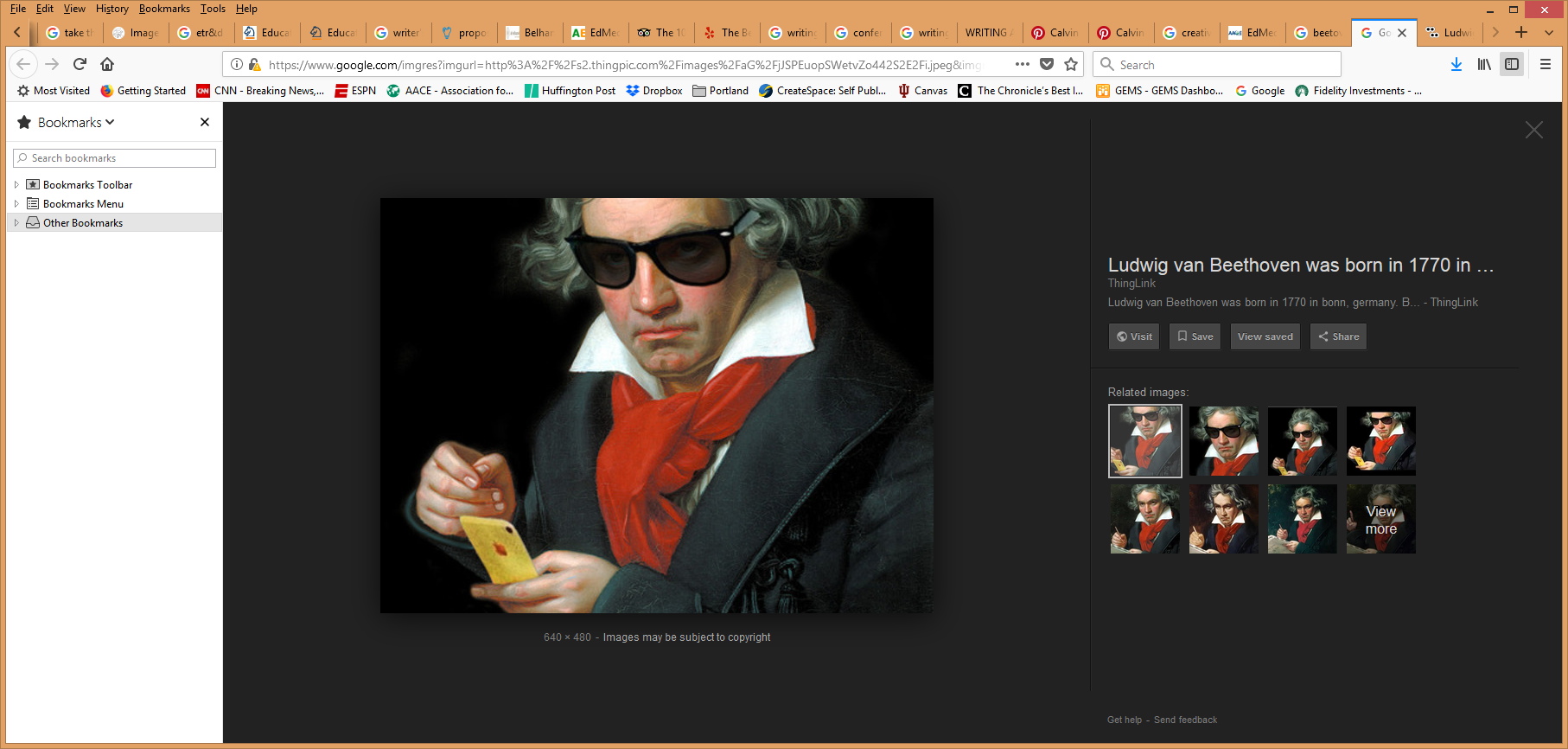 [Speaker Notes: Curt]
12. Organize Conference Symposia Which Can Lead to Special Journal Issues and Books
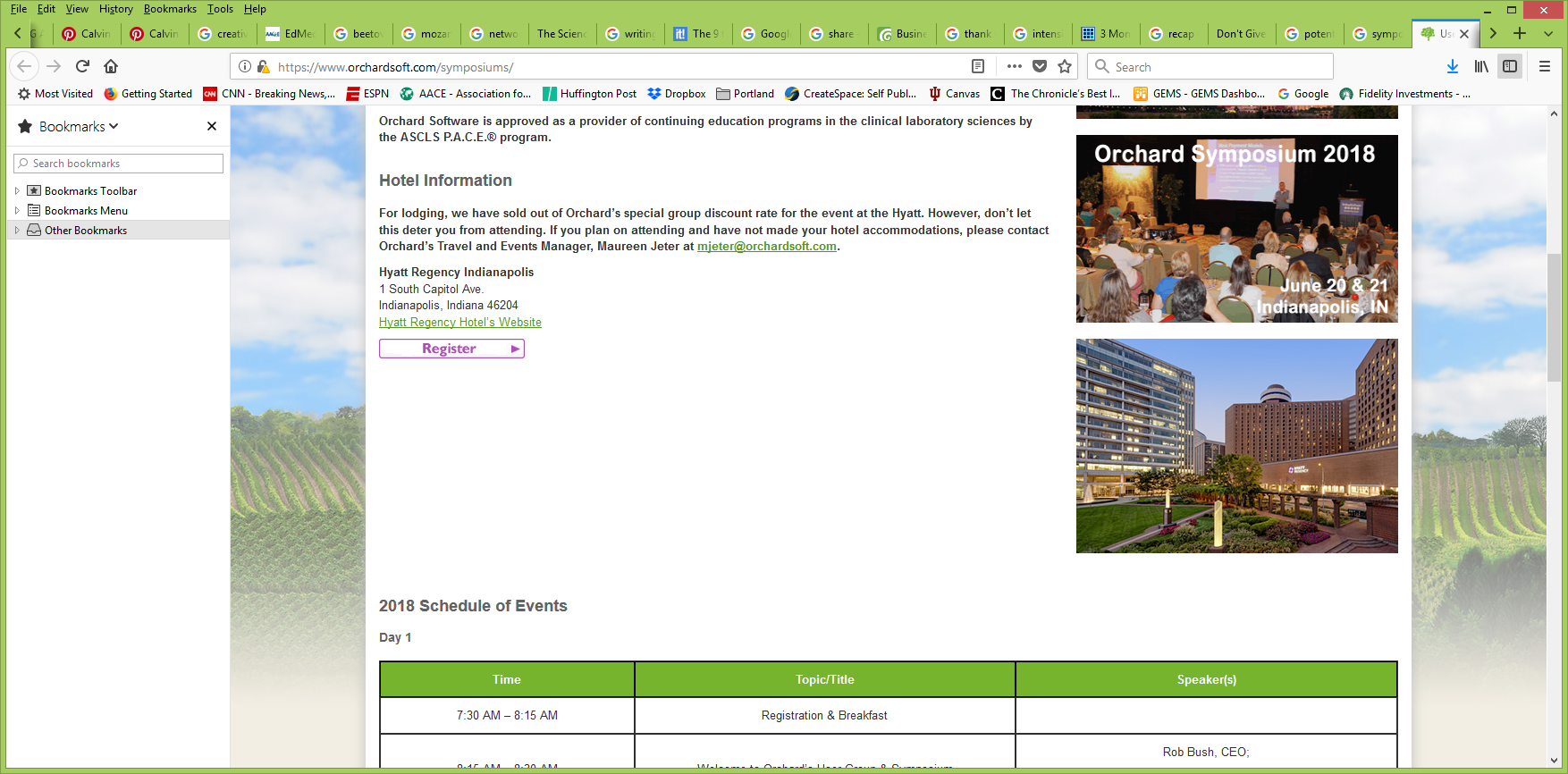 [Speaker Notes: Curt]
13. Sponsor Visiting Scholars to Work with You; They Often Have Writing Plans
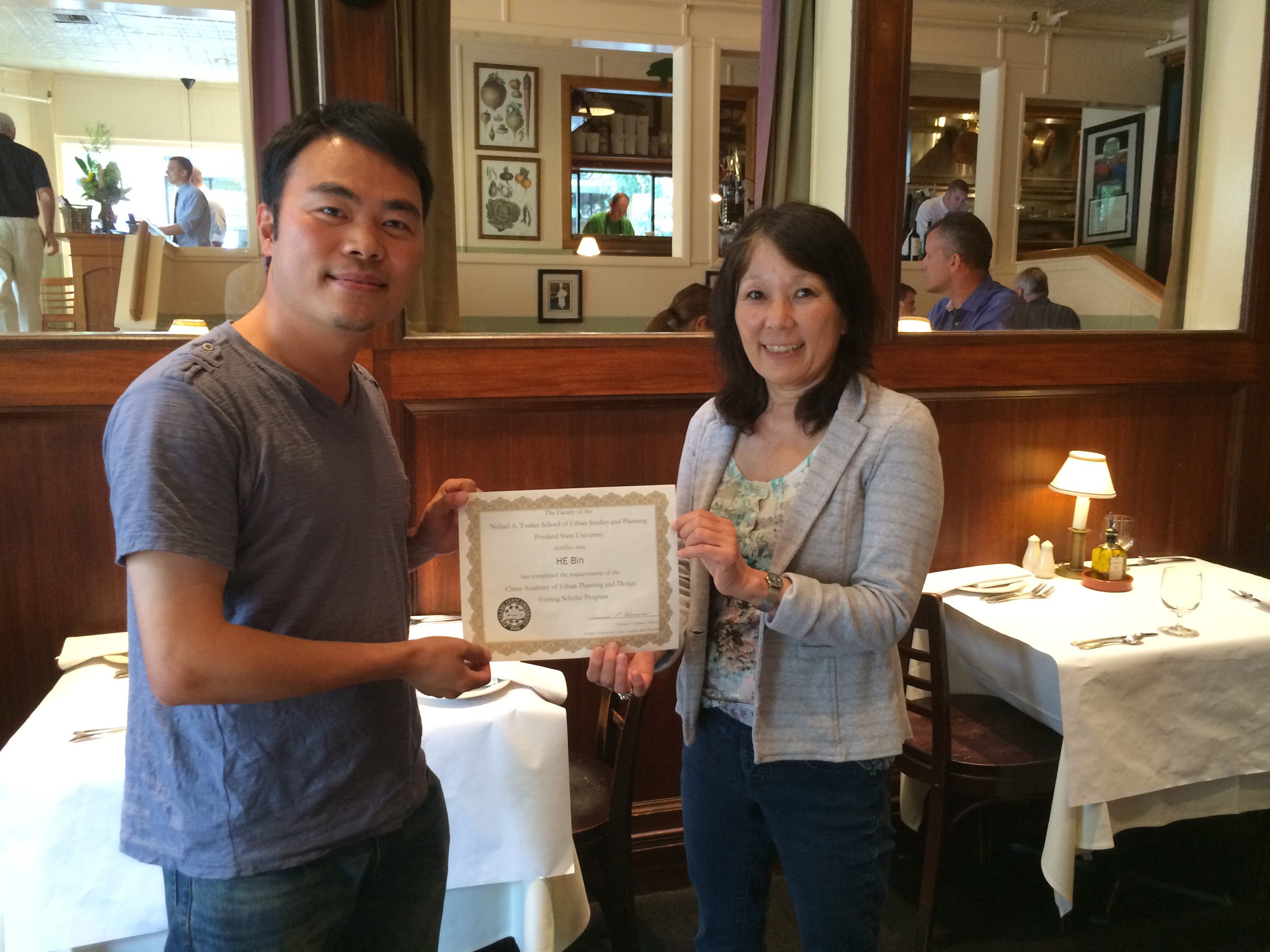 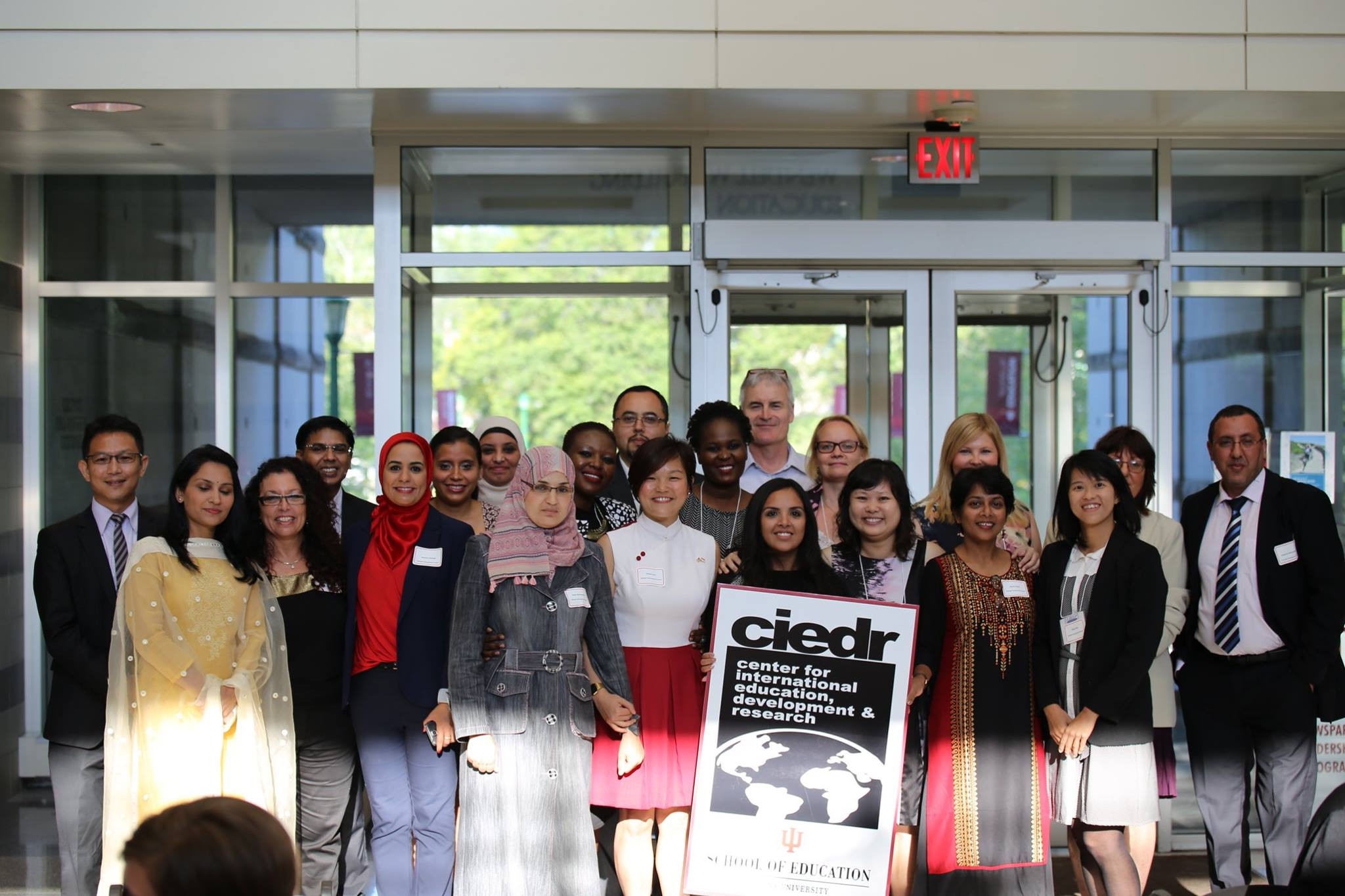 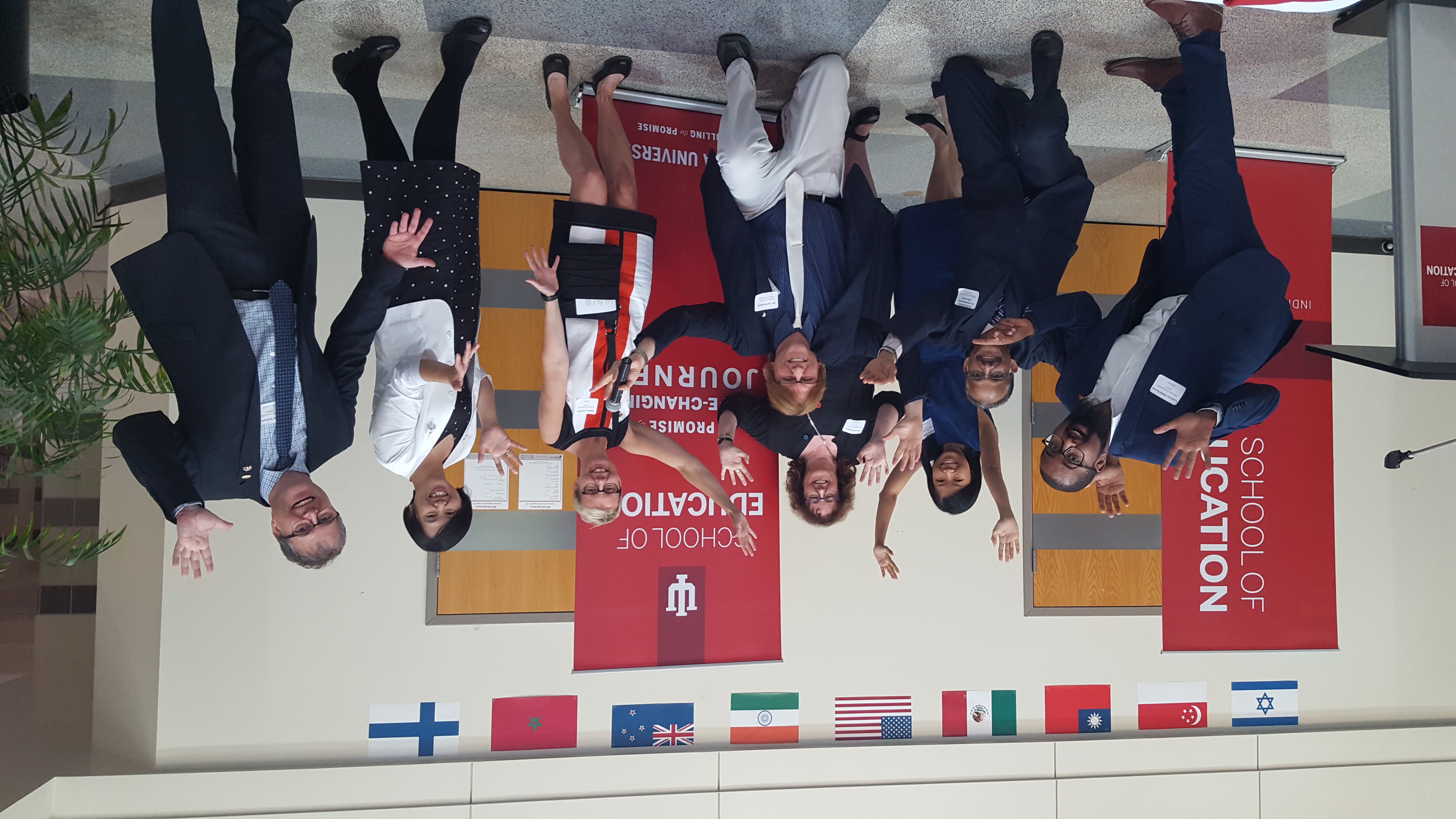 [Speaker Notes: Curt]
14. Try to Submit or Publish Your Paper Before the Conference
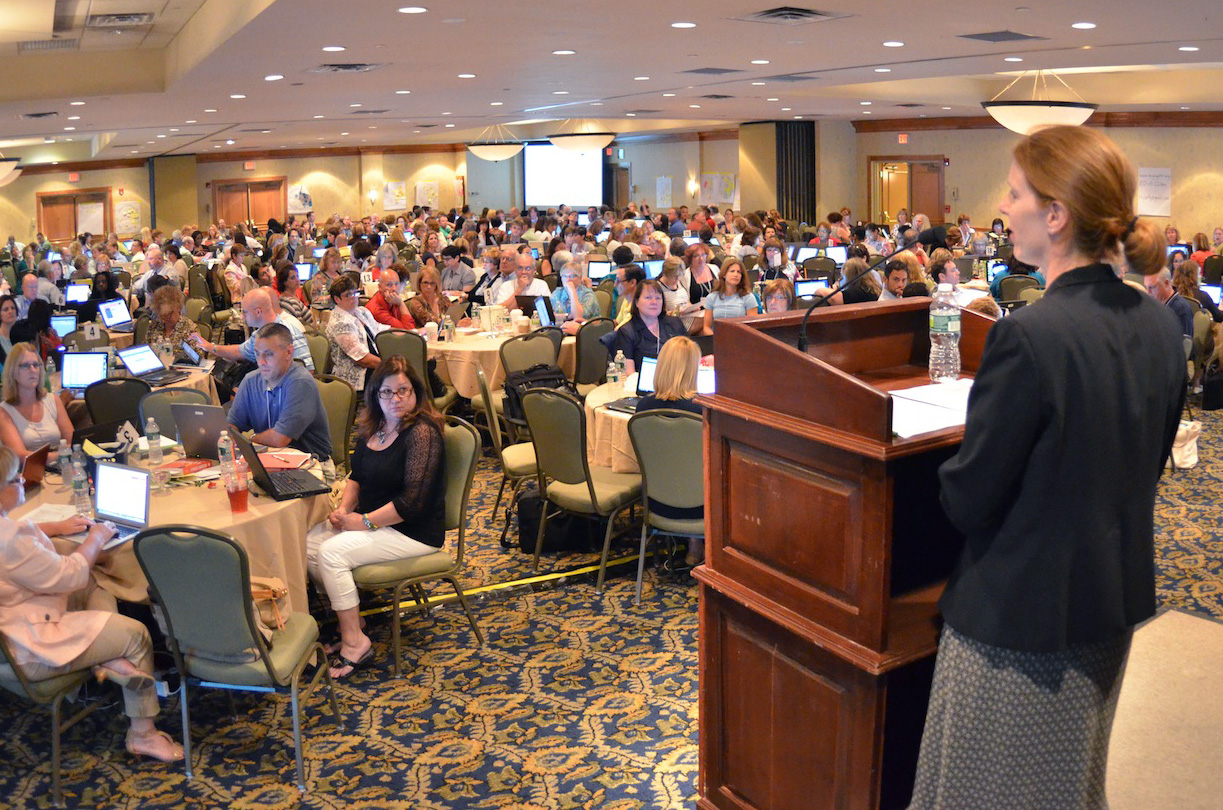 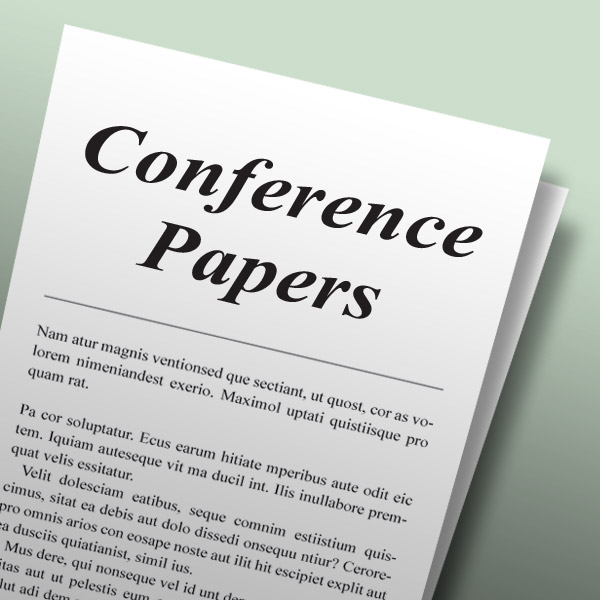 [Speaker Notes: Curt]
15. Be Creative Somewhere (e.g., unique model, figure, chart, etc.)
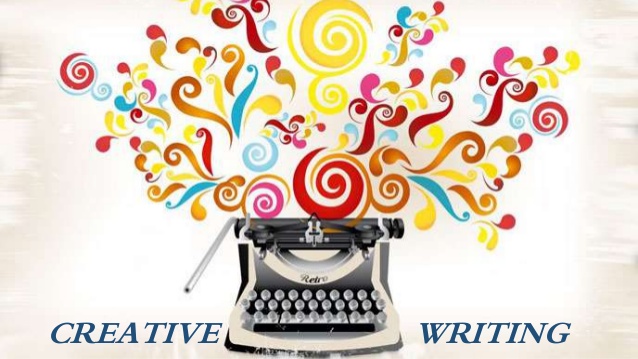 [Speaker Notes: Curt]
16. Try Not to Give Up: Persistence and Grit Wins the Day
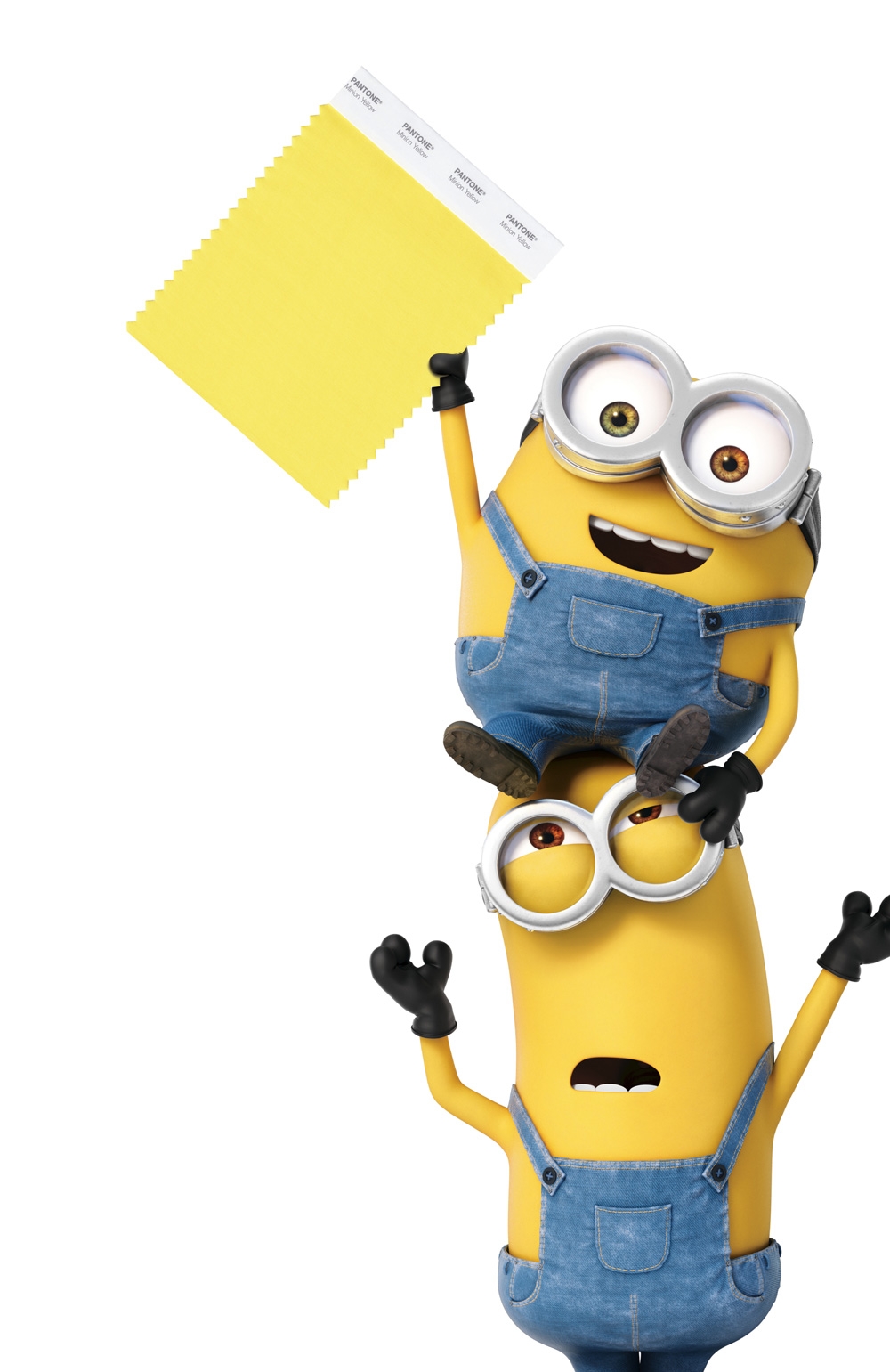 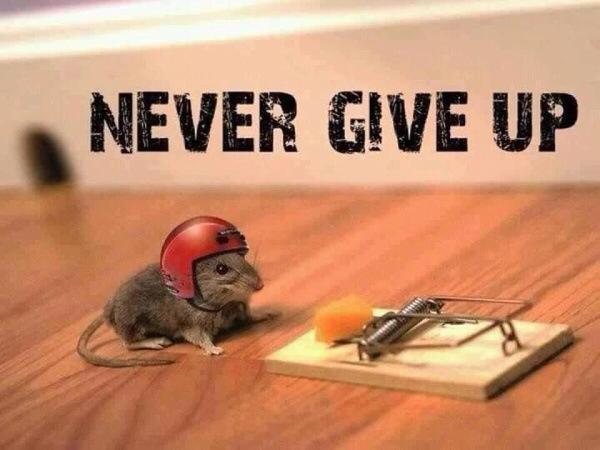 [Speaker Notes: Curt]
17. Be Polite and Thankful to the Journal or Book Chapter Editors
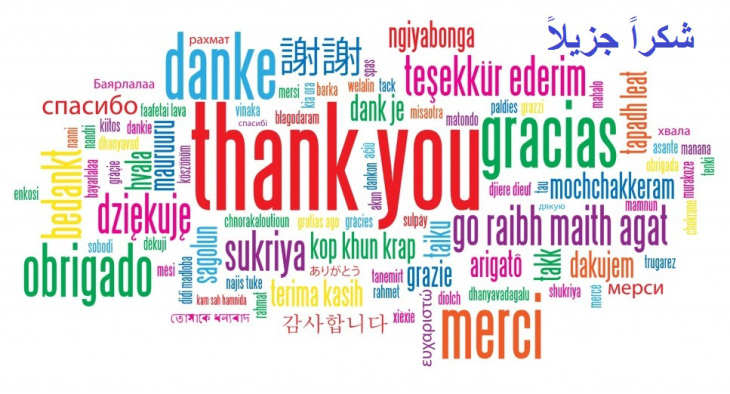 [Speaker Notes: Curt]
18. Recap Reviewer Points and How You Attempted to Address Them
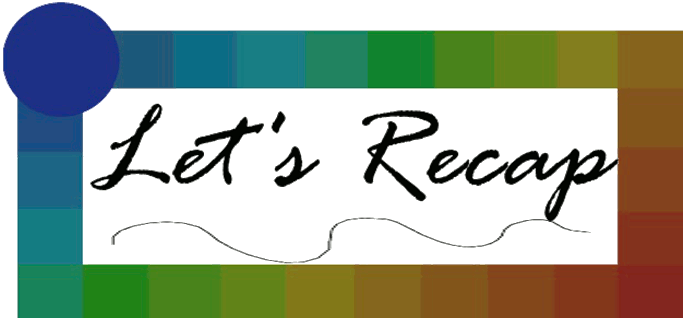 [Speaker Notes: Curt]
19. Share Your Publication Efforts (e.g., Twitter, Facebook, LinkedIn, email, ResearchGate, Academia.edu, etc.)
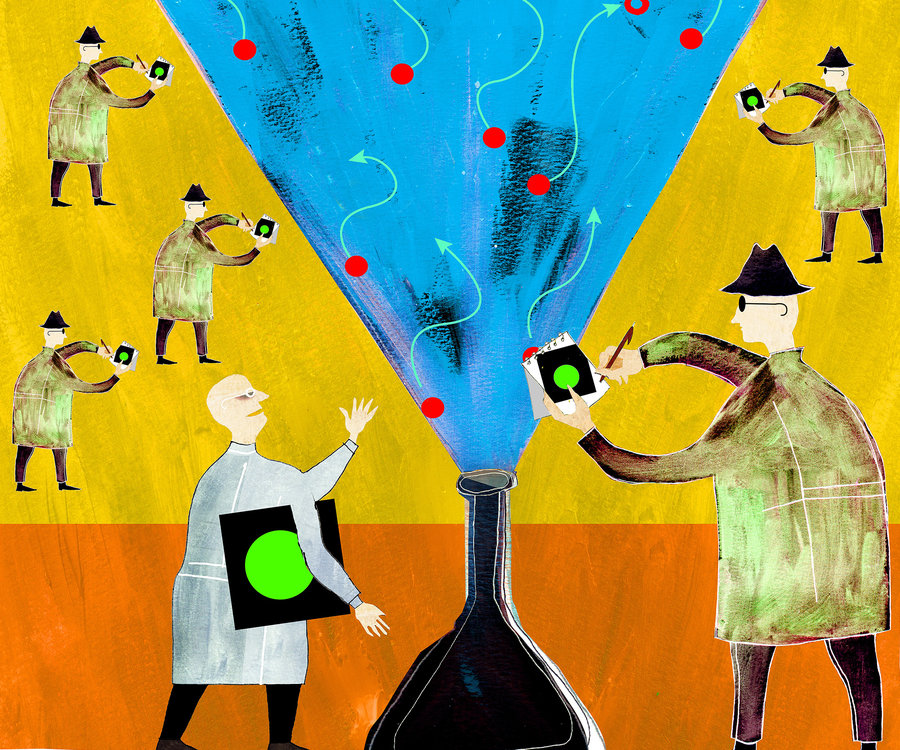 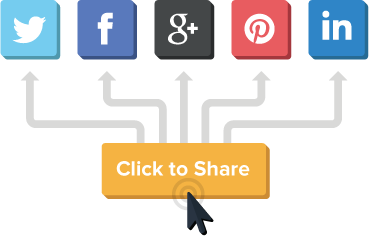 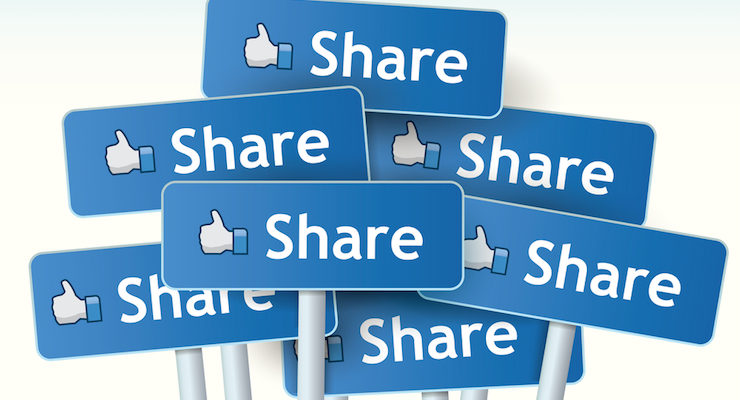 [Speaker Notes: Curt]
20. Celebrate Your Writing Accomplishments with Friends
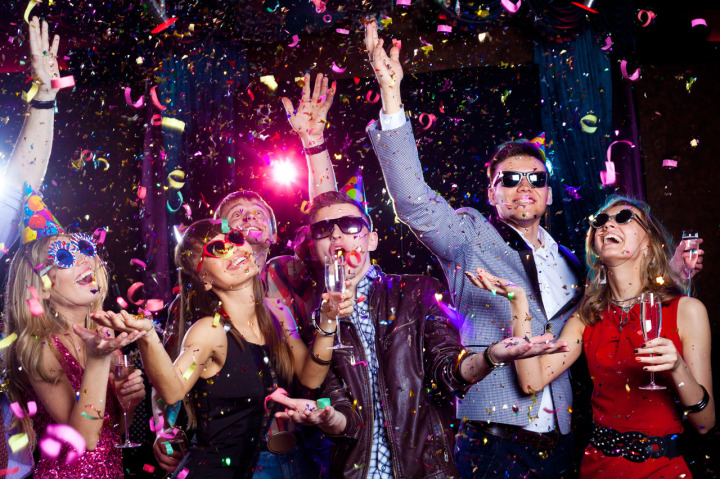 [Speaker Notes: Curt]
You never know where you’ll be celebrating your writing accomplishments…Even at a wedding of your nephew!
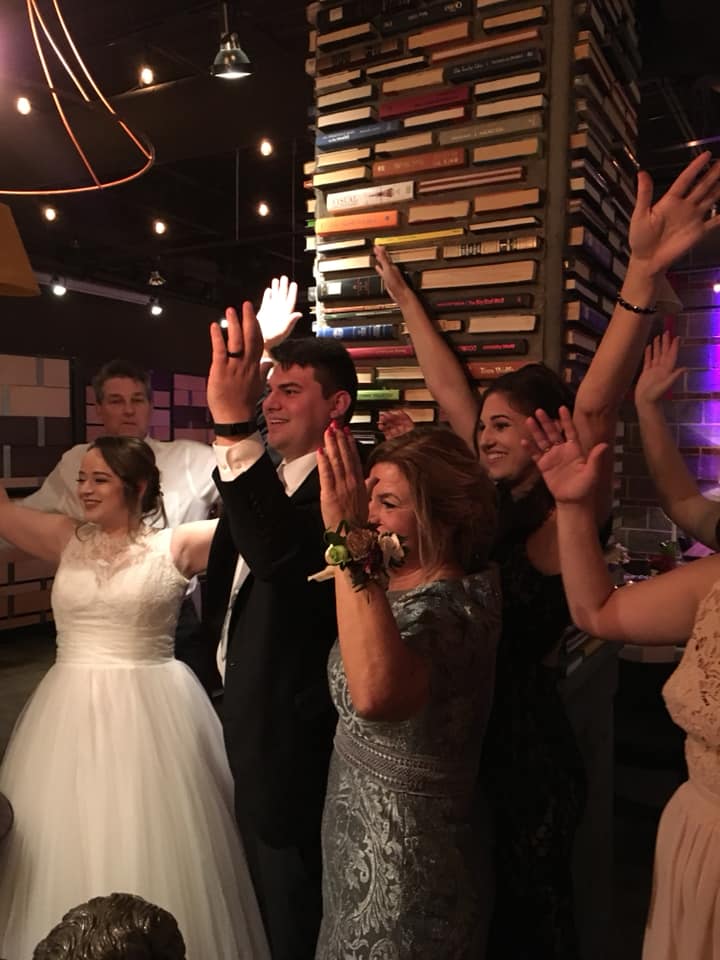 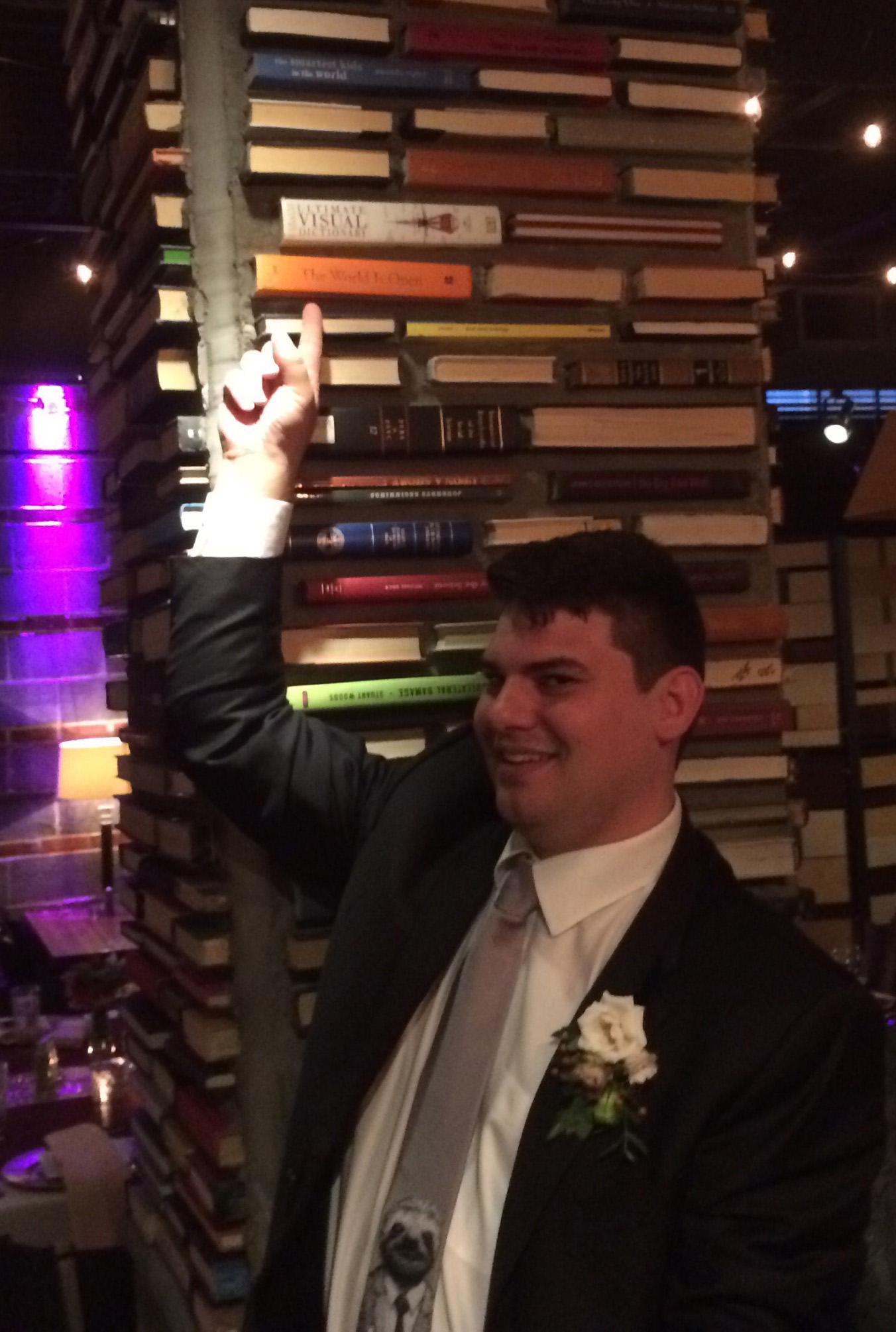 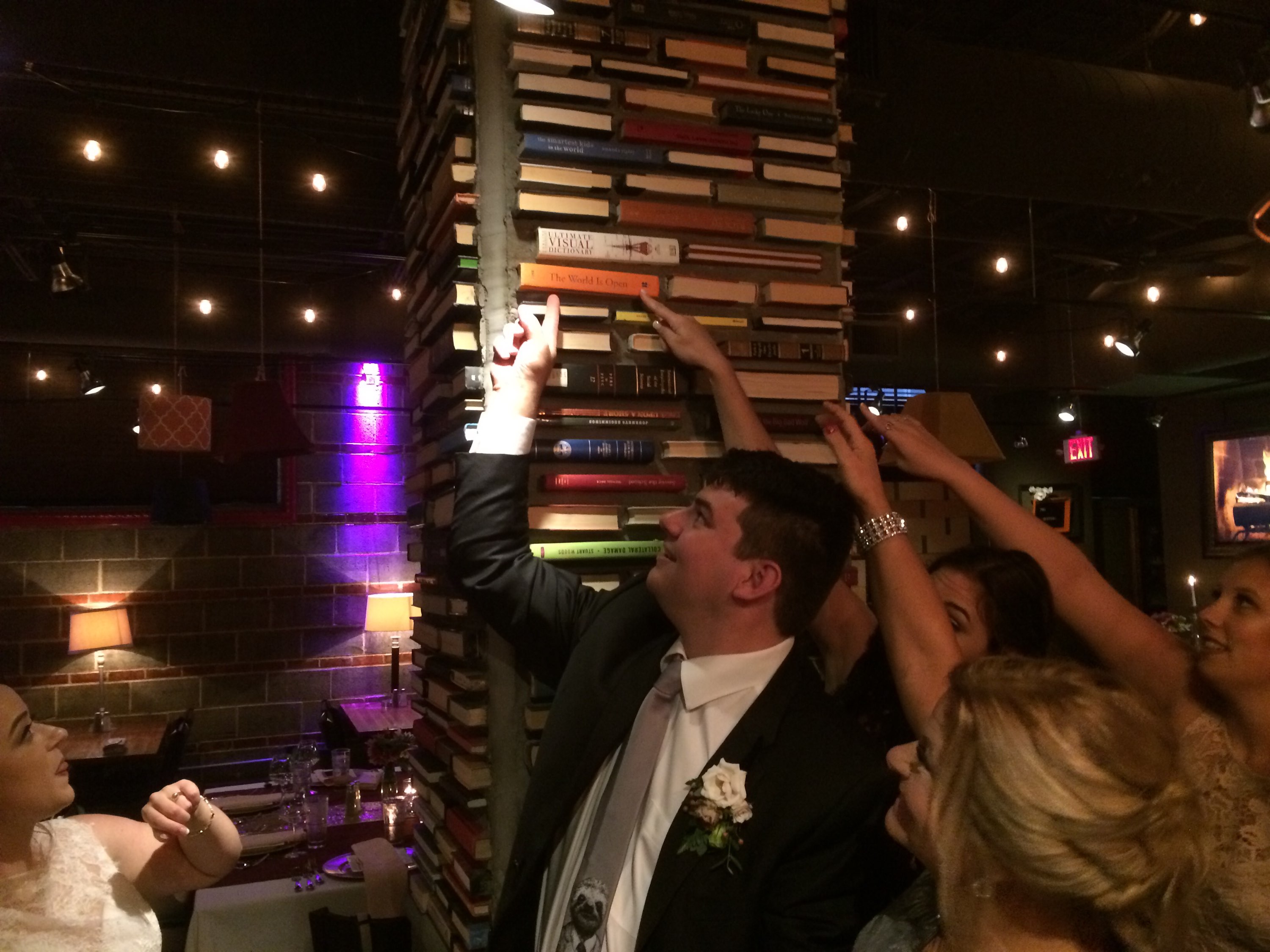 [Speaker Notes: Curt]
What will you do…?
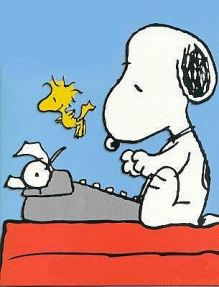 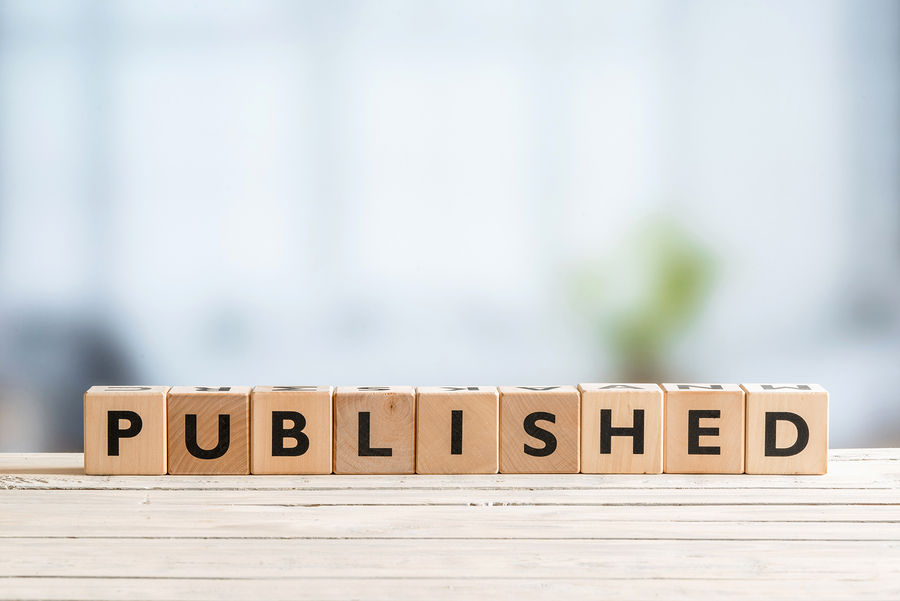 Concerns?
Comments?
Commitments?
Curt Bonk, IU, Email: cjbonk@Indiana.edu 
Meina Zhu, WSU, Email: meinazhu@wayne.edu 
Slides: http://www.trainingshare.com
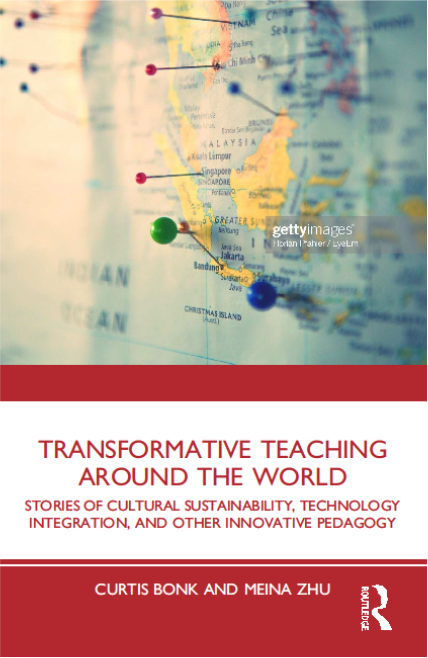 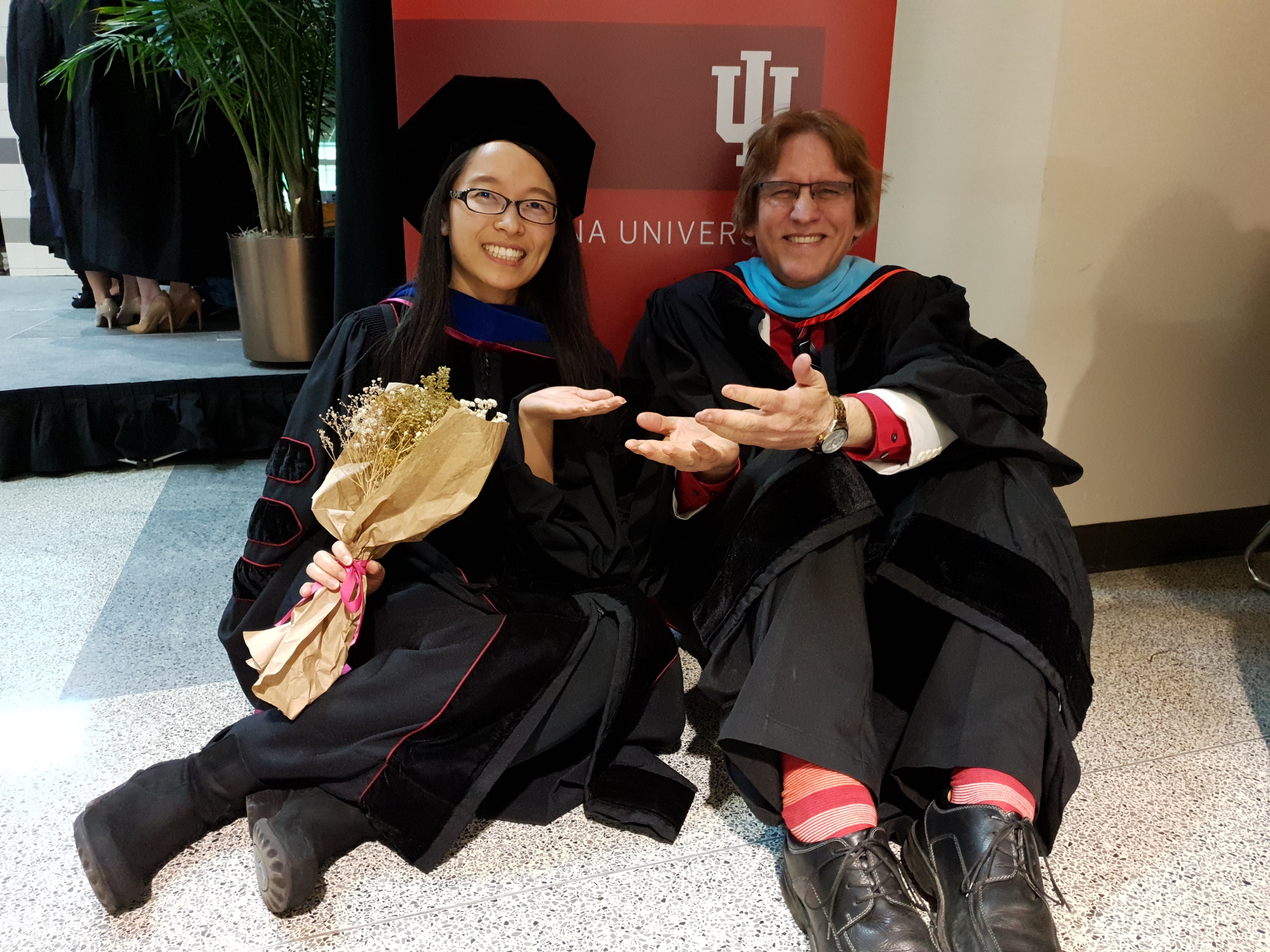 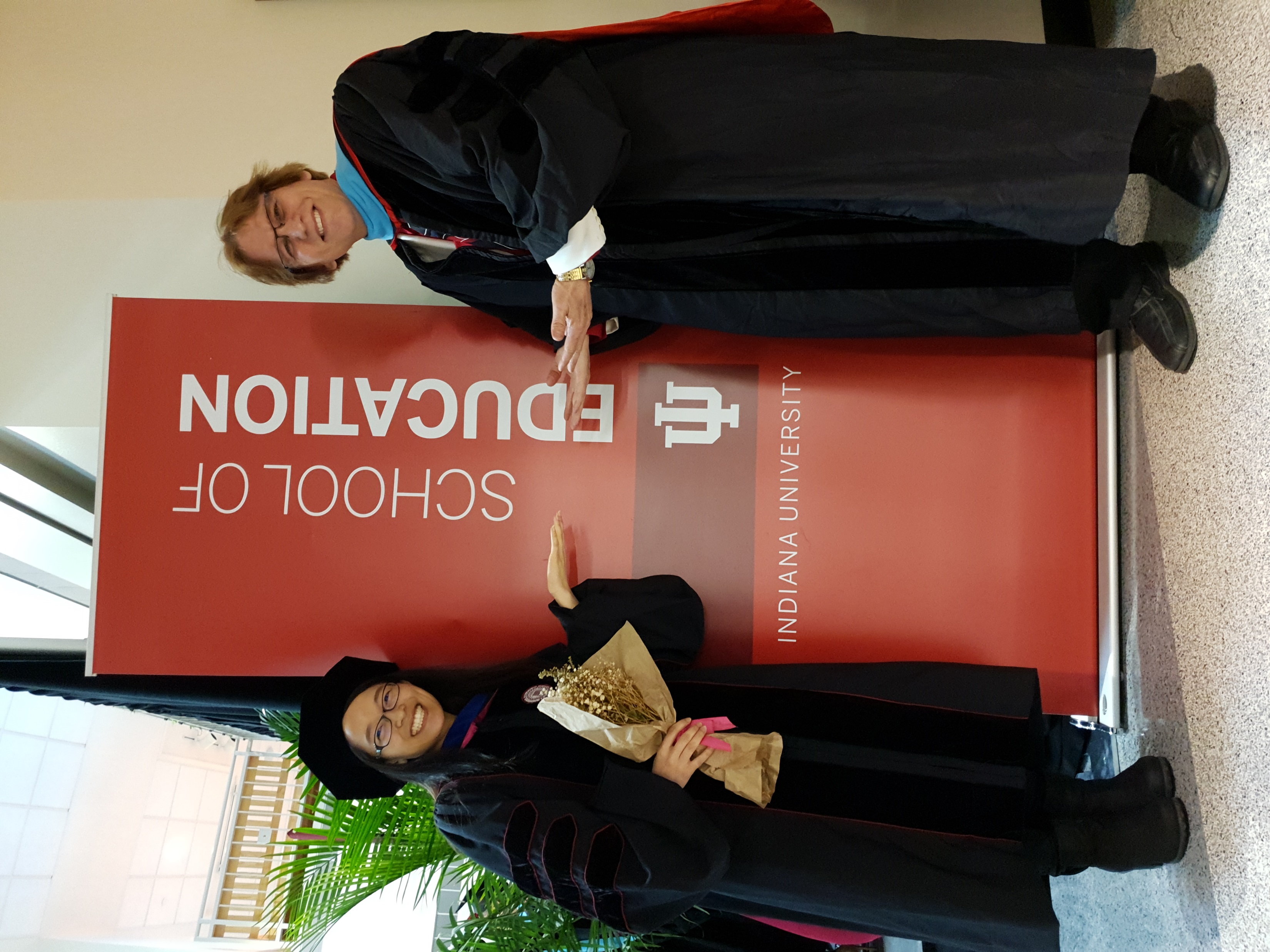 [Speaker Notes: All]